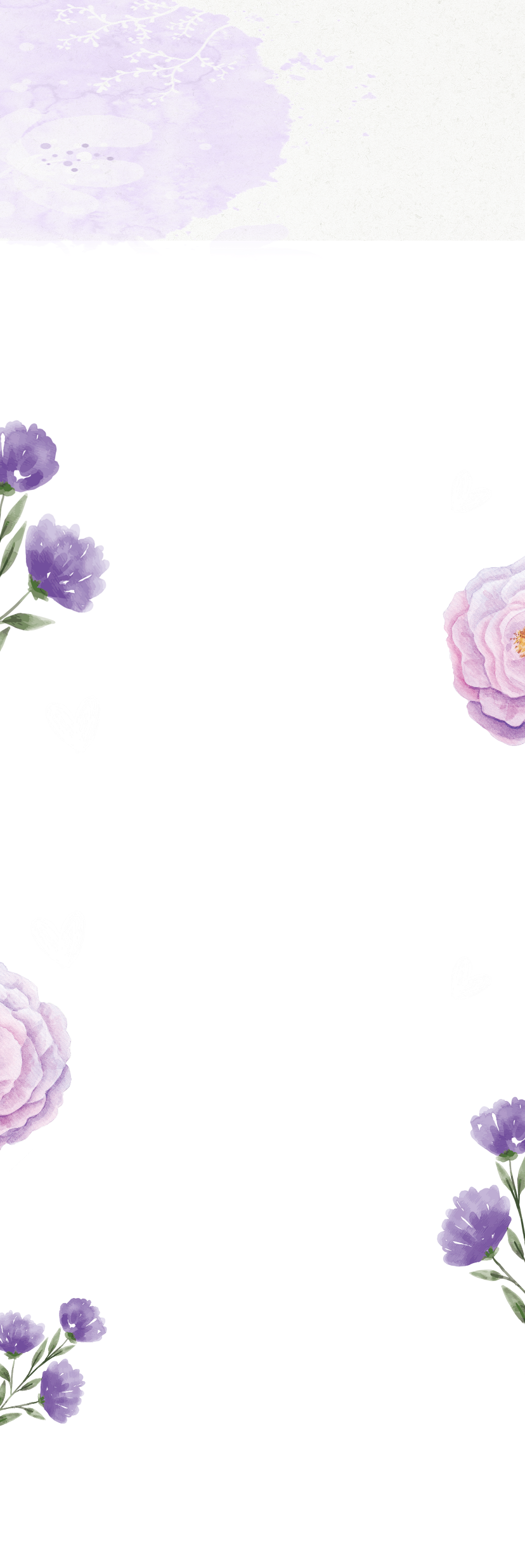 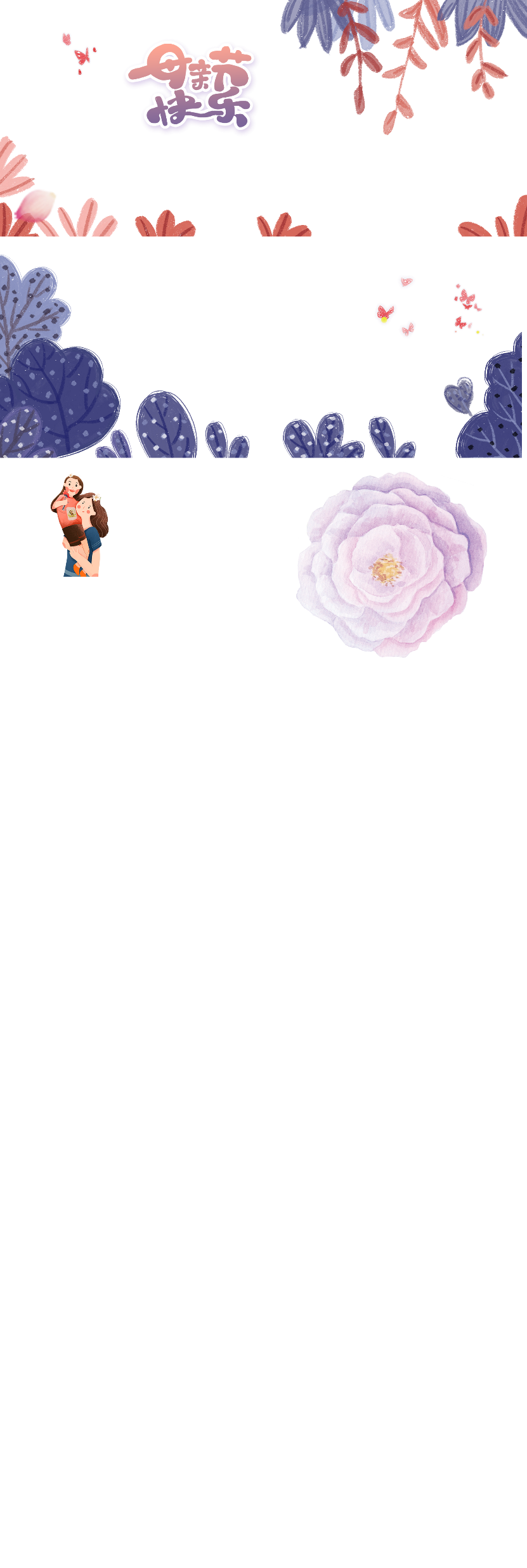 Tập đọc
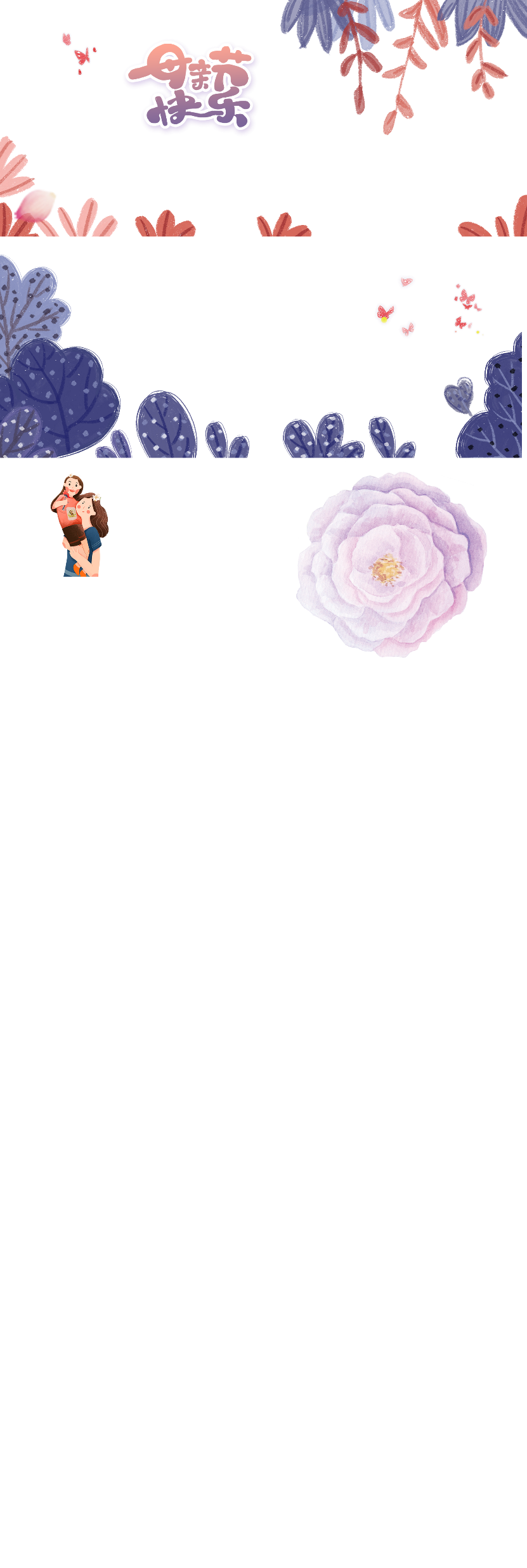 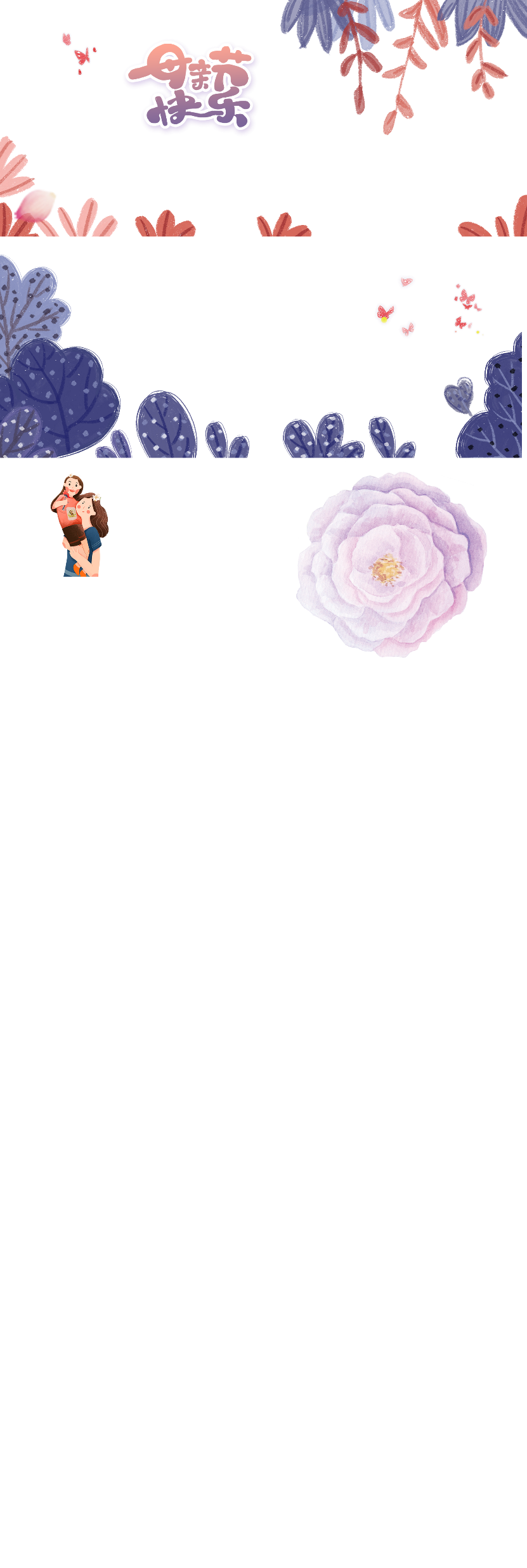 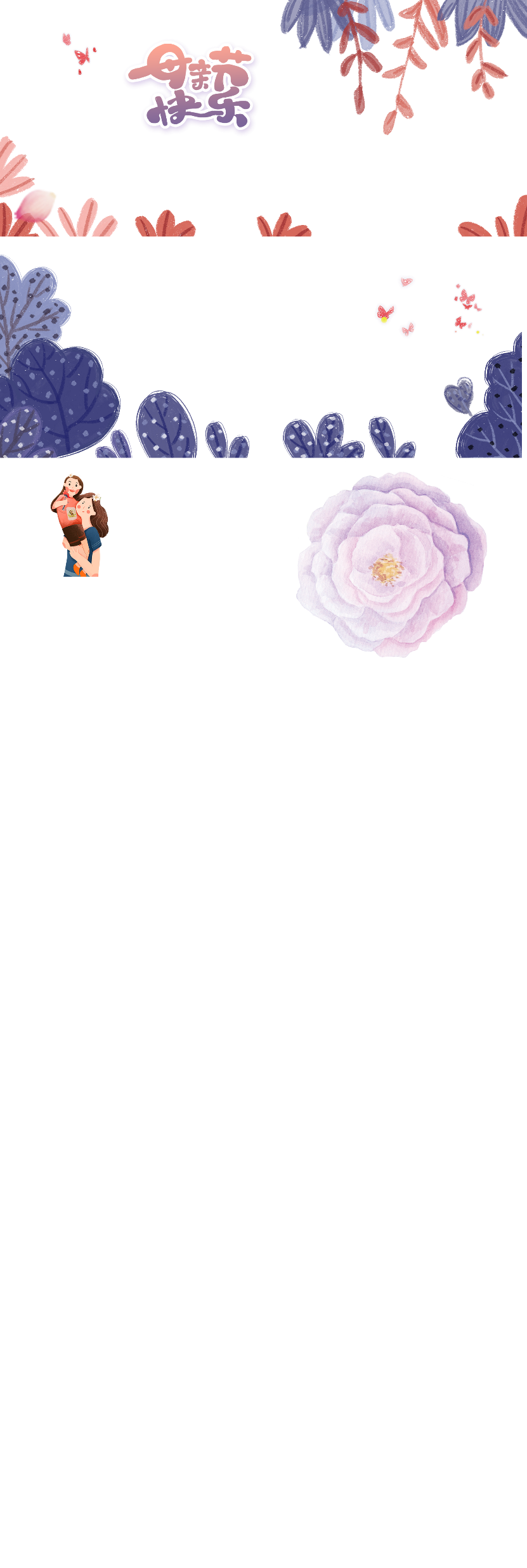 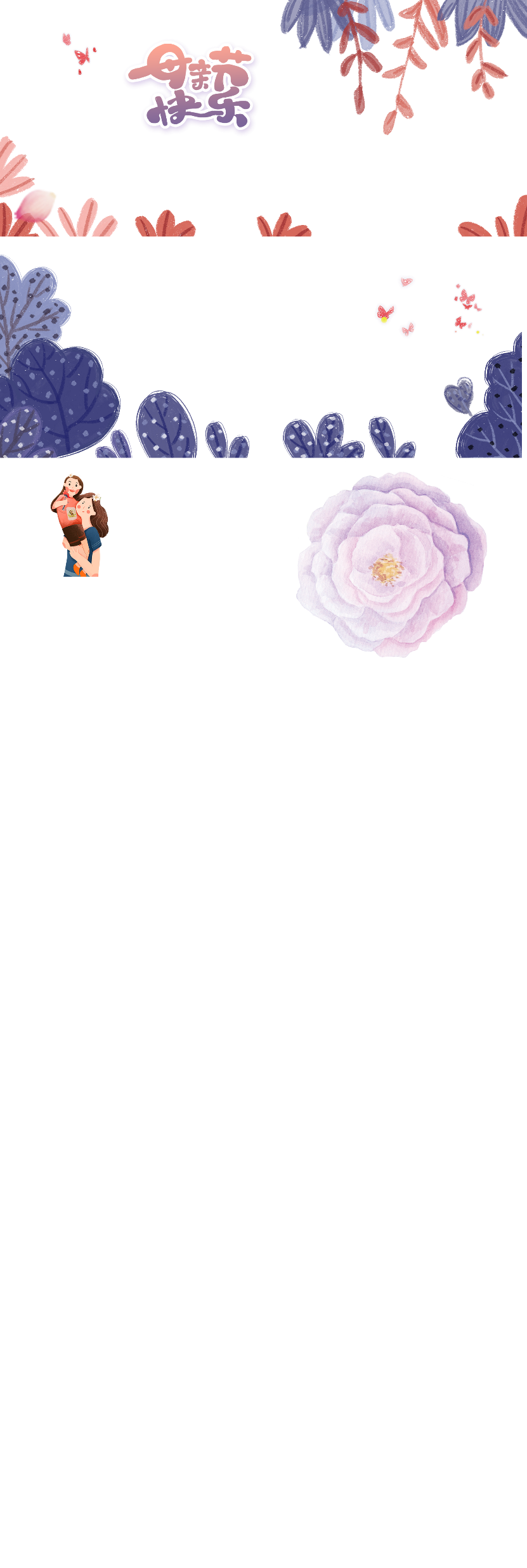 Sang
năm
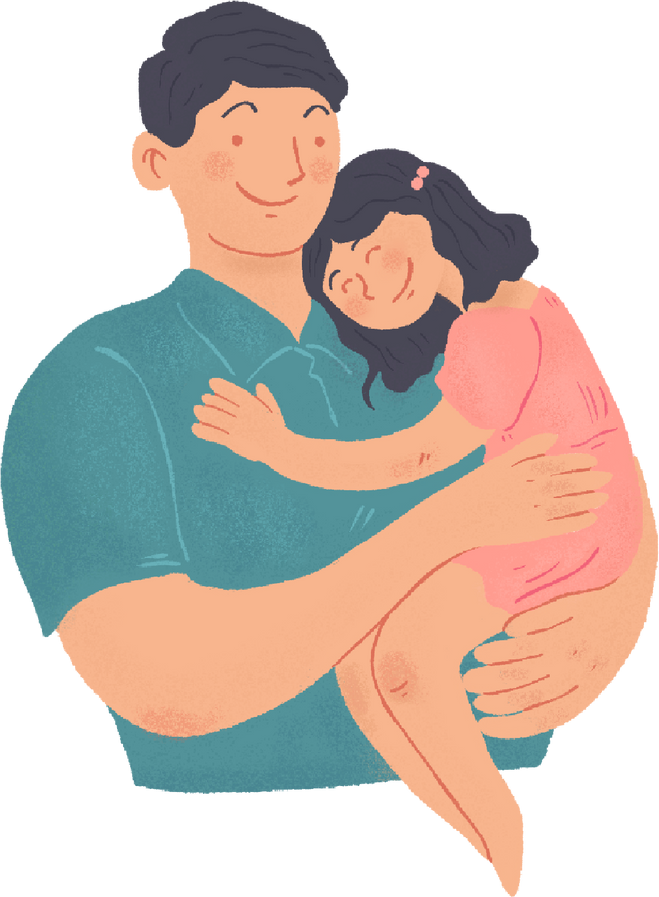 con lên bảy
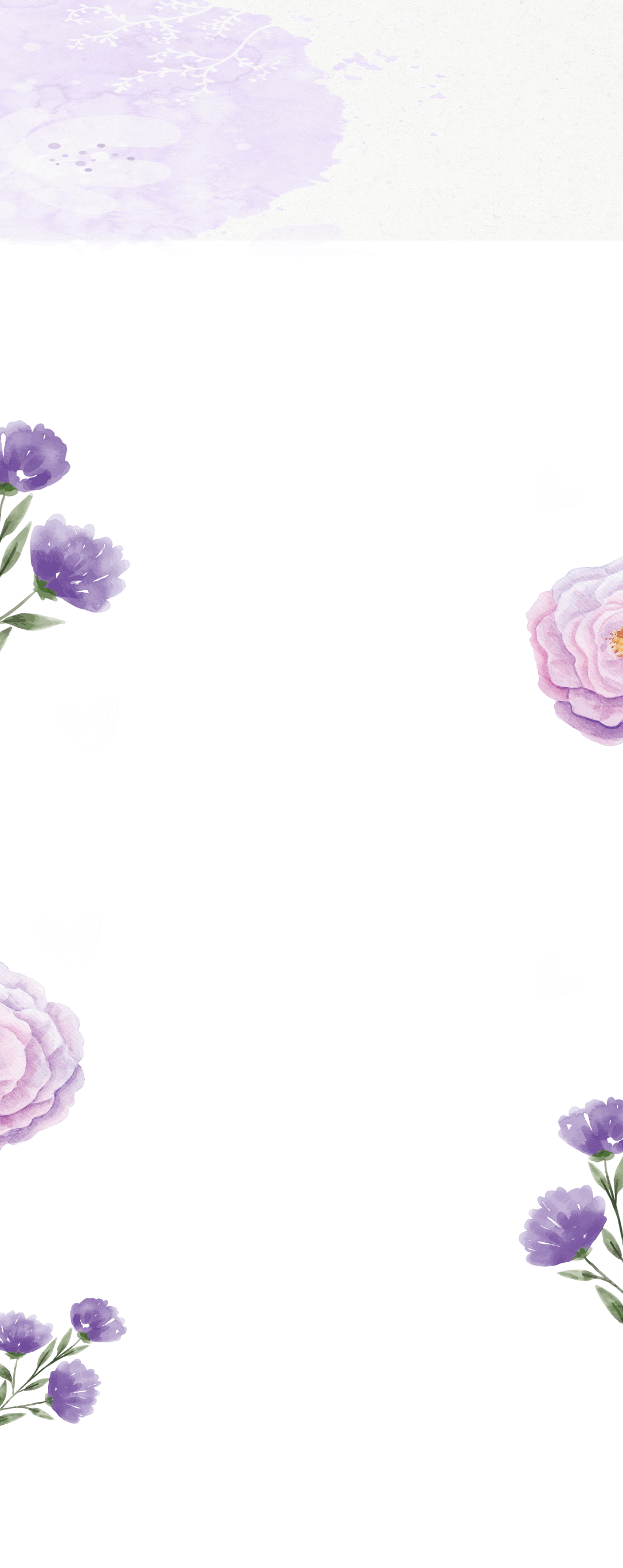 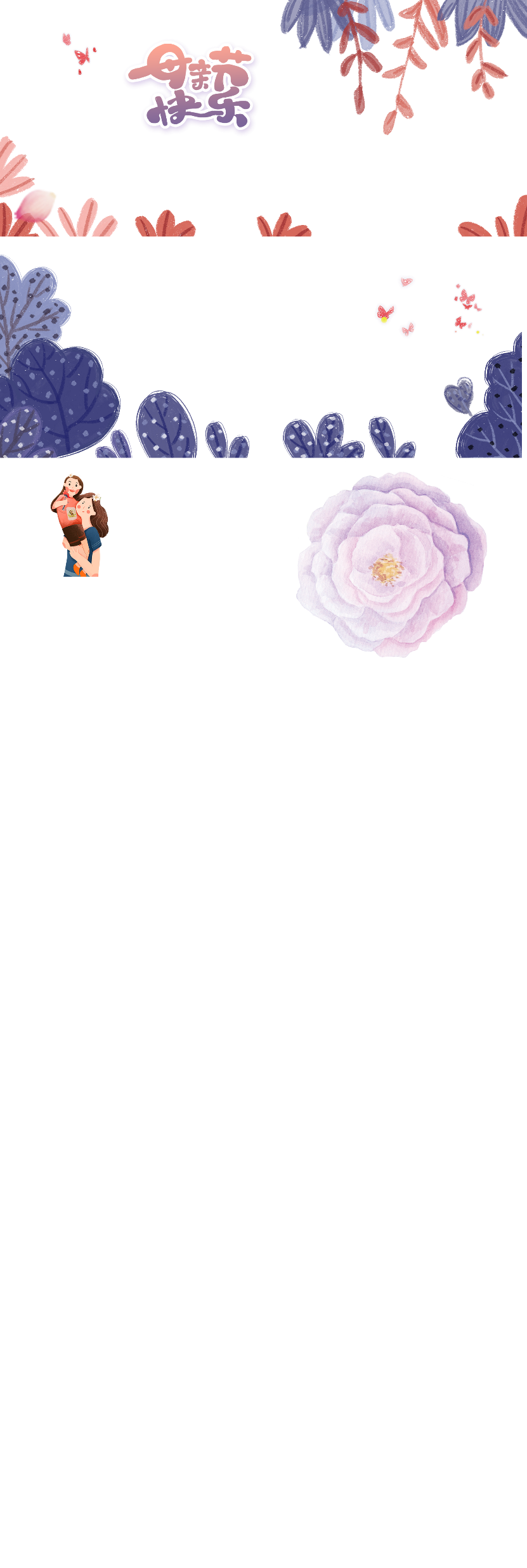 Vũ Đình Minh
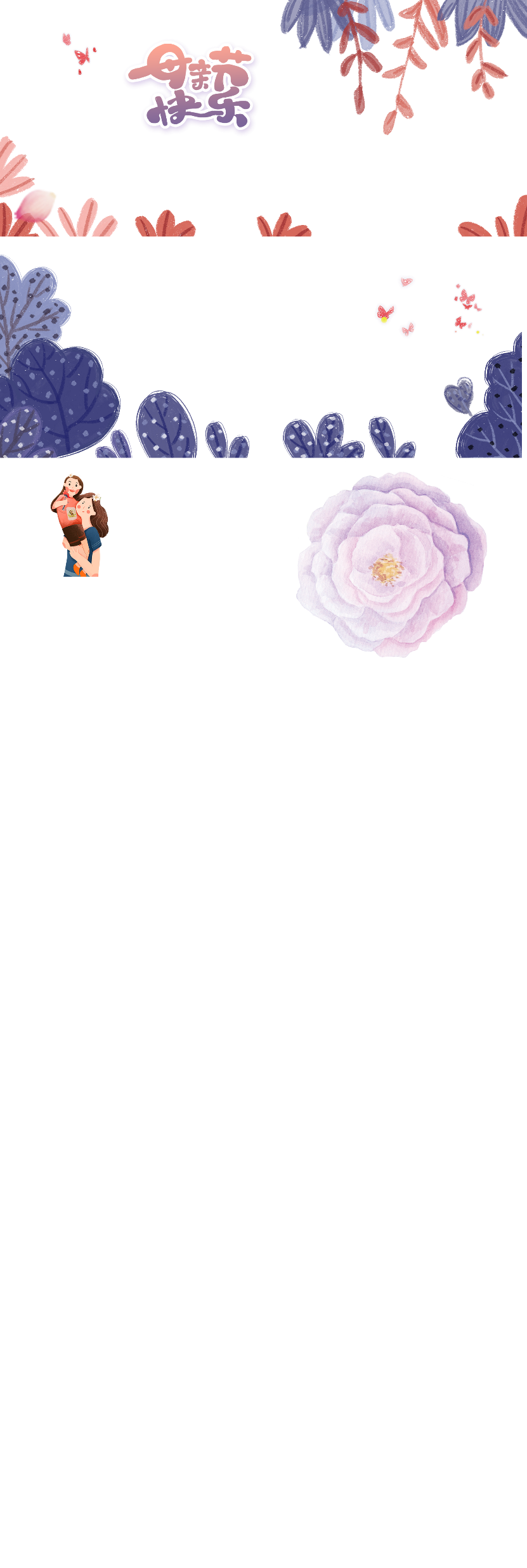 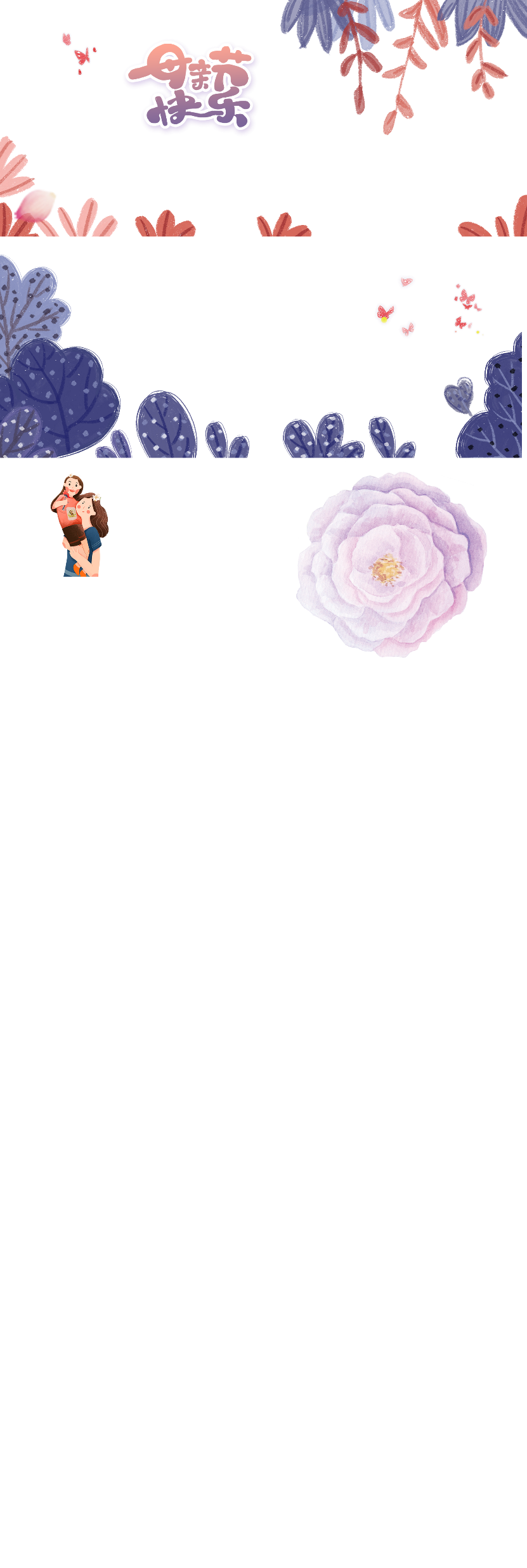 (Trang 149, 150)
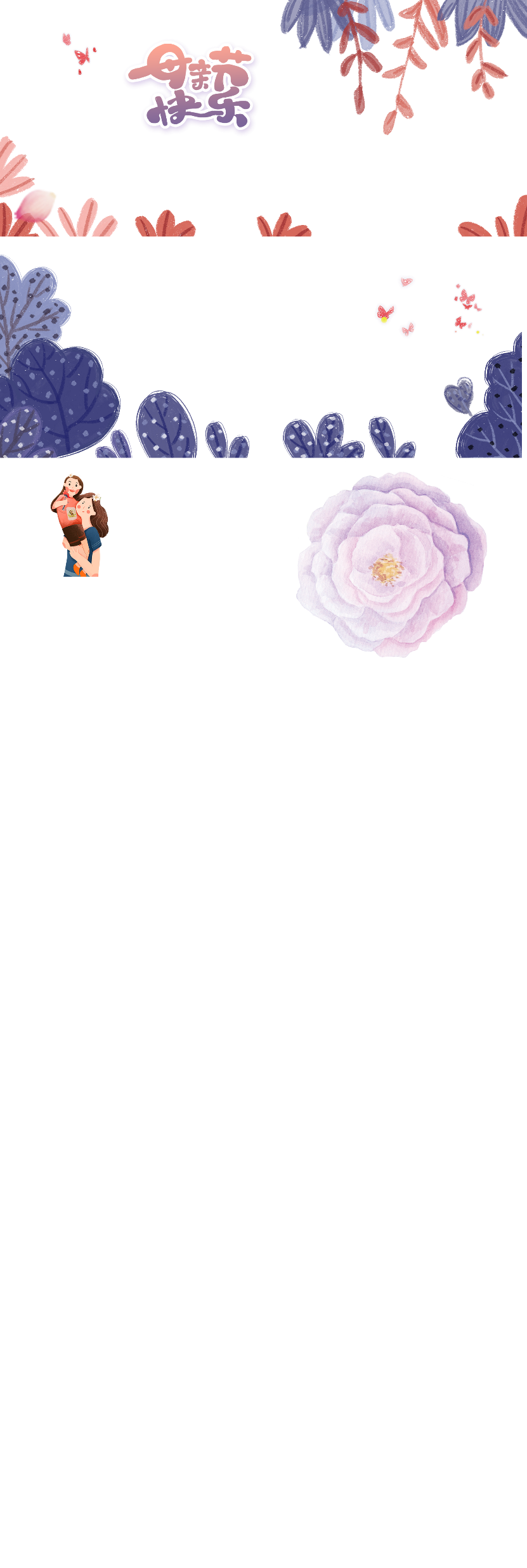 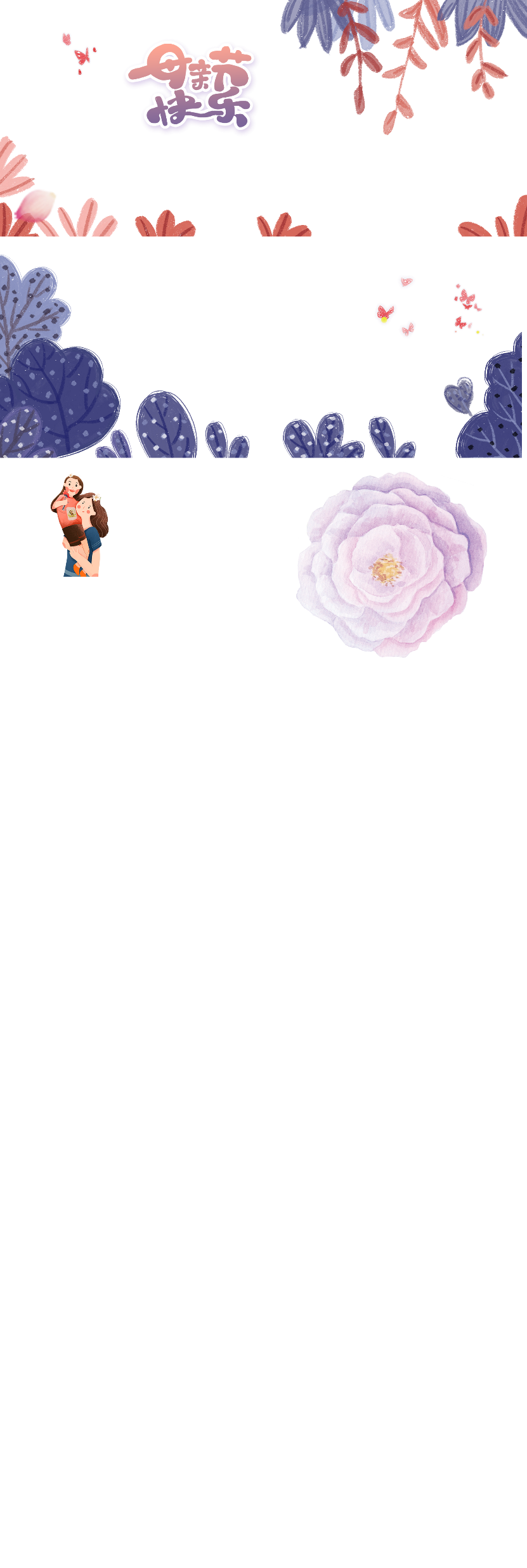 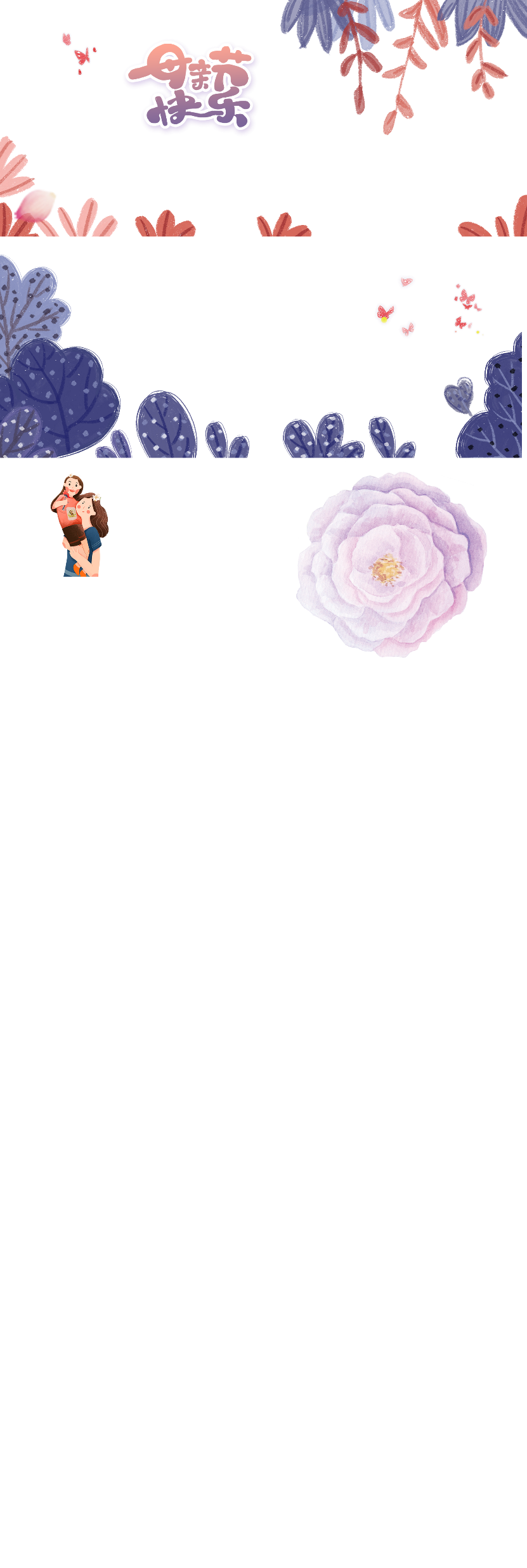 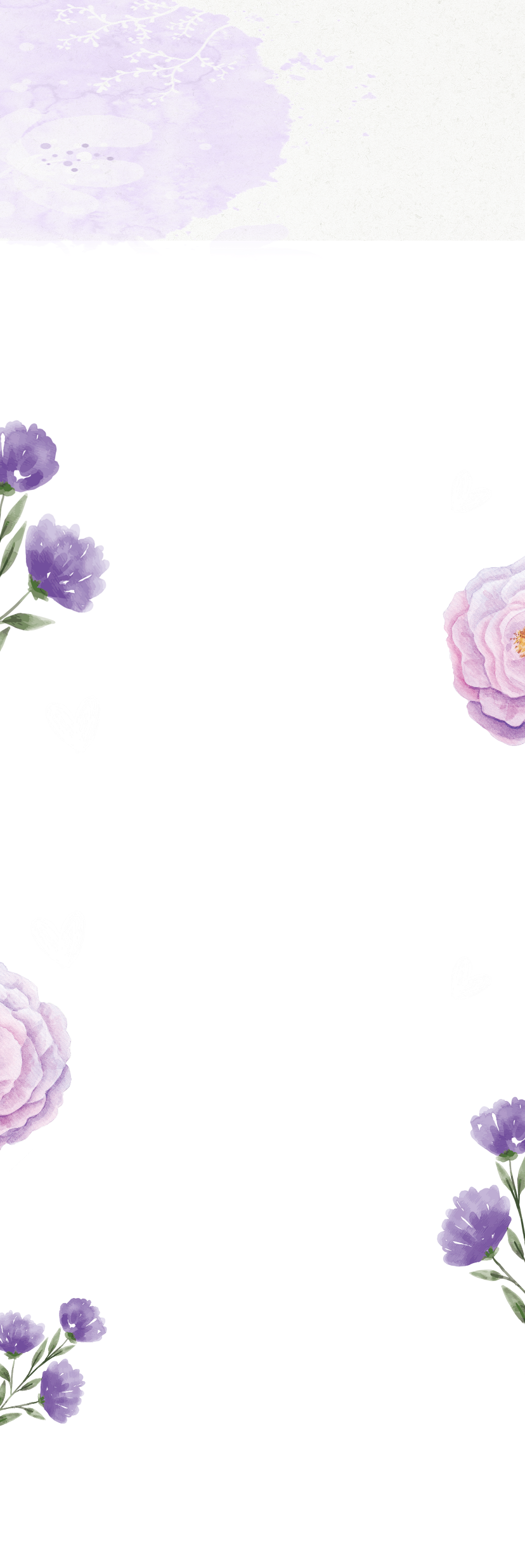 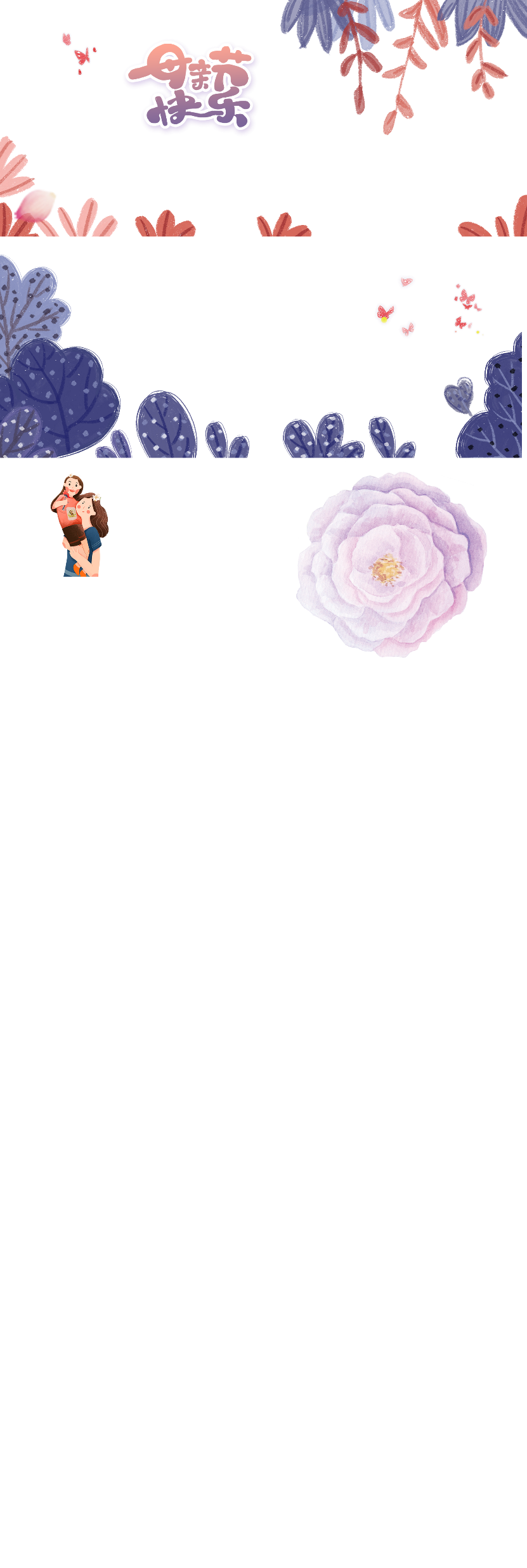 Mục tiêu
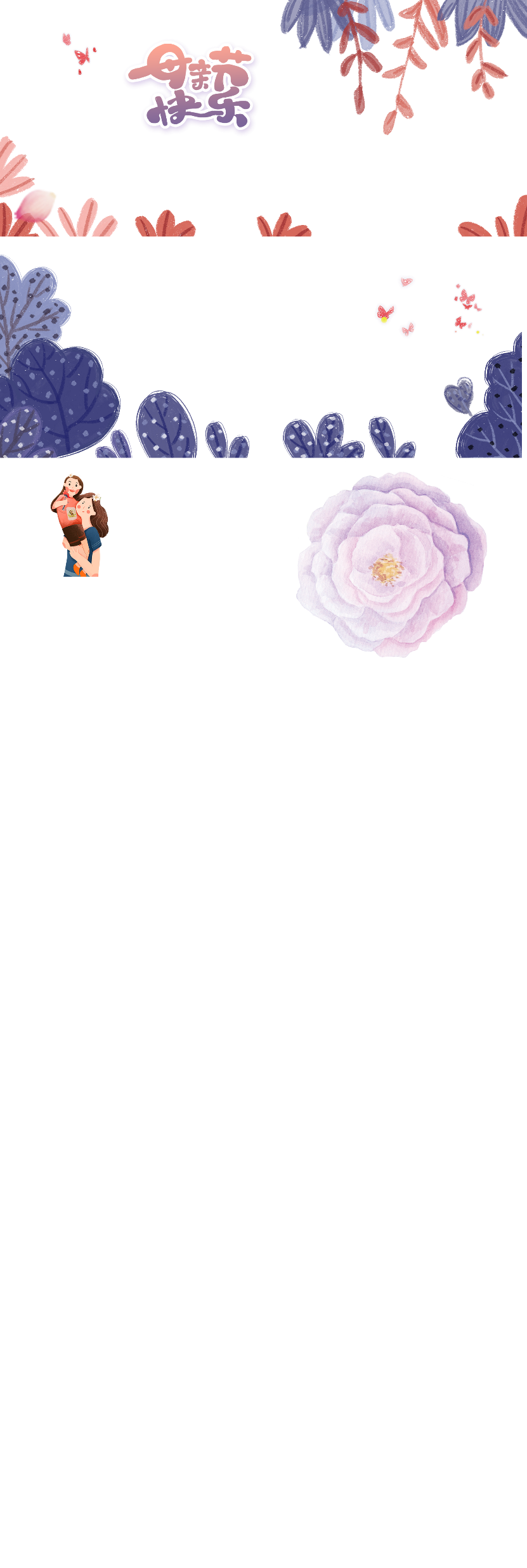 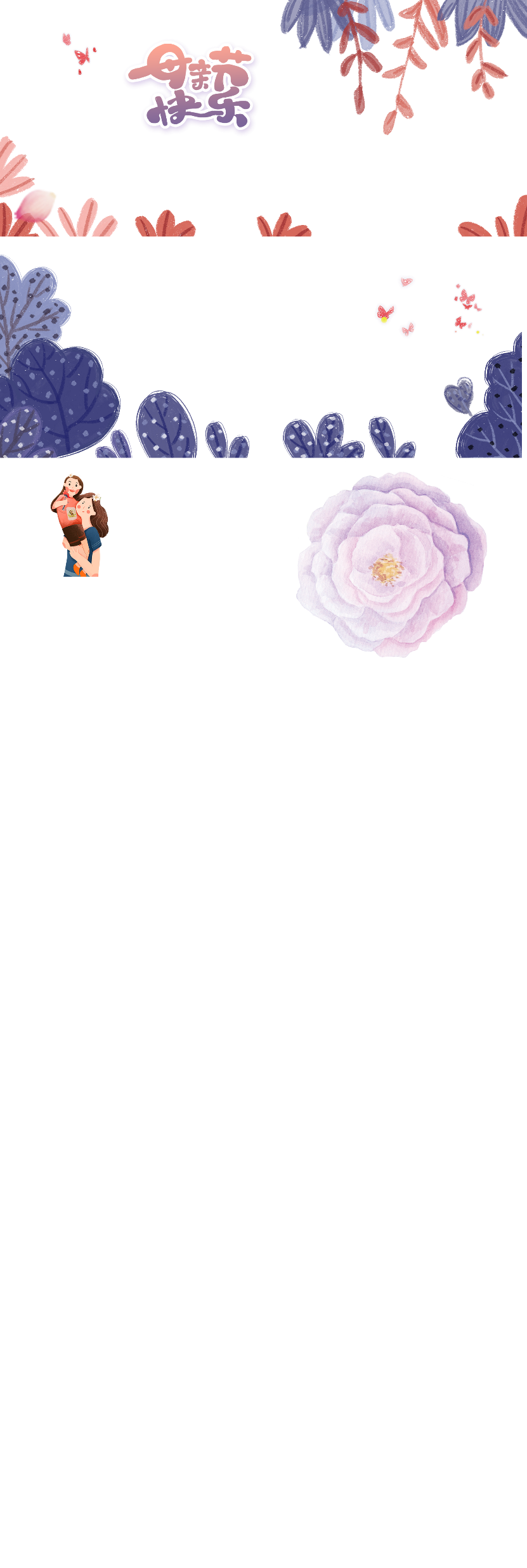 Đọc lưu loát, diễn cảm toàn bài. Đọc đúng các từ ngữ trong bài, nghỉ hơi đúng nhịp thơ.
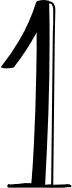 Hiểu các từ ngữ trong bài.
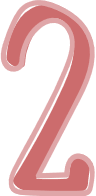 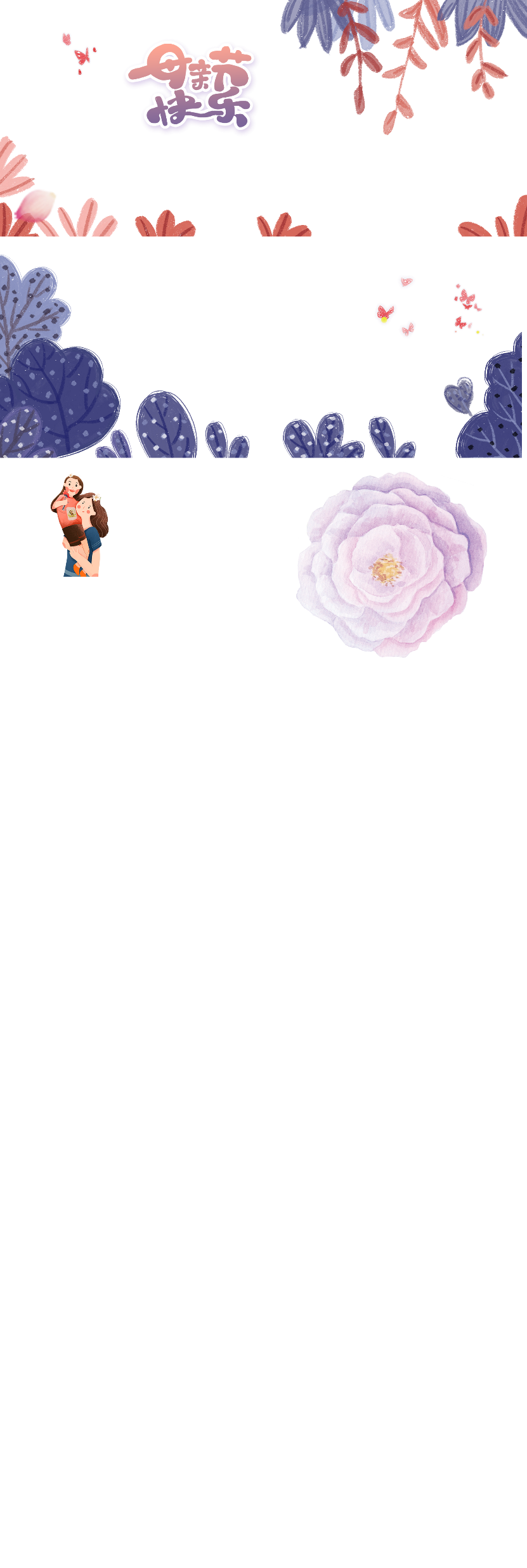 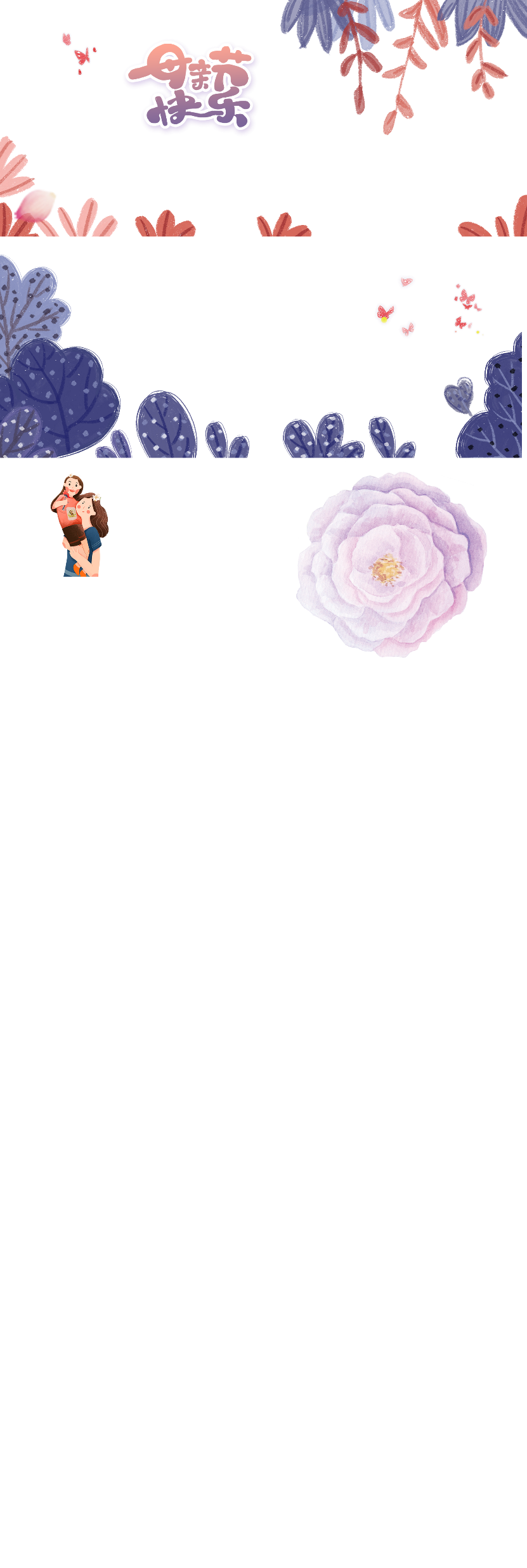 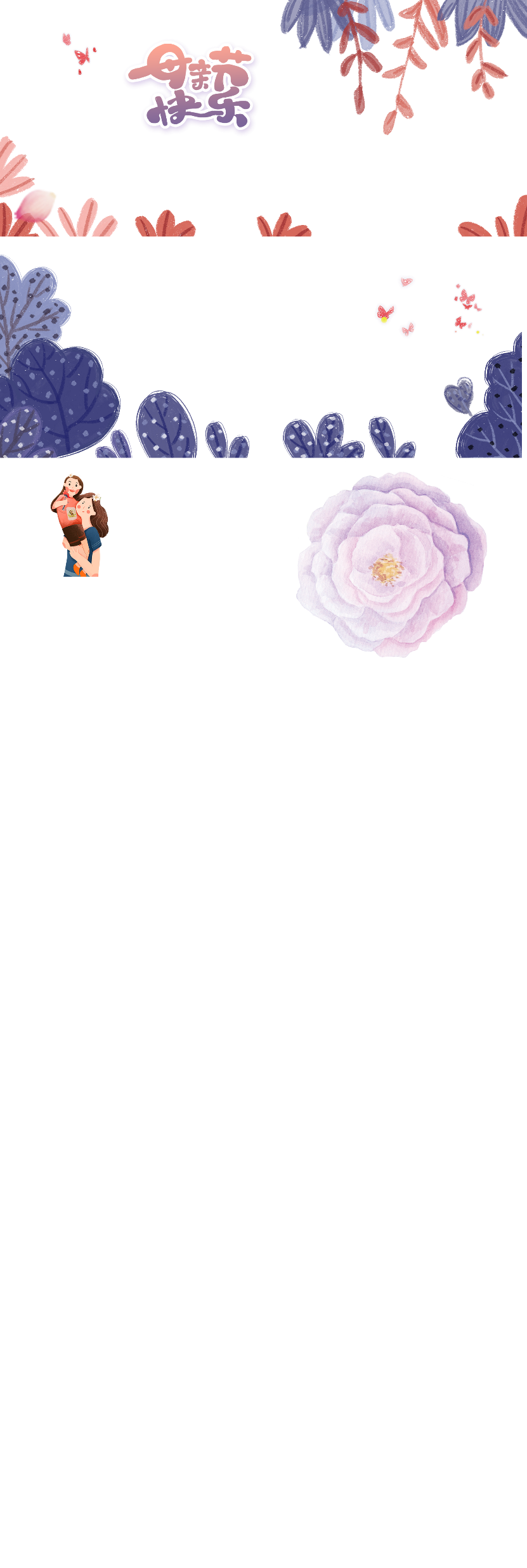 Hiểu ý nghĩa bài thơ.
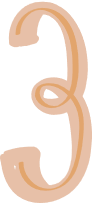 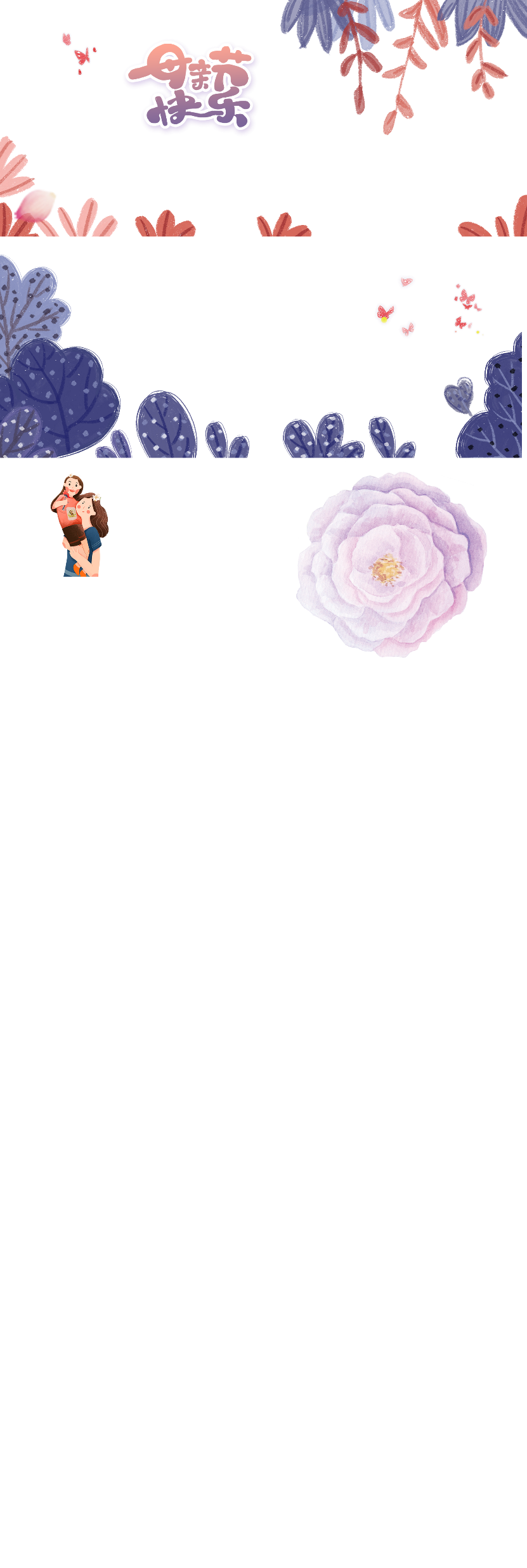 Luyện đọc
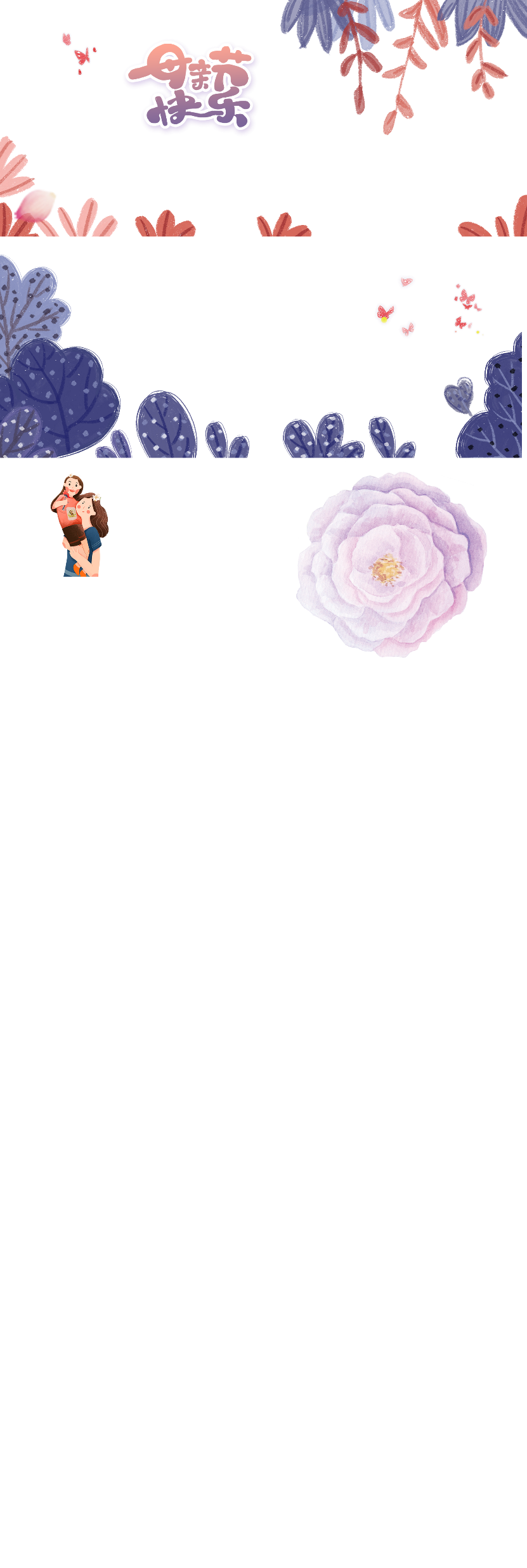 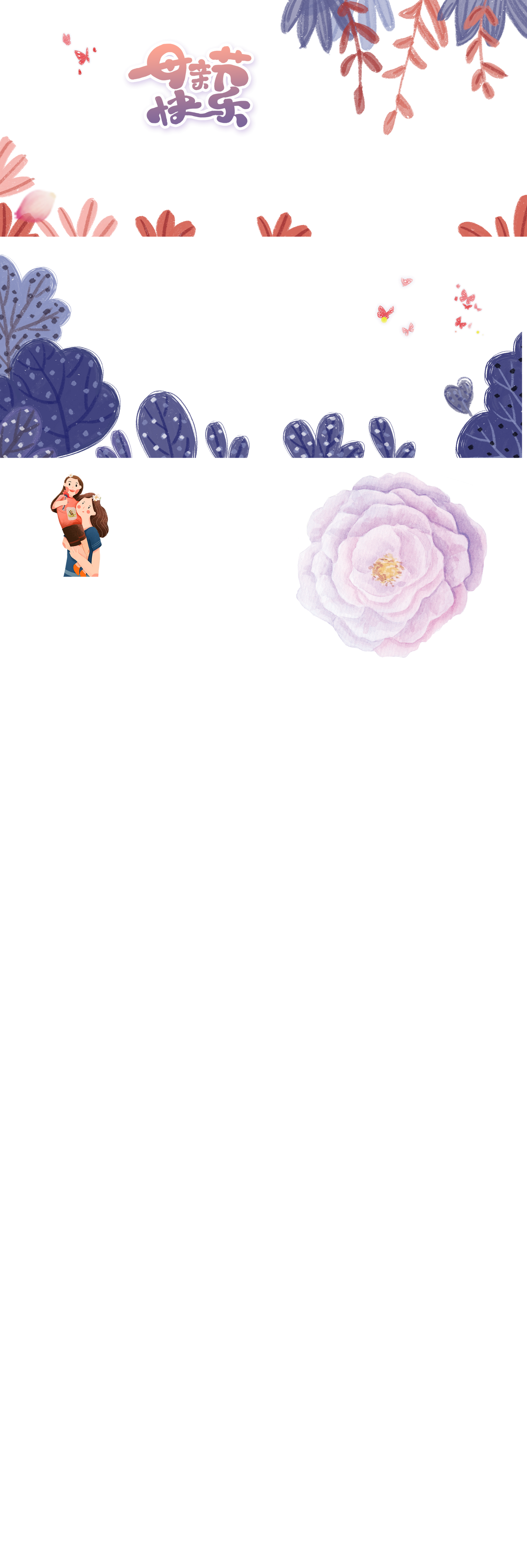 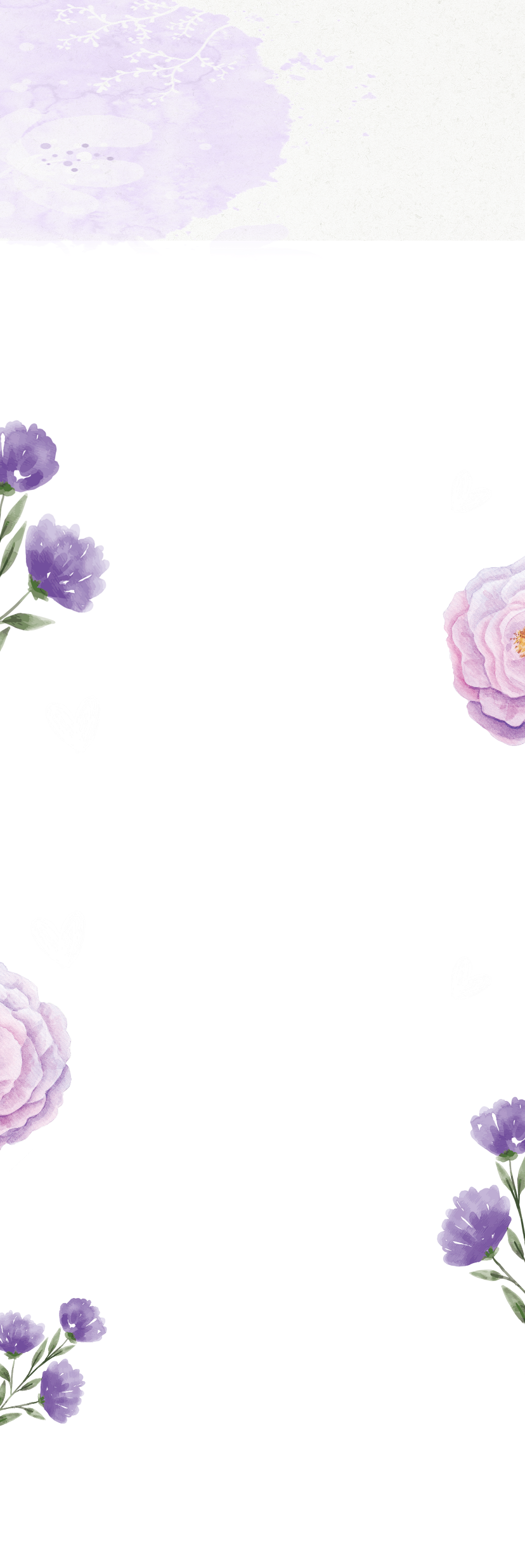 Tập đọc
Sang năm con lên bảy
(Trích)
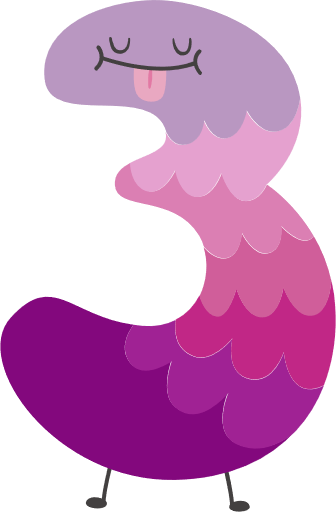 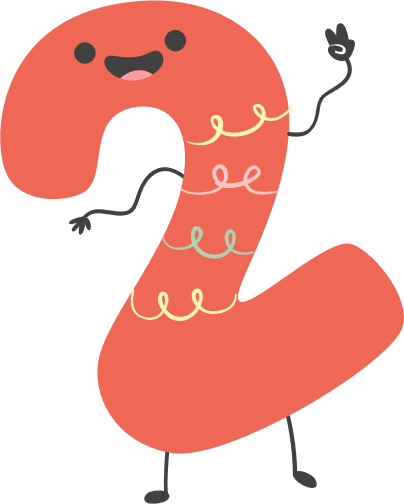 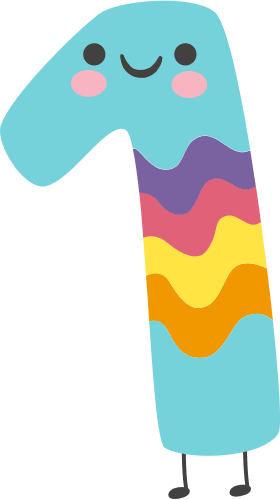 Mai rồi con lớn khôn
Chim không còn biết nói
Gió chỉ còn biết thổi
Cây chỉ còn là cây
Đại bàng chẳng về đây
Đậu trên cành khế nữa
Chuyện ngày xưa, ngày xửa
Chỉ là chuyện ngày xưa.
Sang năm con lên bảy
Cha đưa con tới trường
Giờ con đang lon ton
Khắp sân vườn chạy nhảy
Chỉ mình con nghe thấy
Tiếng muôn loài với con.
Đi qua thời ấu thơ
Bao điều bay đi mất
Chỉ còn trong đời thật
Tiếng người nói với con
Hạnh phúc khó khăn hơn
Mọi điều con đã thấy
Nhưng là con giành lấy
Từ hai bàn tay con.
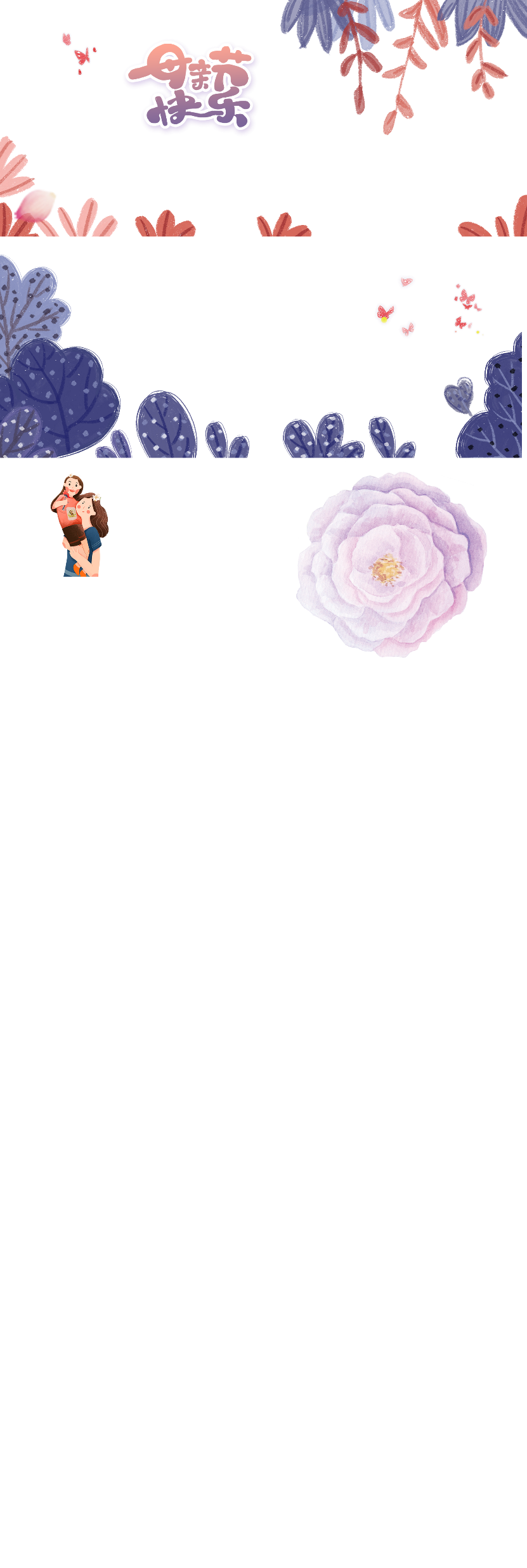 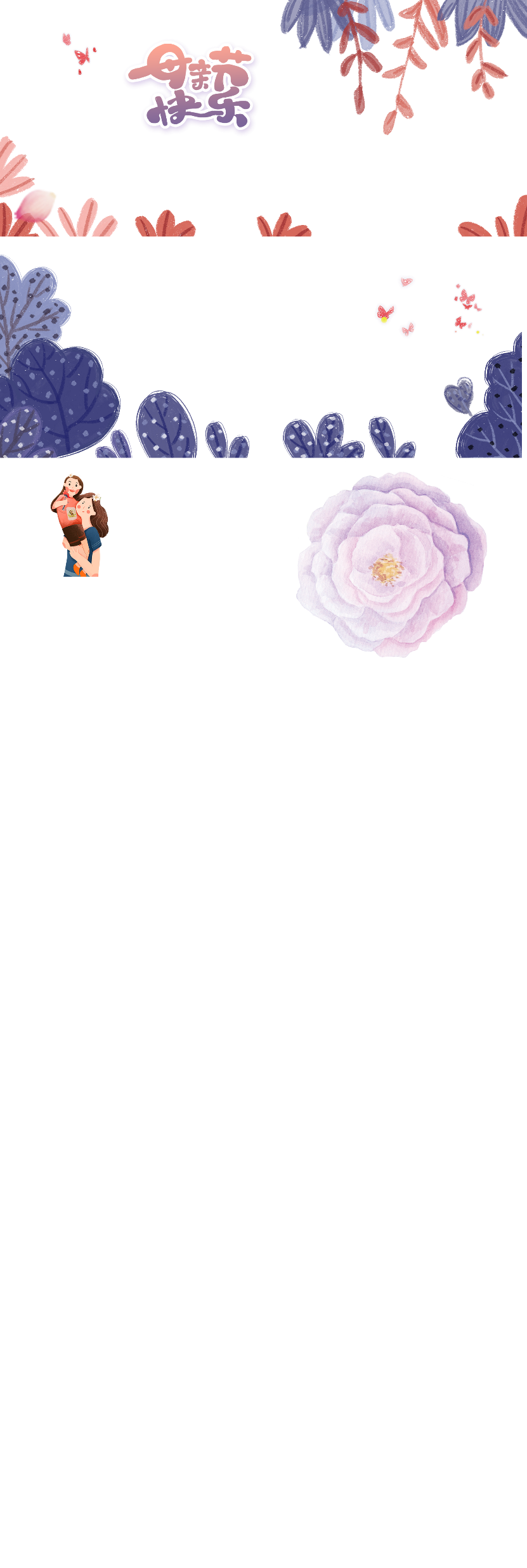 Vũ Đình Minh
Từ khó đọc
Tìm hiểu bài
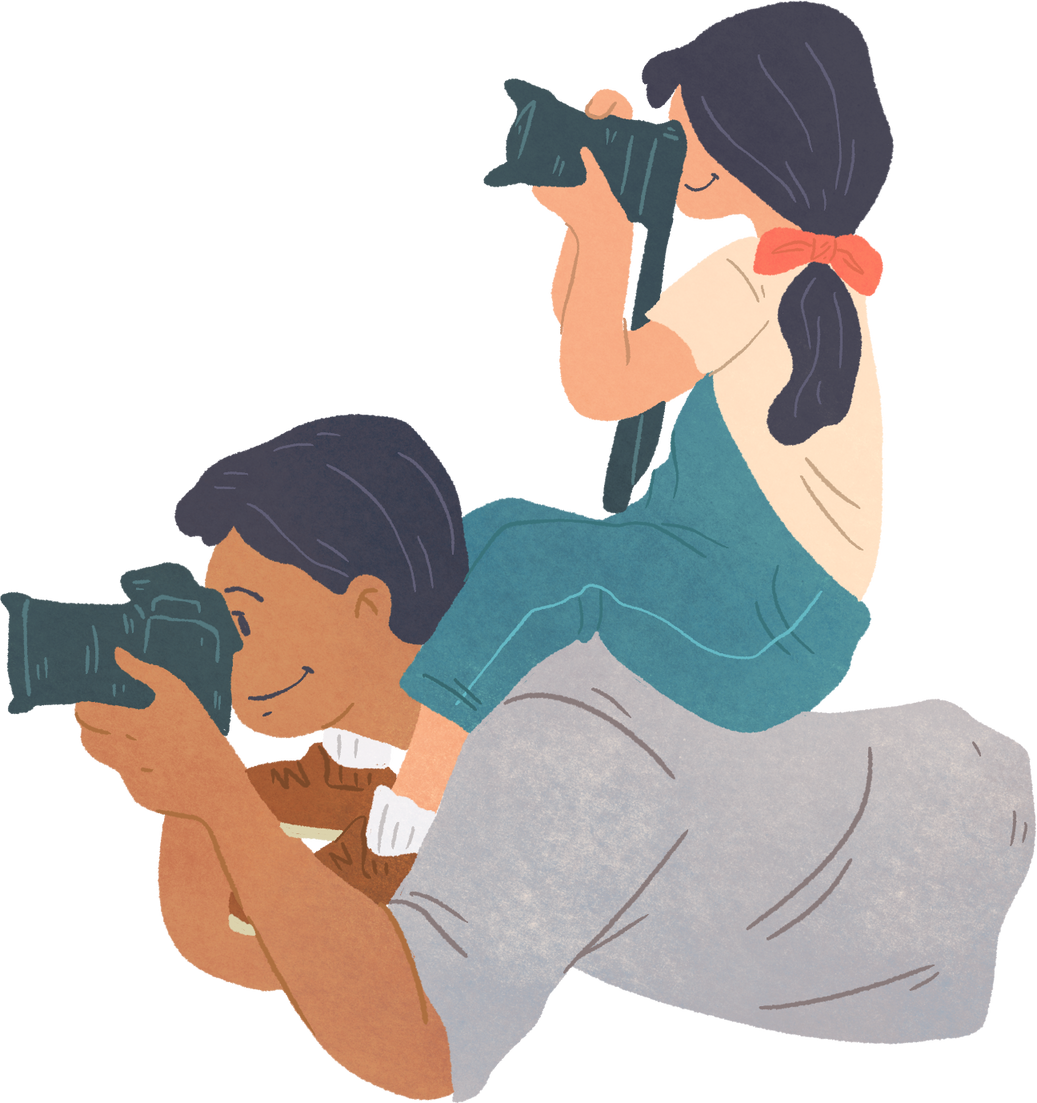 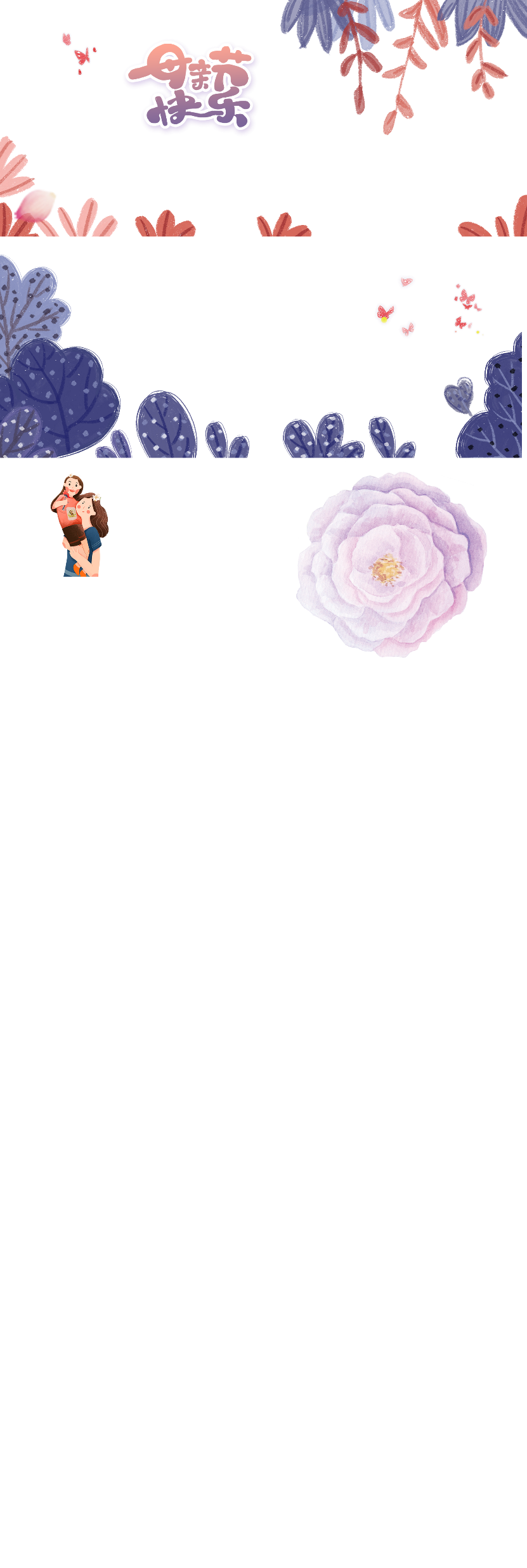 Nội dung tìm hiểu
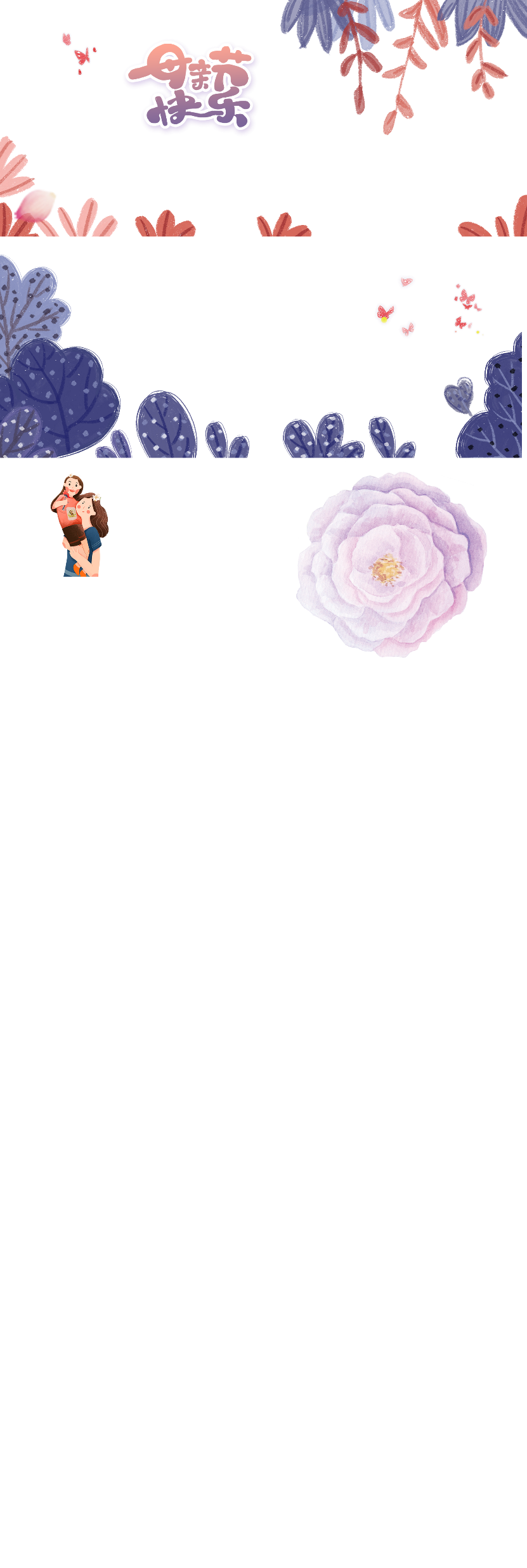 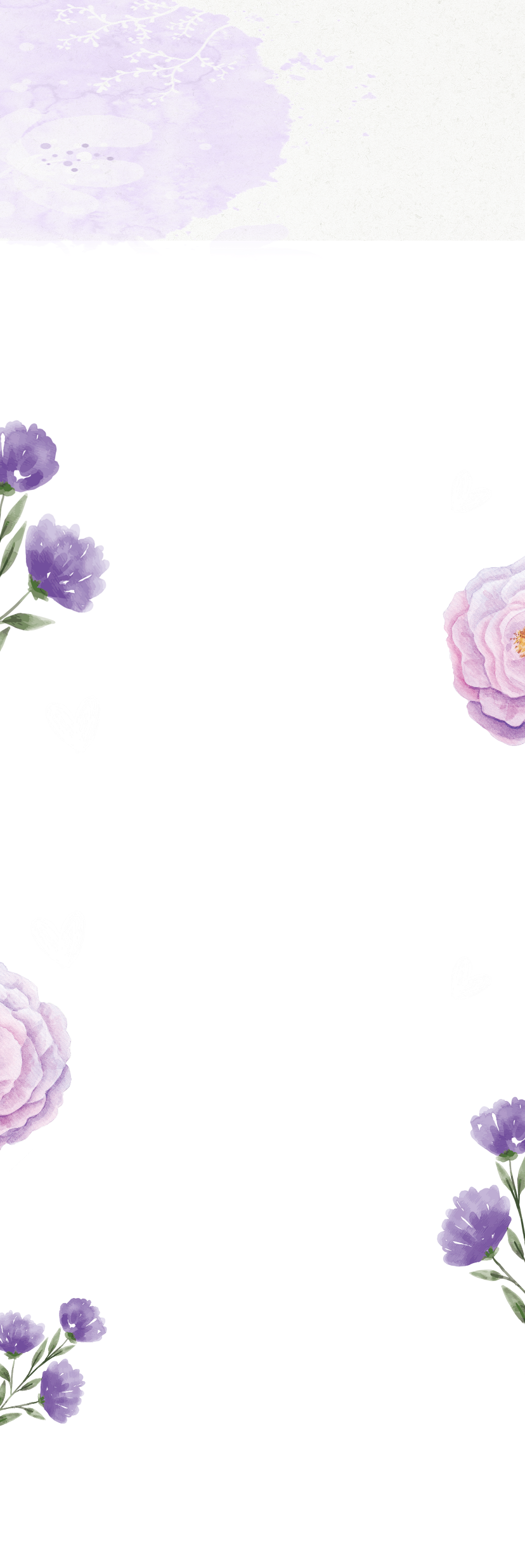 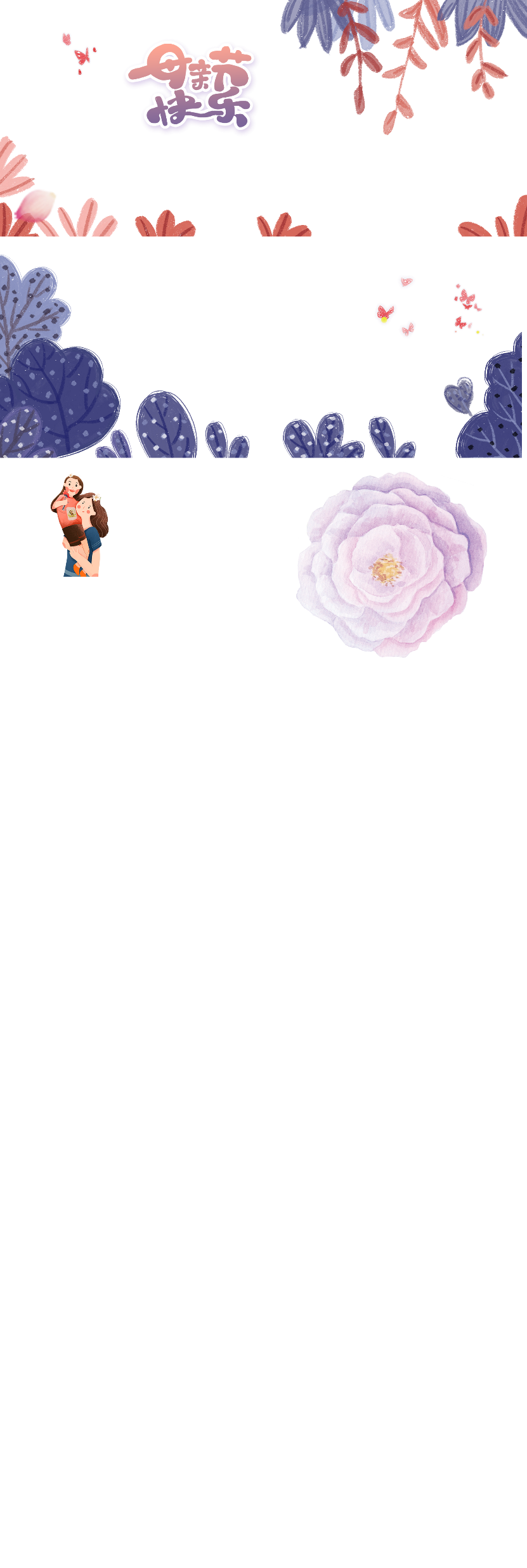 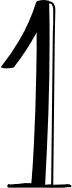 Những câu thơ nào cho thấy tuổi thơ rất vui và đẹp?
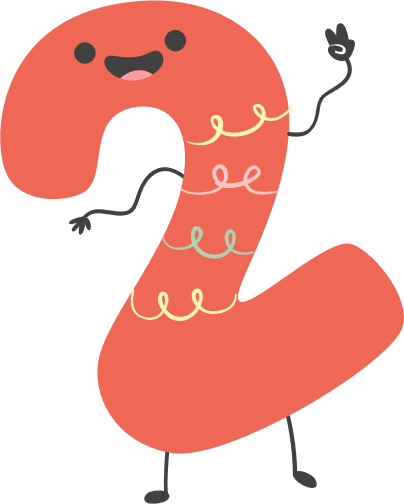 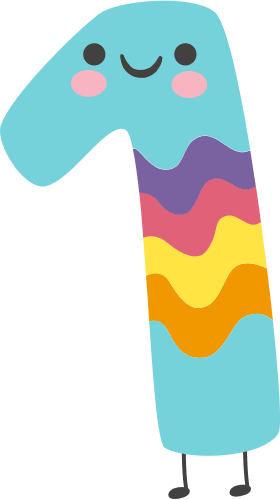 Ở khổ 2, những câu thơ nói về thế giới ngày mai theo cách ngược lại với thế giới tuổi thơ.
Mai rồi con lớn khôn
Chim không còn biết nói
Gió chỉ còn biết thổi
Cây chỉ còn là cây
Đại bàng chẳng về đây
Đậu trên cành khế nữa
Chuyện ngày xưa, ngày xửa
Chỉ là chuyện ngày xưa.
Sang năm con lên bảy
Cha đưa con tới trường
Giờ con đang lon ton
Khắp sân vườn chạy nhảy
Chỉ mình con nghe thấy
Tiếng muôn loài với con.
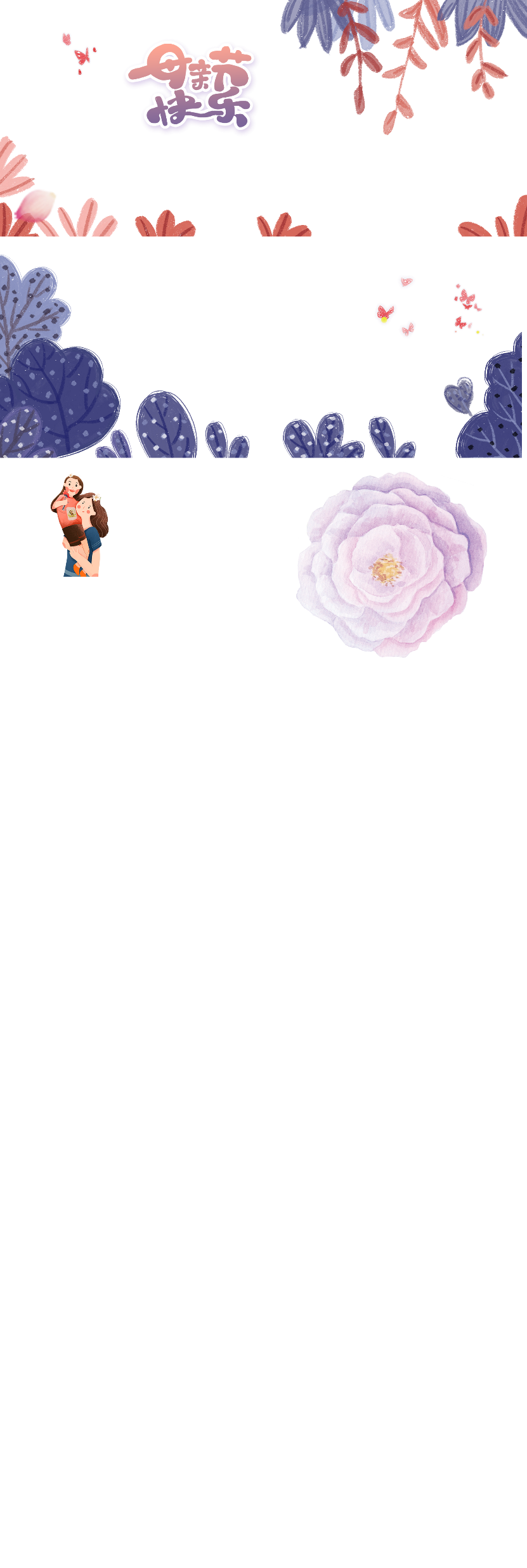 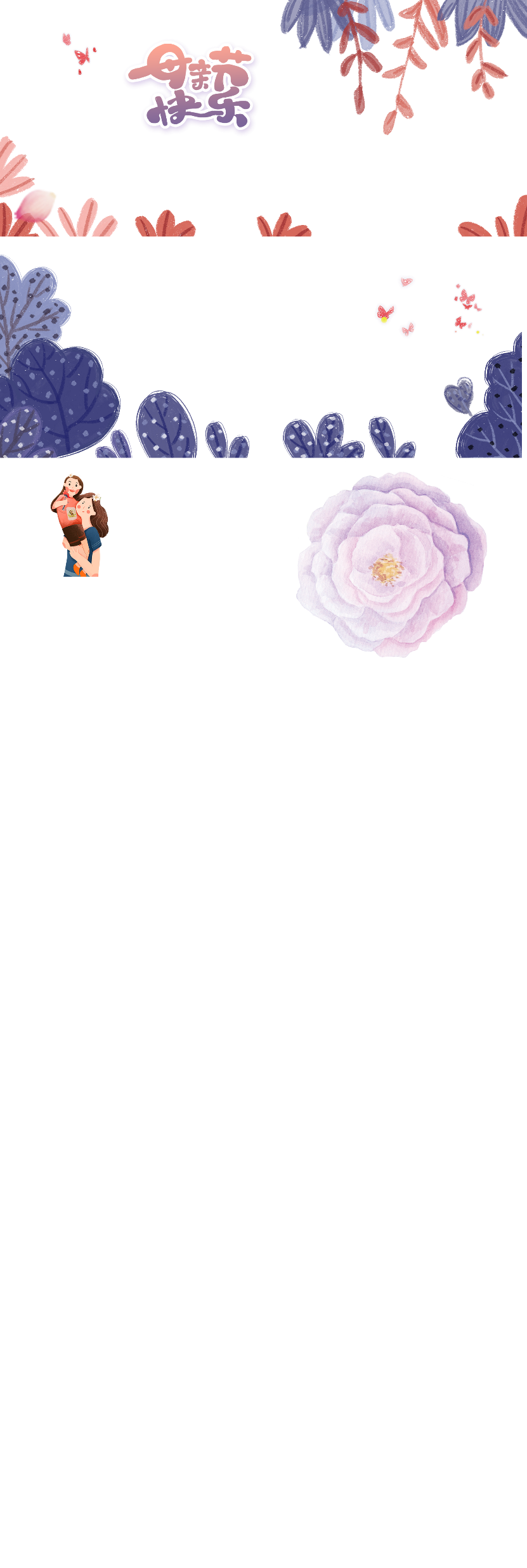 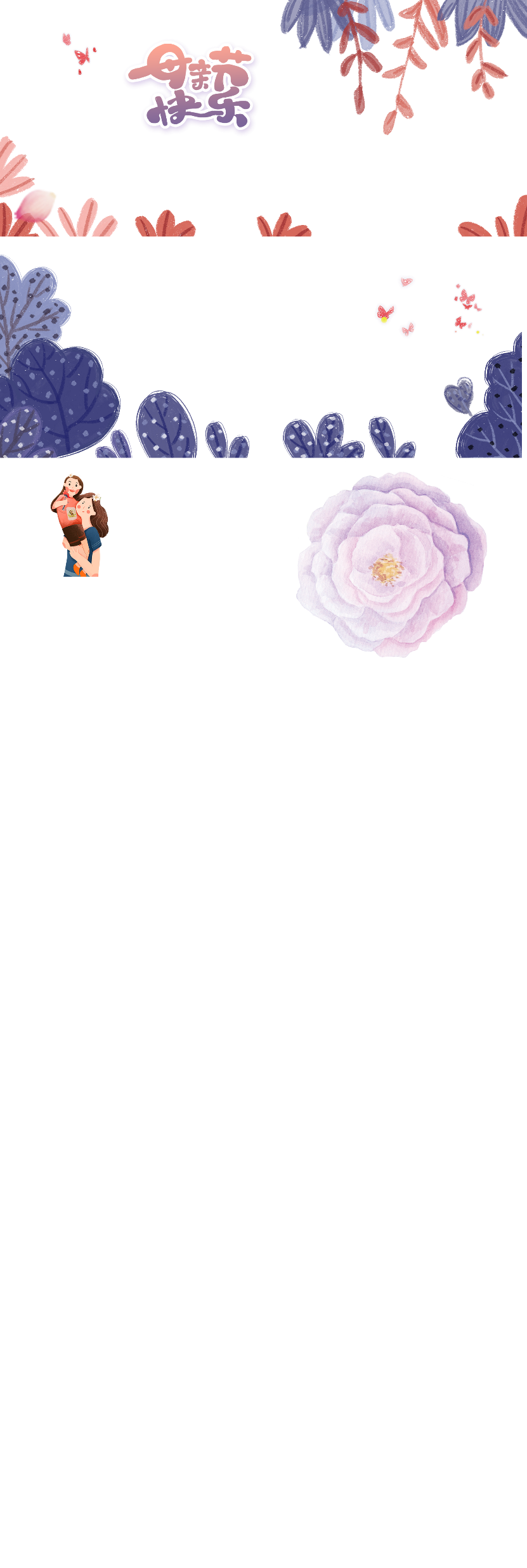 Trong thế giới tuổi thơ, chim, gió, cây và muôn vật đều biết nghĩ, biết nói, biết hành động như người.
[Speaker Notes: Bấm vào mũi tên để quay về trang "Nội dung tìm hiểu"]
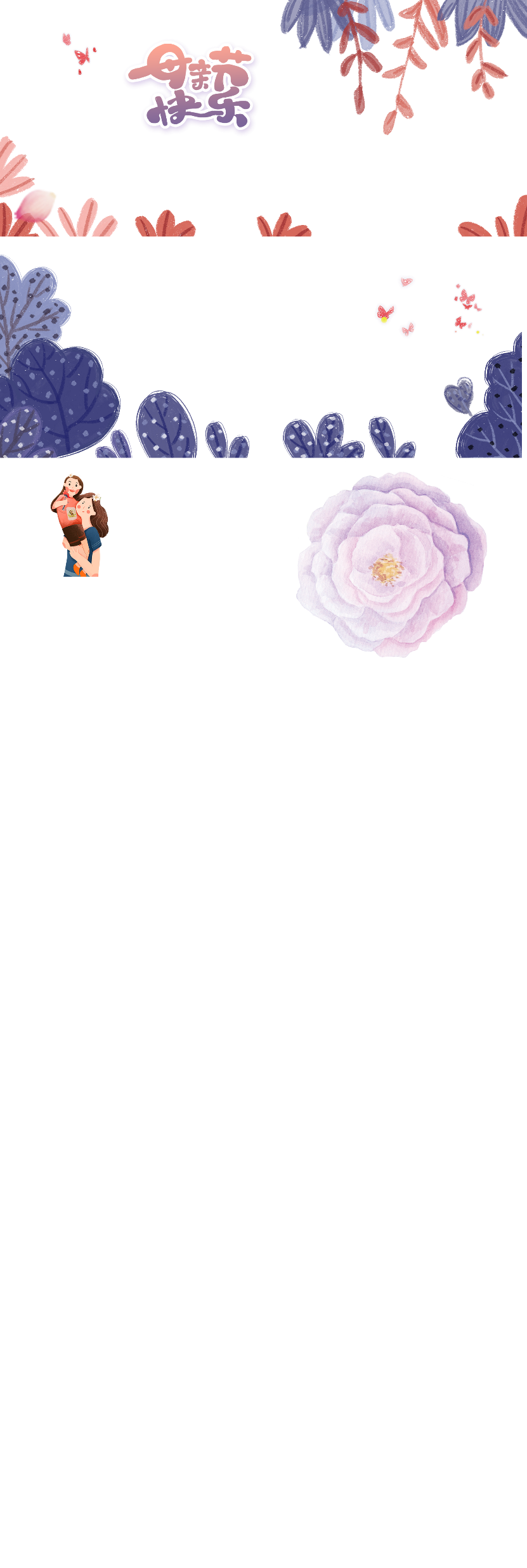 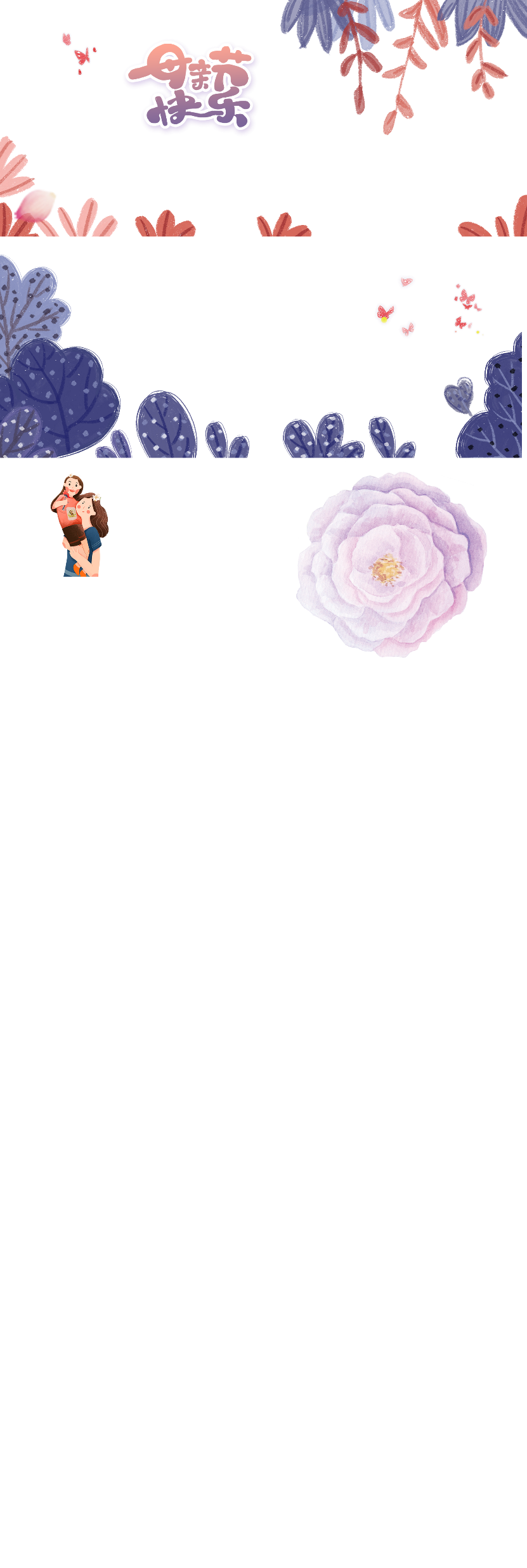 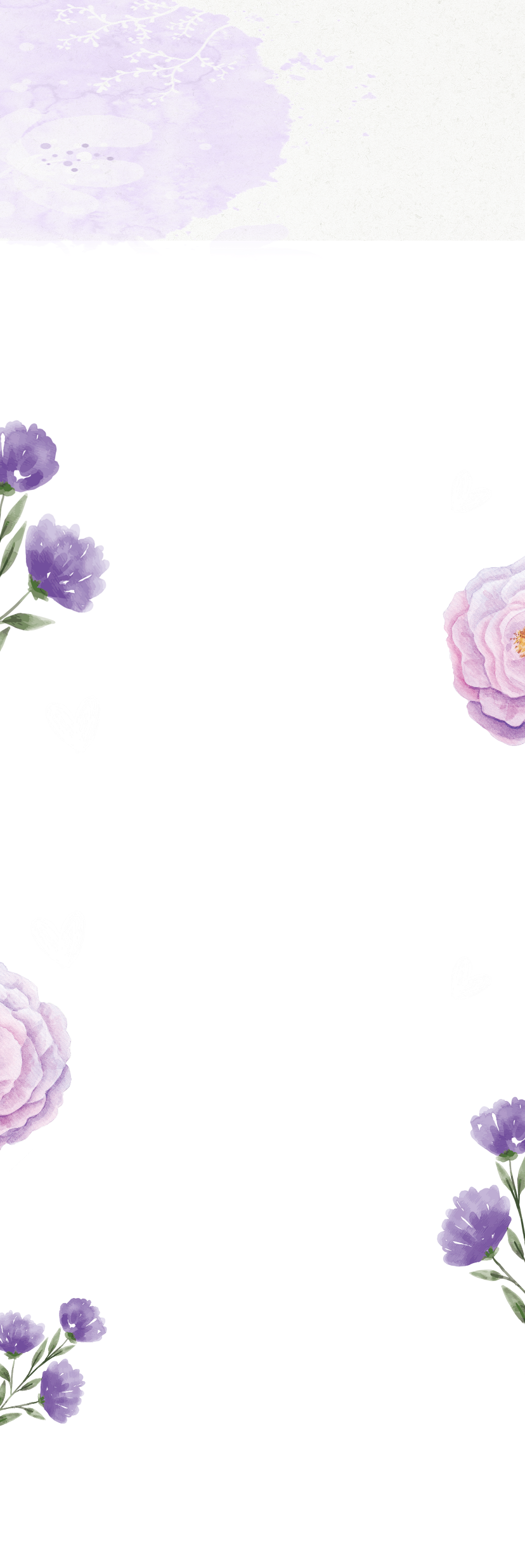 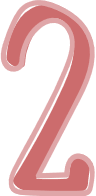 Thế giới tuổi thơ đã thay đổi như thế nào khi ta lớn lên?
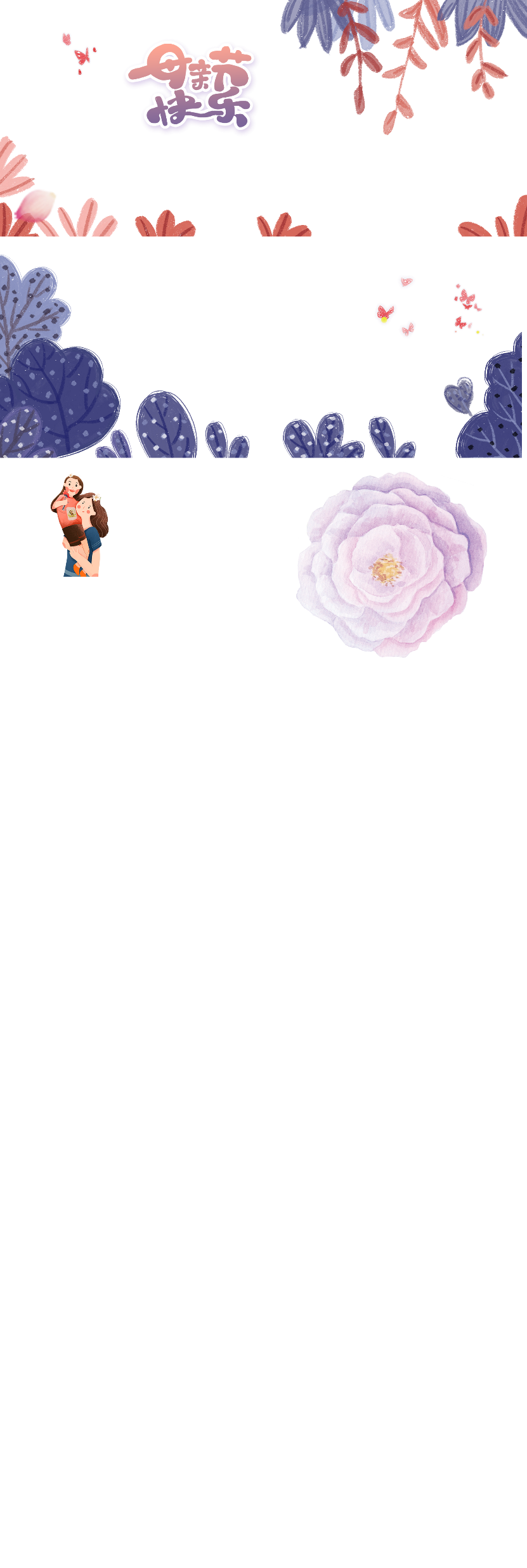 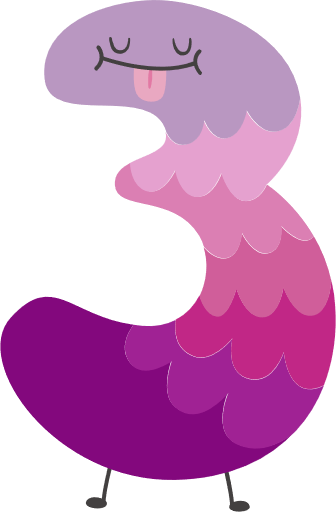 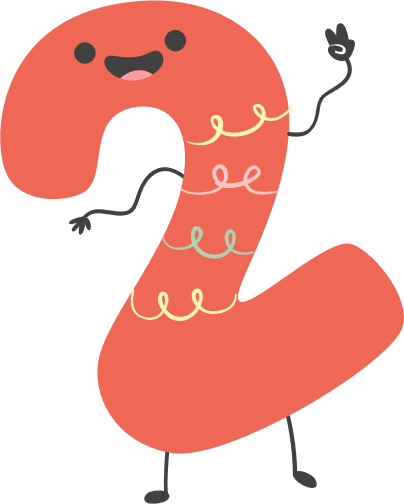 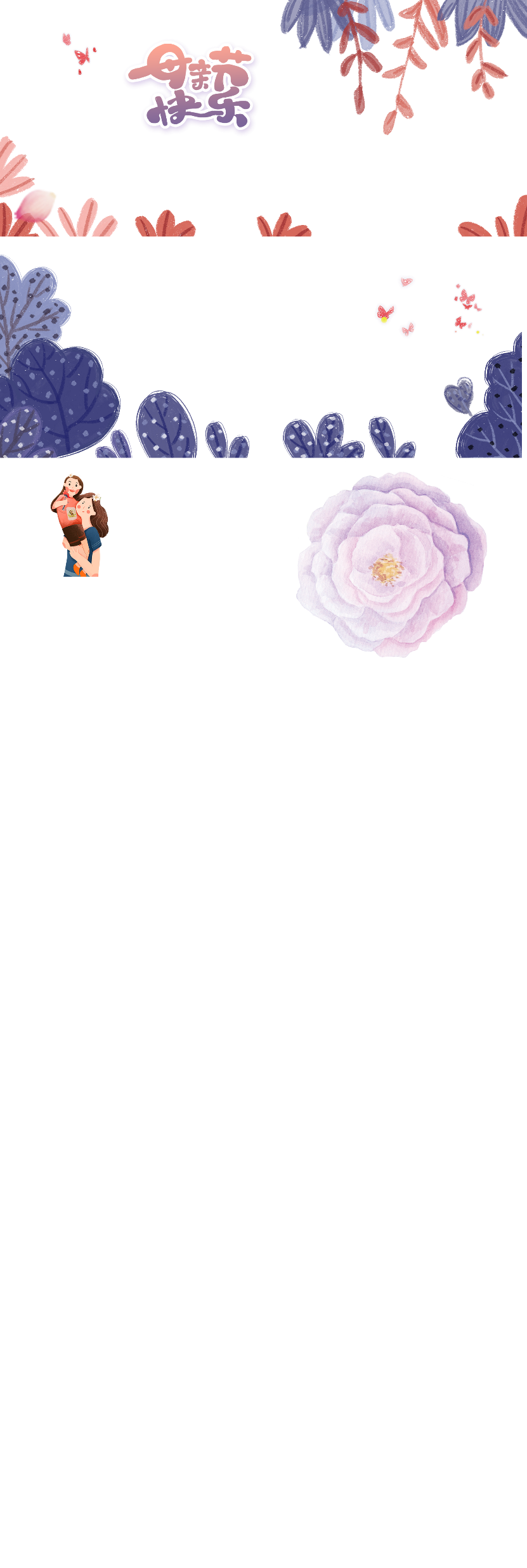 Mai rồi con lớn khôn
Chim không còn biết nói
Gió chỉ còn biết thổi
Cây chỉ còn là cây
Đại bàng chẳng về đây
Đậu trên cành khế nữa
Chuyện ngày xưa, ngày xửa
Chỉ là chuyện ngày xưa.
Đi qua thời ấu thơ
Bao điều bay đi mất
Chỉ còn trong đời thật
Tiếng người nói với con
Hạnh phúc khó khăn hơn
Mọi điều con đã thấy
Nhưng là con giành lấy
Từ hai bàn tay con.
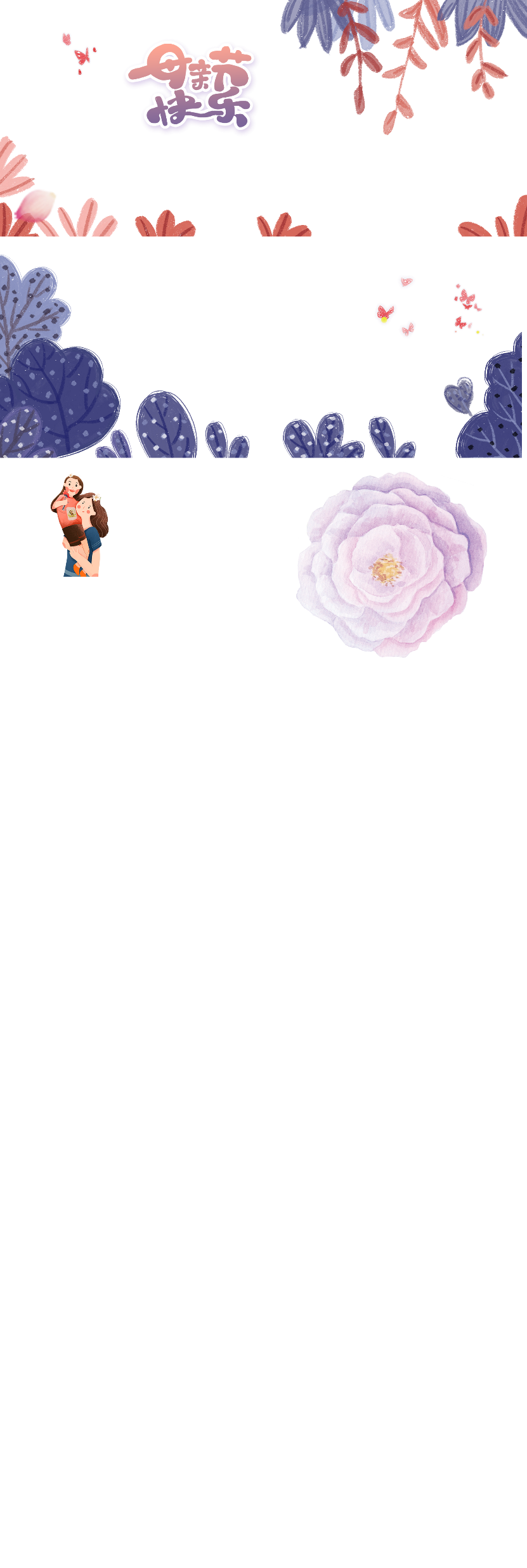 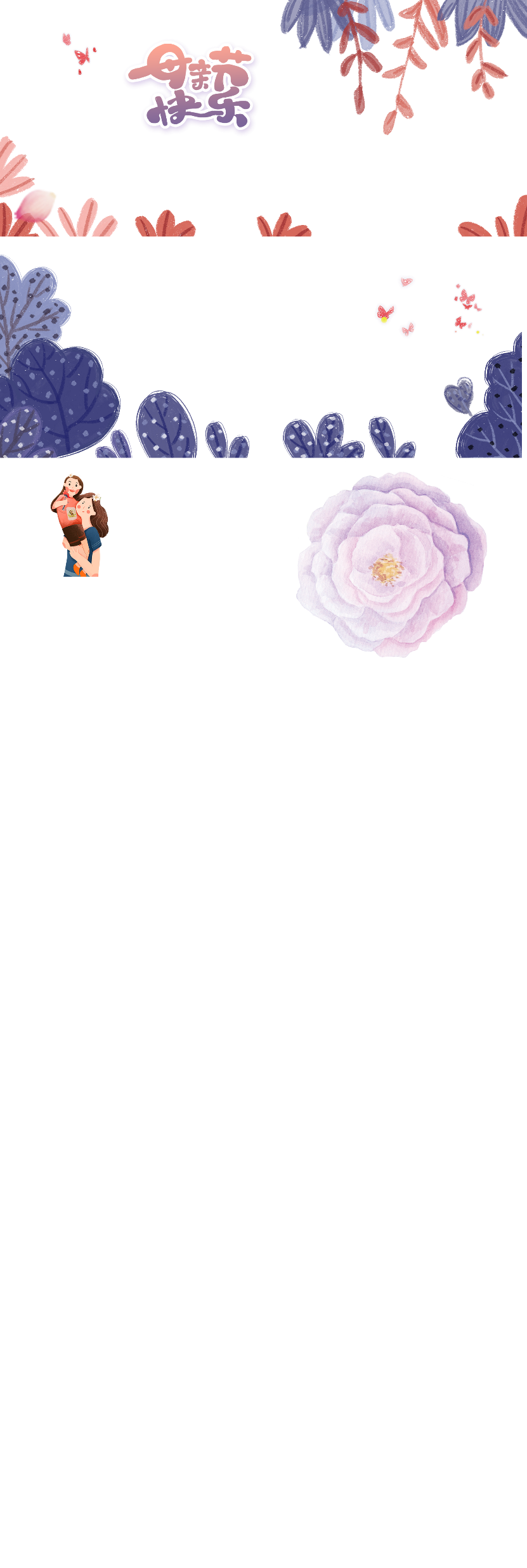 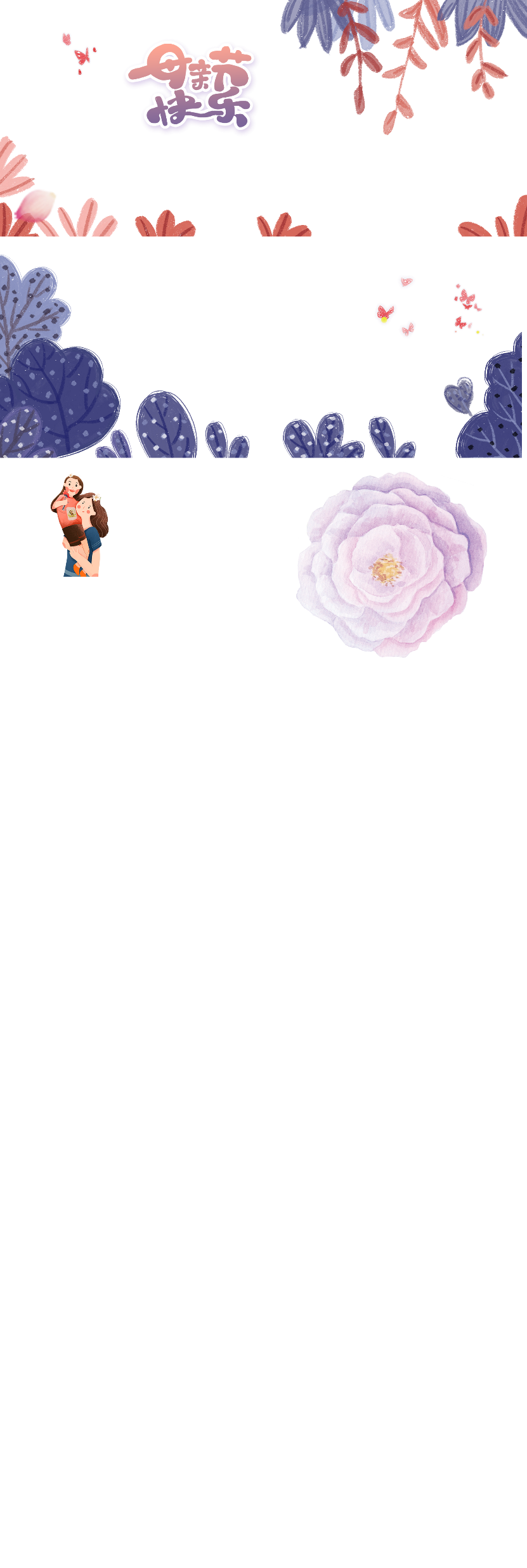 Qua thời ấu thơ, chúng ta không còn sống trong thế giới tưởng tượng, thế giới thần tiên của những câu chuyện thần thoại, cổ tích mà ở đó cây cỏ, muông thú đều biết nói, biết nghĩ như người. Ta phải nhìn cuộc đời bằng con mắt thực tế hơn. Thế giới bây giờ là thế giới hiện thực.
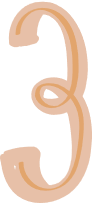 Từ giã tuổi thơ, con người tìm thấy hạnh phúc ở đâu?
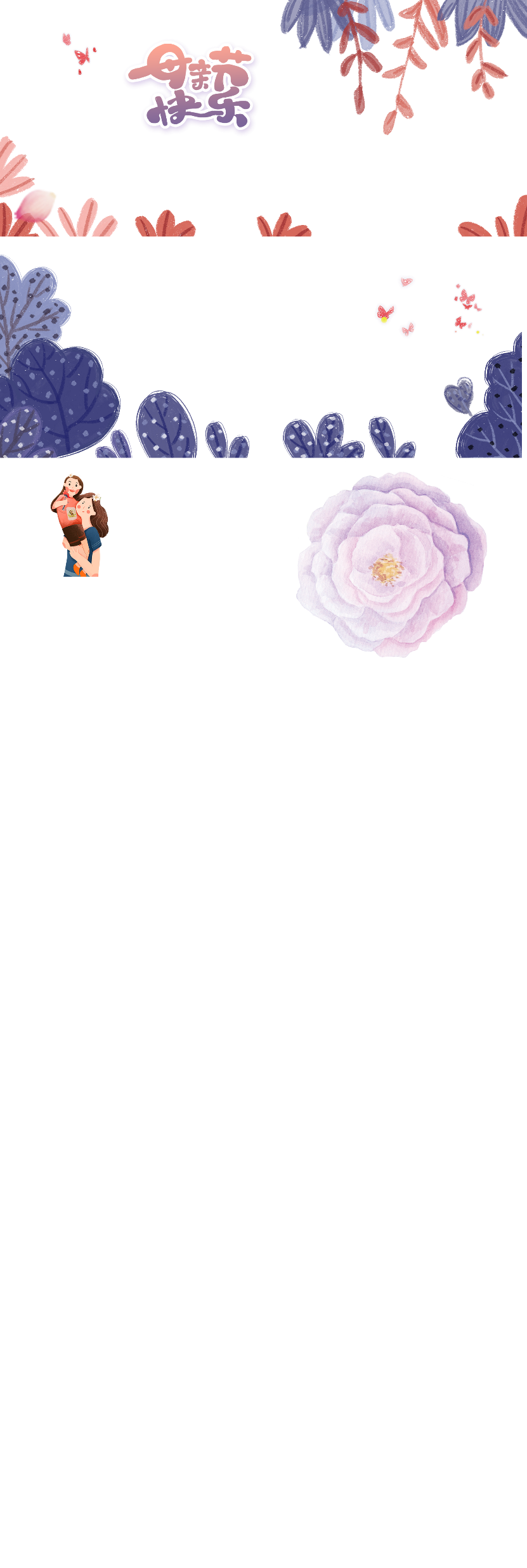 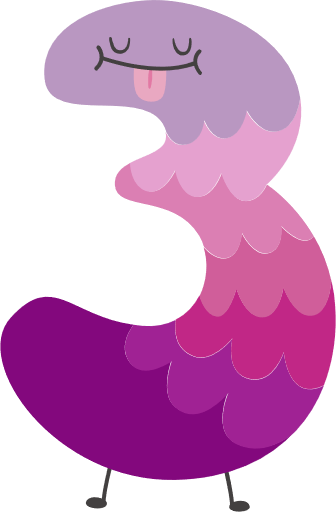 Con người tìm thấy hạnh phúc trong đời thật.
Con người phải giành lấy hạnh phúc một cách khó khăn bằng chính hai bàn tay, không dễ dàng như hạnh phúc có được trong các truyện thần thoại, cổ tích.
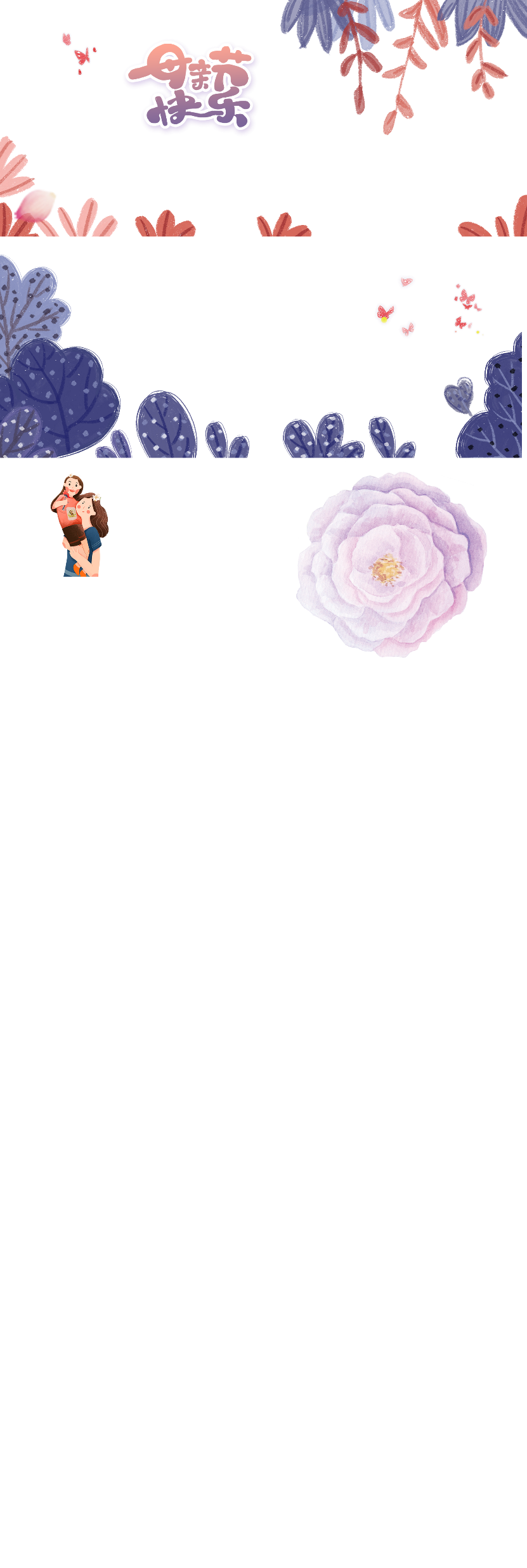 Đi qua thời ấu thơ
Bao điều bay đi mất
Chỉ còn trong đời thật
Tiếng người nói với con
Hạnh phúc khó khăn hơn
Mọi điều con đã thấy
Nhưng là con giành lấy
Từ hai bàn tay con.
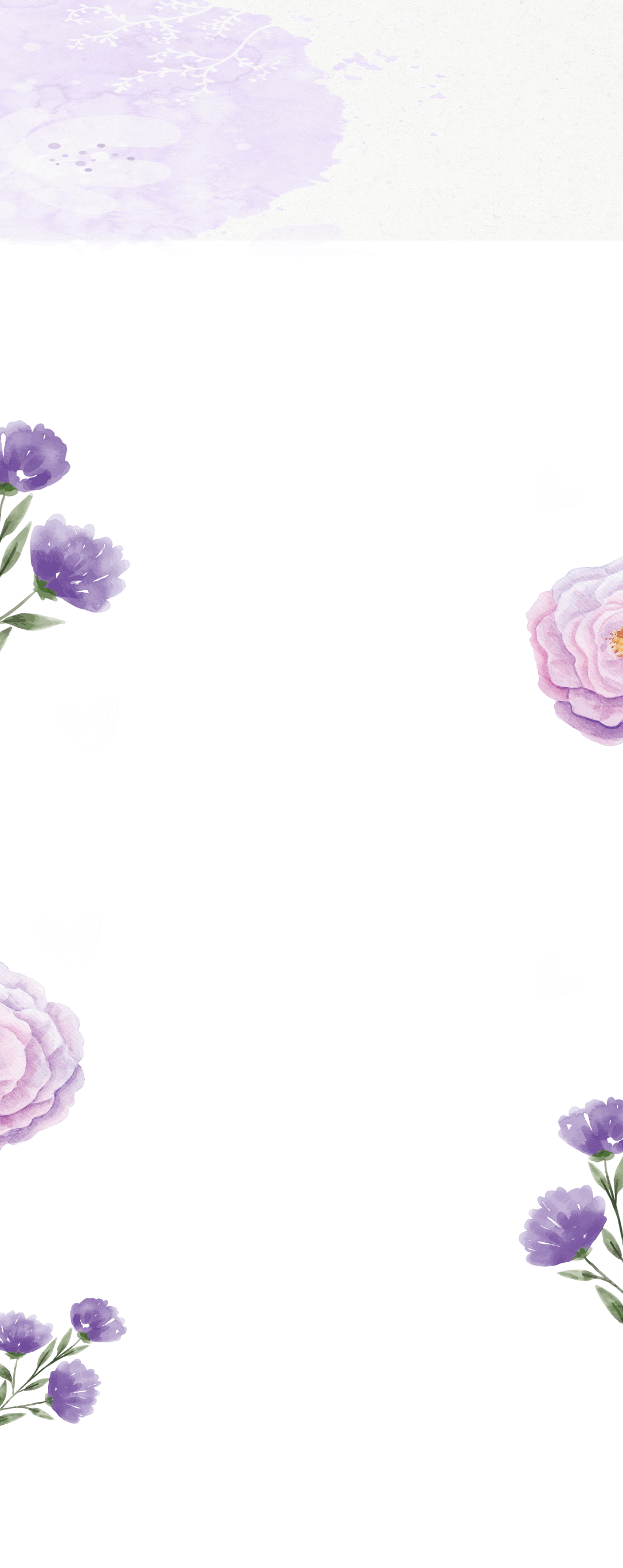 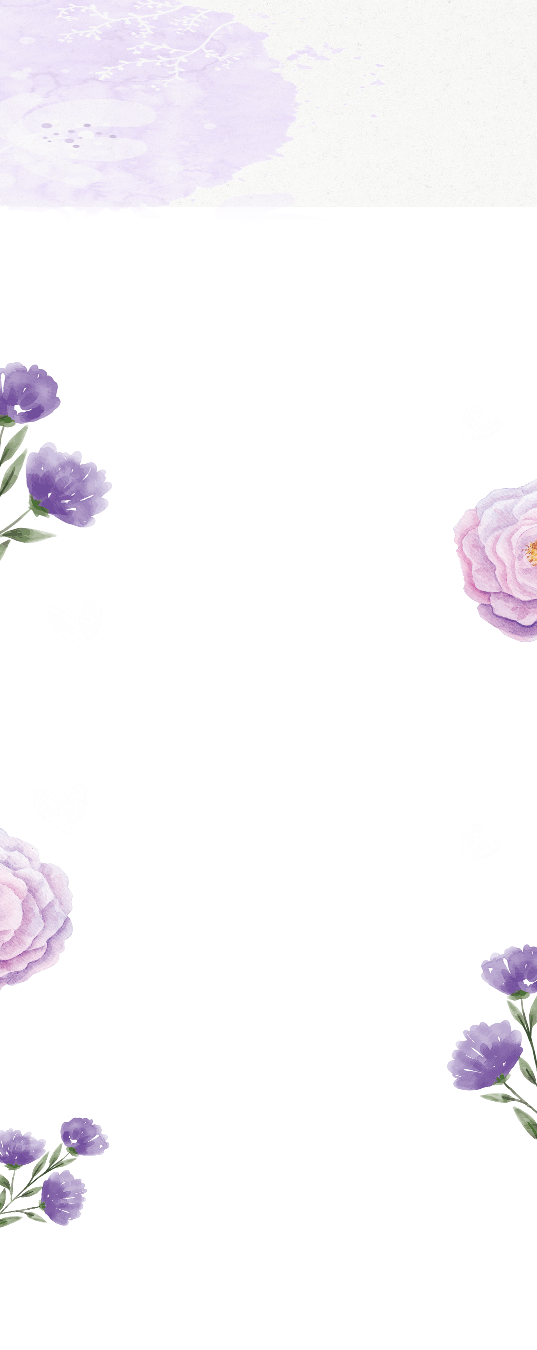 Từ giã thế giới tuổi thơ, con người tìm thấy hạnh phúc trong đời thực. Để có được hạnh phúc, con người phải rất vất vả, khó khăn vì phải giành lấy hạnh phúc bằng lao động, bằng chính sức lực của mình, không giống như hạnh phúc được tìm thấy dễ dàng trong các câu chuyện cổ tích với sự giúp đỡ của ông bụt, bà tiên...
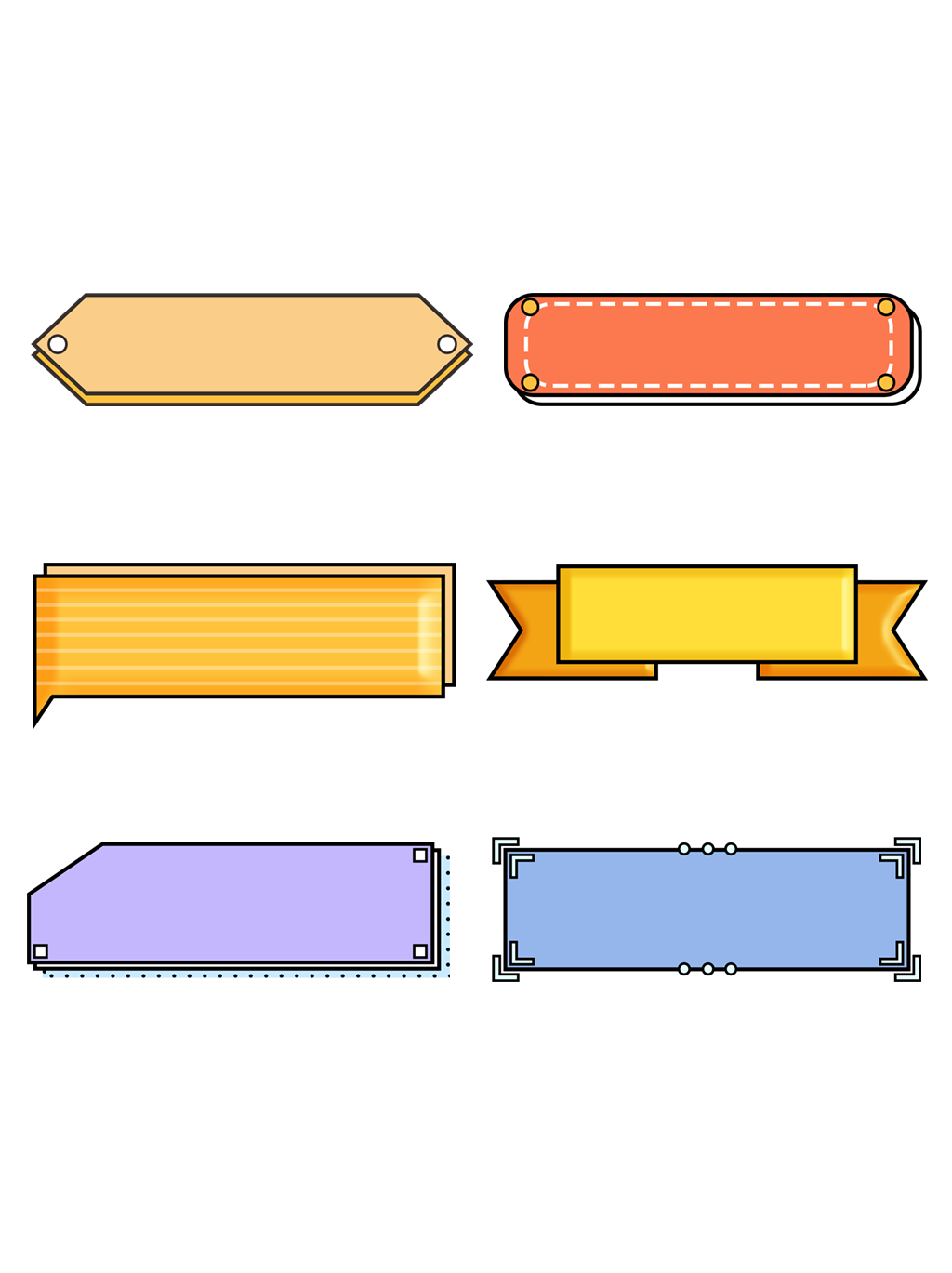 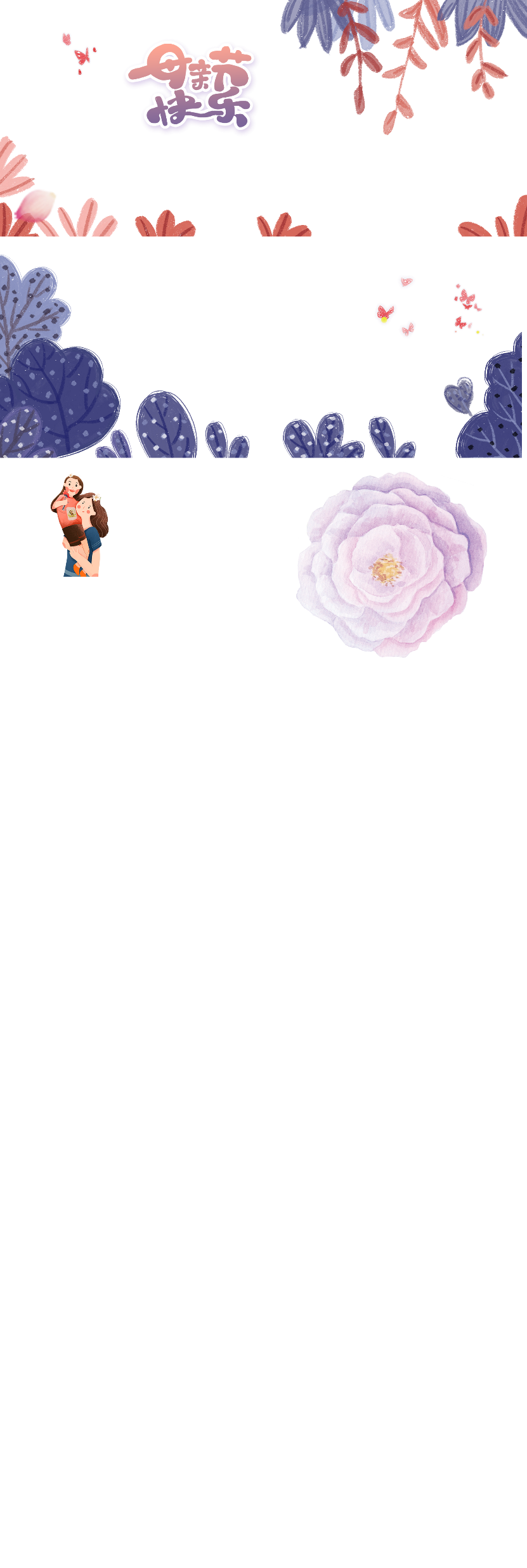 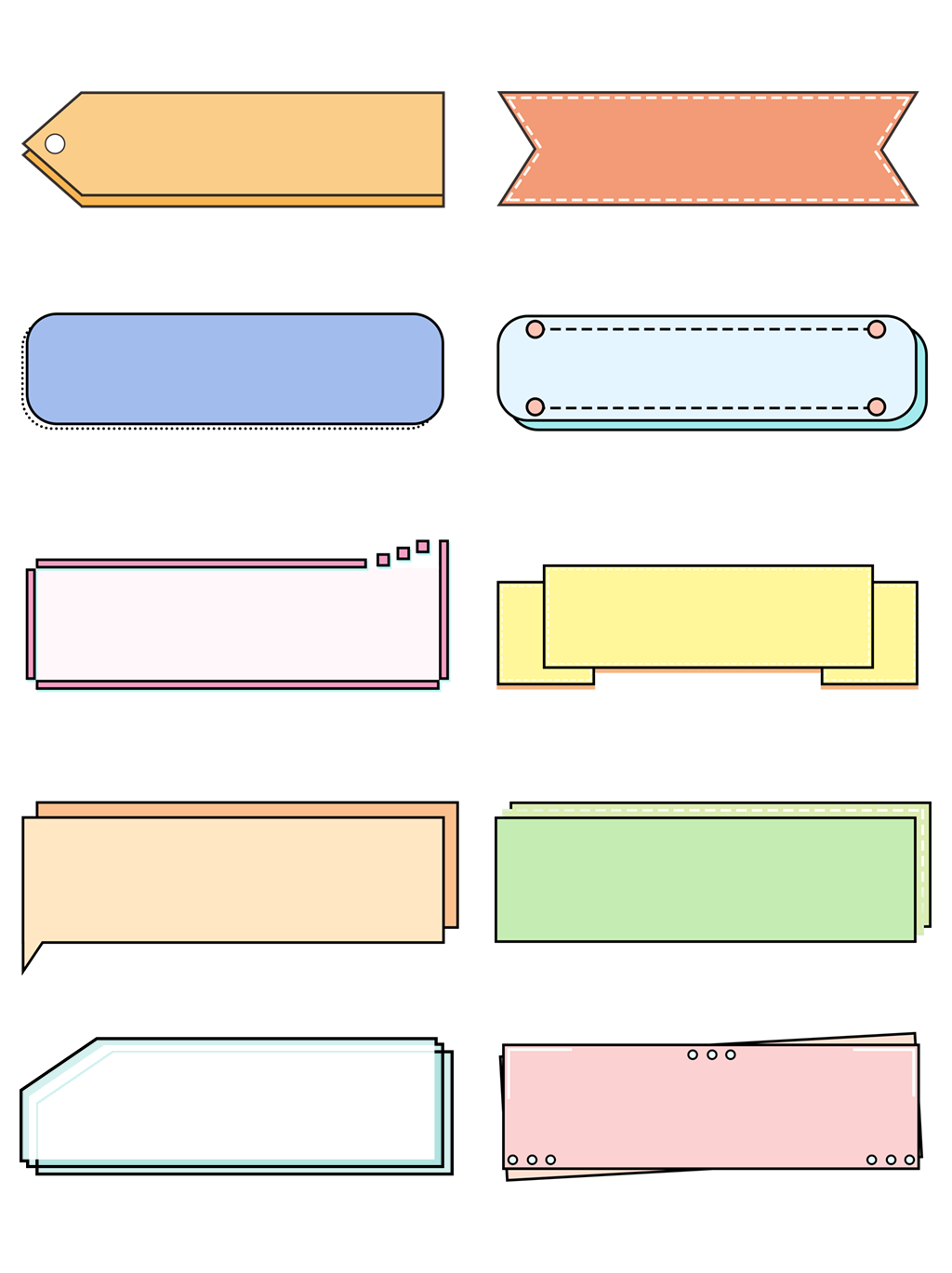 Bài thơ muốn nói với chúng ta điều gì?
NỘI DUNG
Thế giới của trẻ thơ rất vui và đẹp vì đó là thế giới của truyện cổ tích. Khi lớn lên, dù phải từ biệt thế giới cổ tích đẹp đẽ và thơ mộng ấy nhưng ta sẽ sống một cuộc sống hạnh phúc thật sự do chính hai bàn tay ta gây dựng nên.
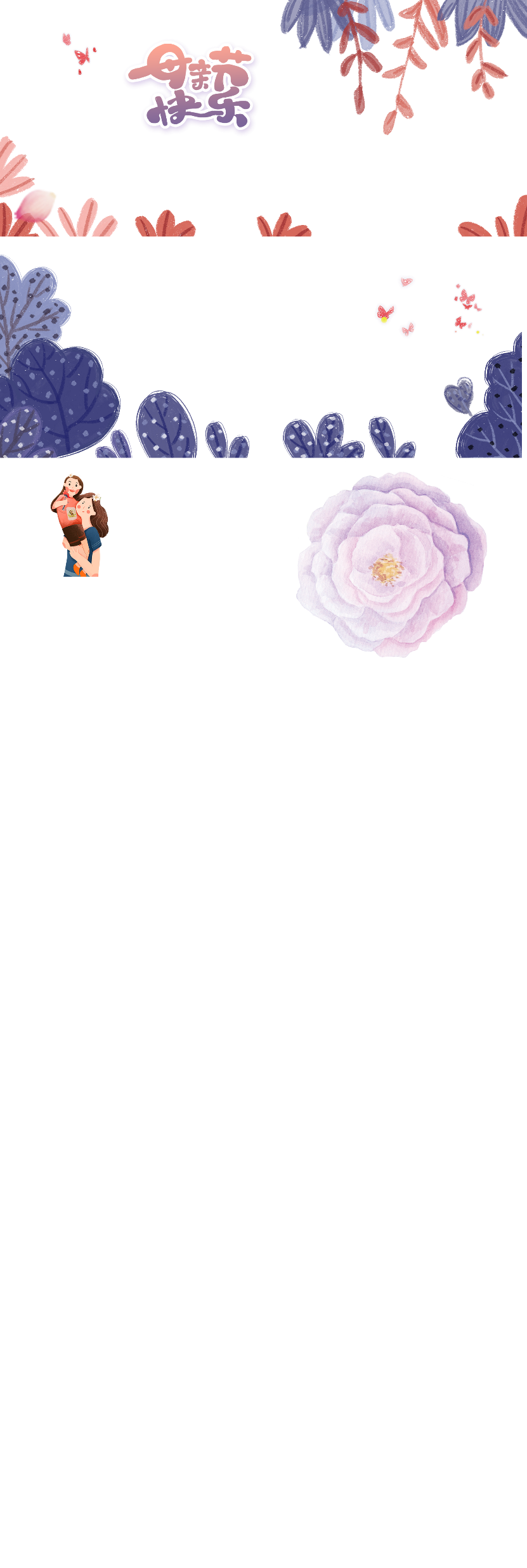 Luyện đọc diễn cảm và học thuộc lòng
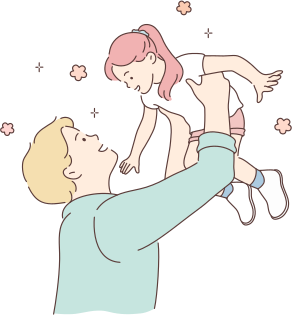 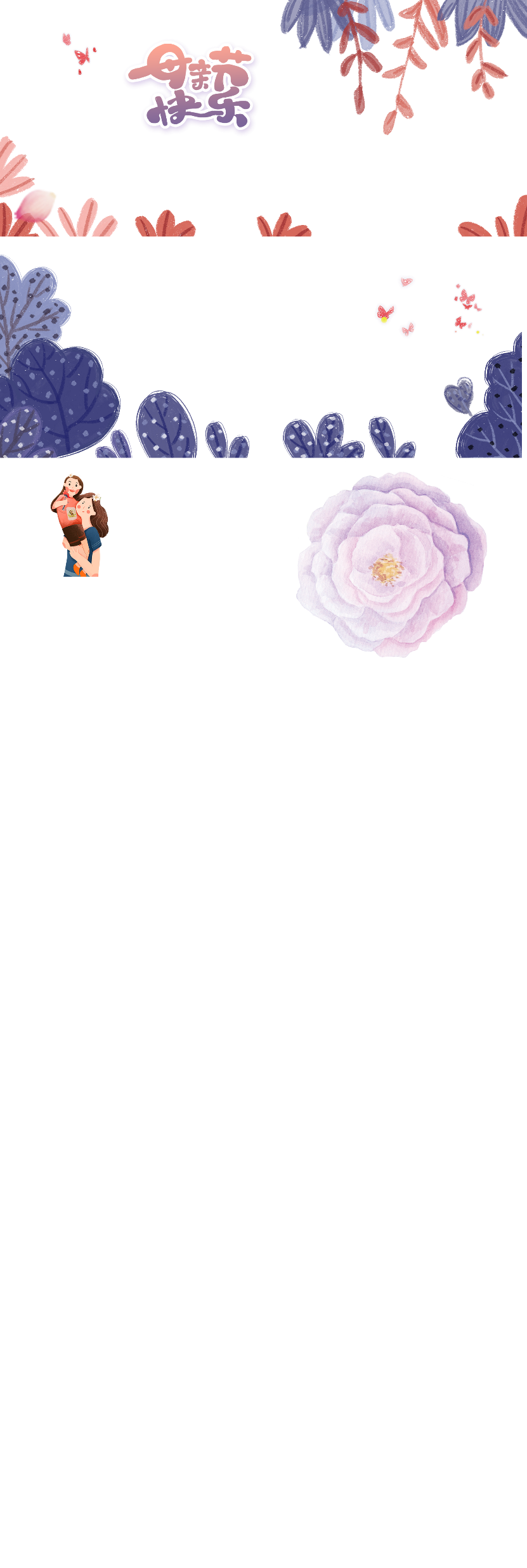 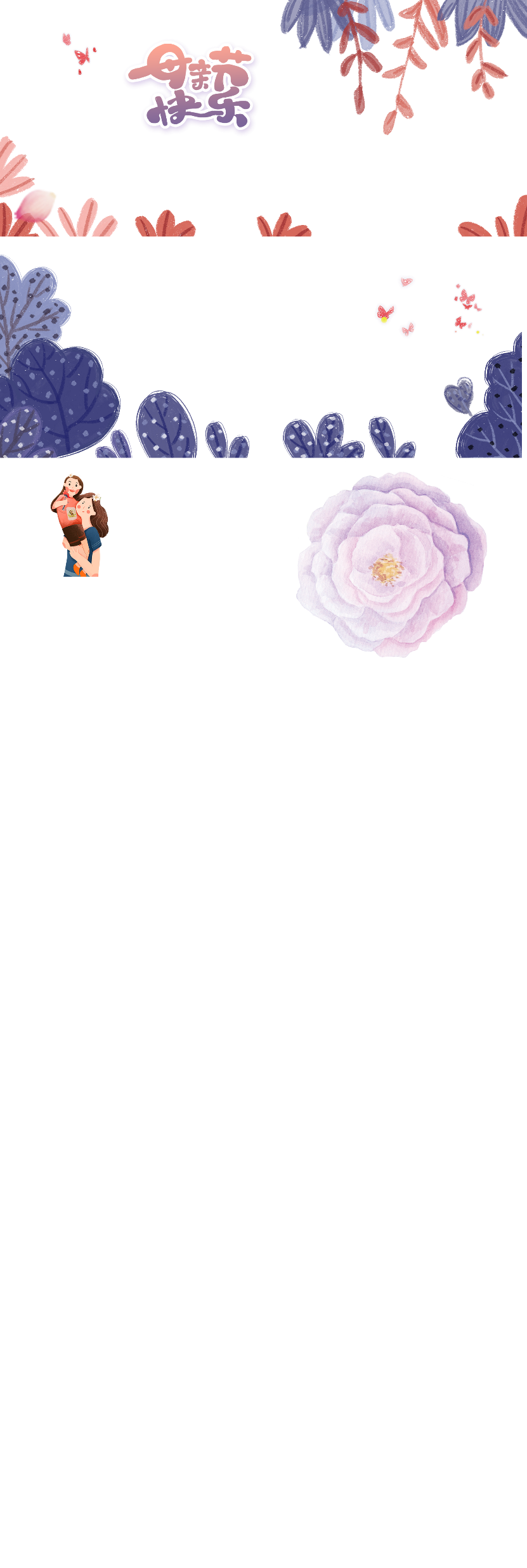 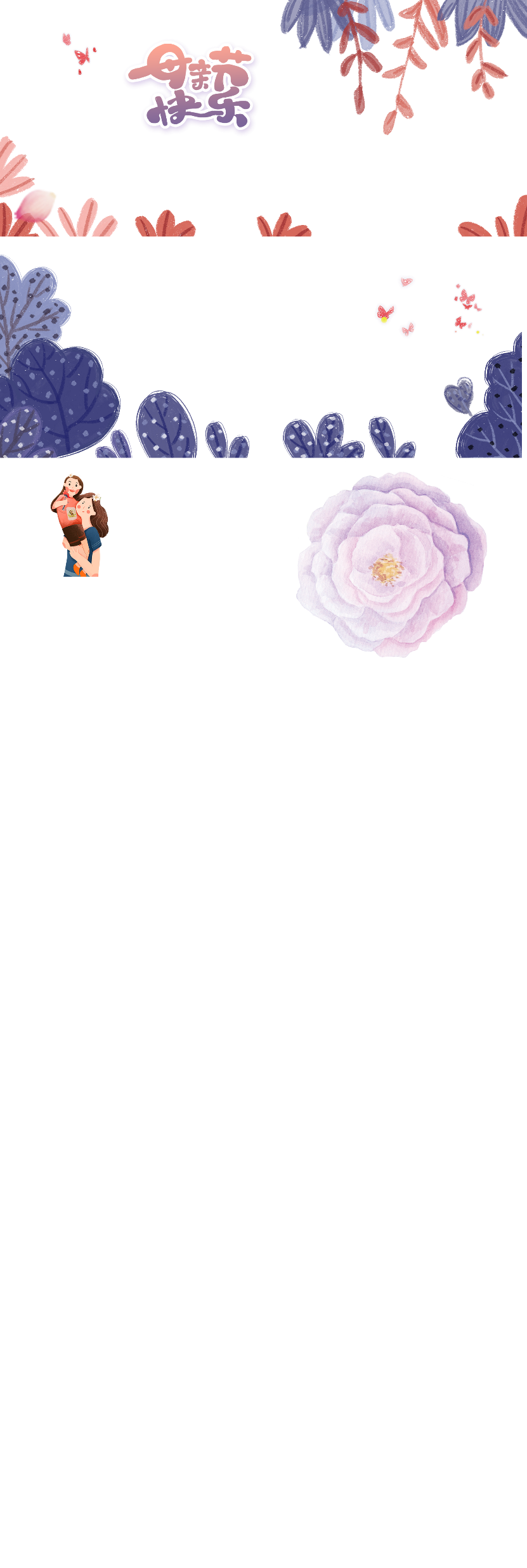 Giọng đọc
Nhẹ nhàng, 
tự hào, trầm lắng phù hợp với việc diễn tả tâm sự của người cha với con khi con đến tuổi tới trường.
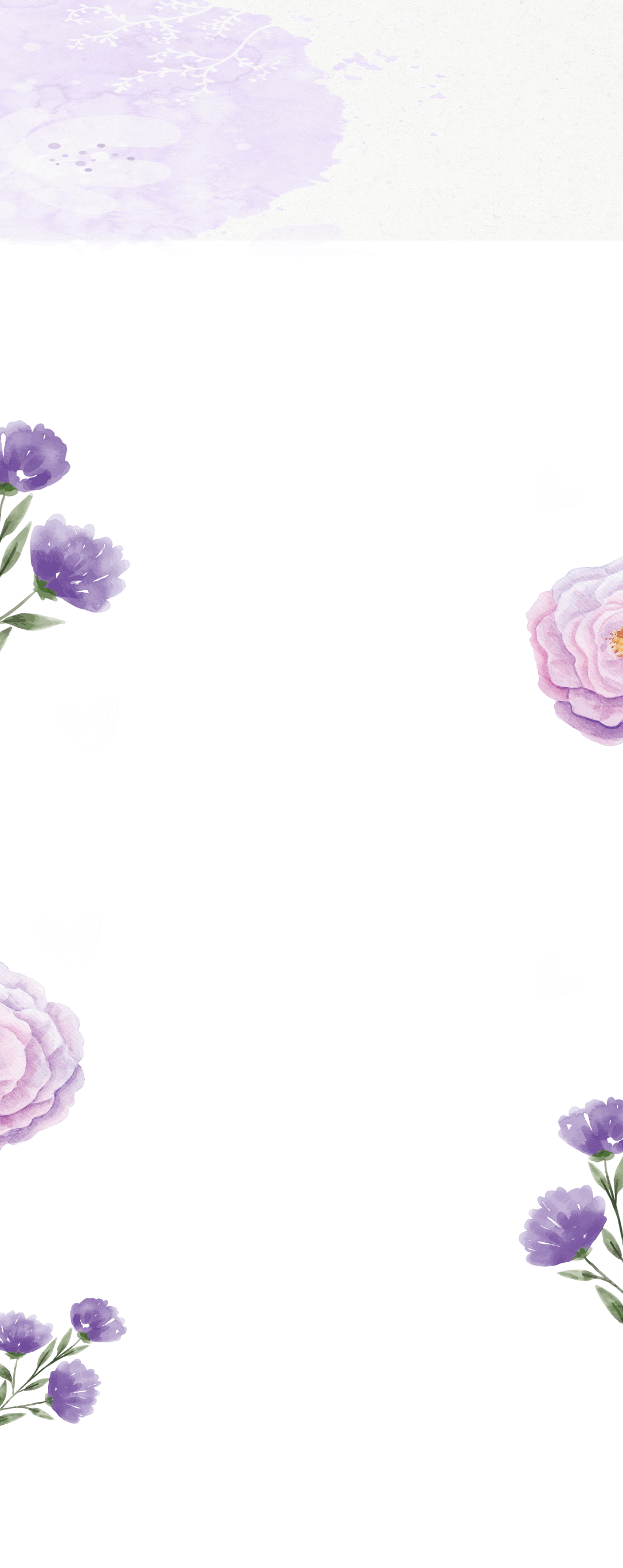 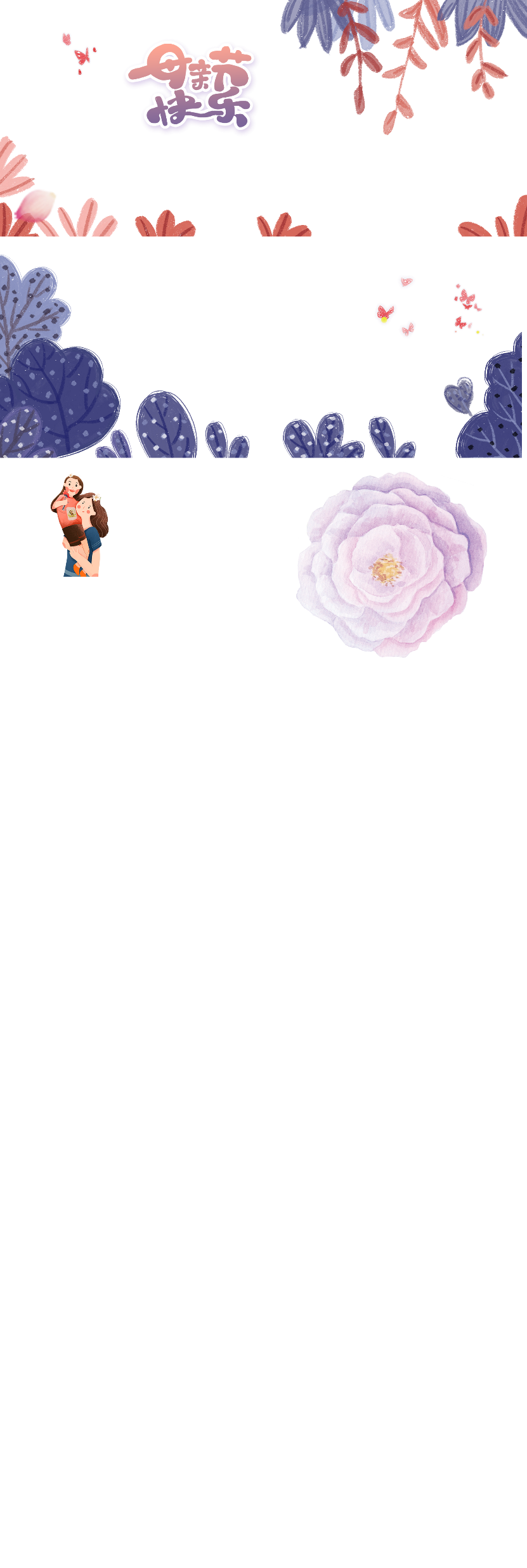 Hai dòng thơ đầu "Sang năm con lên bảy... tới trường" đọc với giọng vui, đầm ấm.
Luyện đọc diễn cảm khổ thơ 1, 2
Mai rồi con lớn khôn
Chim không còn biết nói
Gió chỉ còn biết thổi
Cây chỉ còn là cây
Đại bàng chẳng về đây
Đậu trên cành khế nữa
Chuyện ngày xưa, ngày xửa
Chỉ là chuyện ngày xưa.
Sang năm con lên bảy
Cha đưa con tới trường
Giờ con đang lon ton
Khắp sân vườn chạy nhảy
Chỉ mình con nghe thấy
Tiếng muôn loài với con.
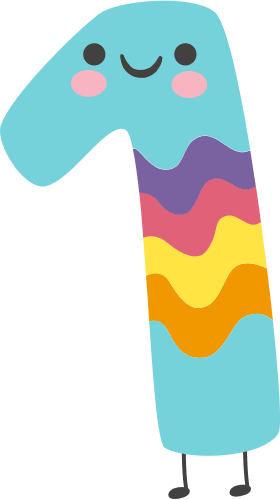 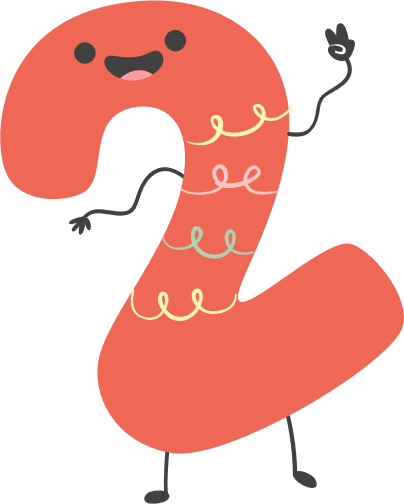 Từ ngữ cần nhấn giọng
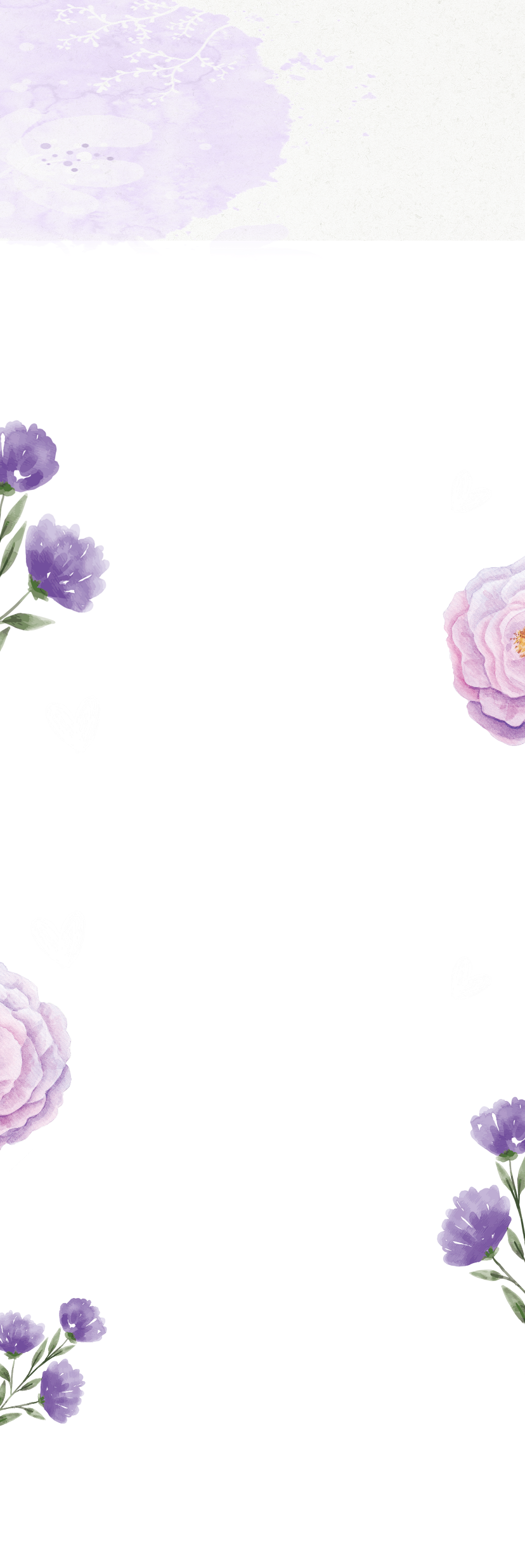 Học thuộc lòng
Sang năm con lên bảy
(Trích)
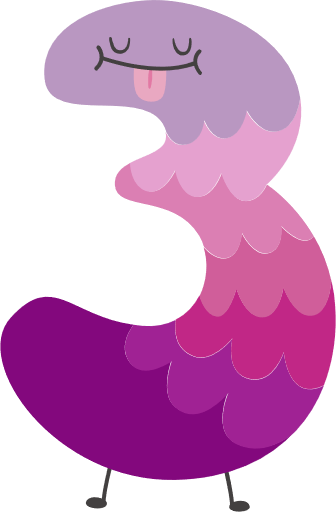 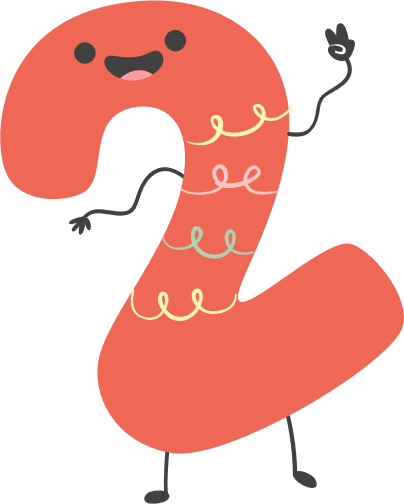 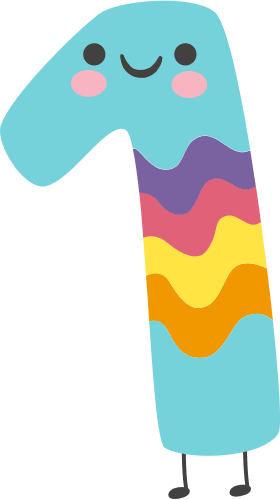 Mai rồi con lớn khôn
Chim không còn biết nói
Gió chỉ còn biết thổi
Cây chỉ còn là cây
Đại bàng chẳng về đây
Đậu trên cành khế nữa
Chuyện ngày xưa, ngày xửa
Chỉ là chuyện ngày xưa.
Sang năm con lên bảy
Cha đưa con tới trường
Giờ con đang lon ton
Khắp sân vườn chạy nhảy
Chỉ mình con nghe thấy
Tiếng muôn loài với con.
Đi qua thời ấu thơ
Bao điều bay đi mất
Chỉ còn trong đời thật
Tiếng người nói với con
Hạnh phúc khó khăn hơn
Mọi điều con đã thấy
Nhưng là con giành lấy
Từ hai bàn tay con.
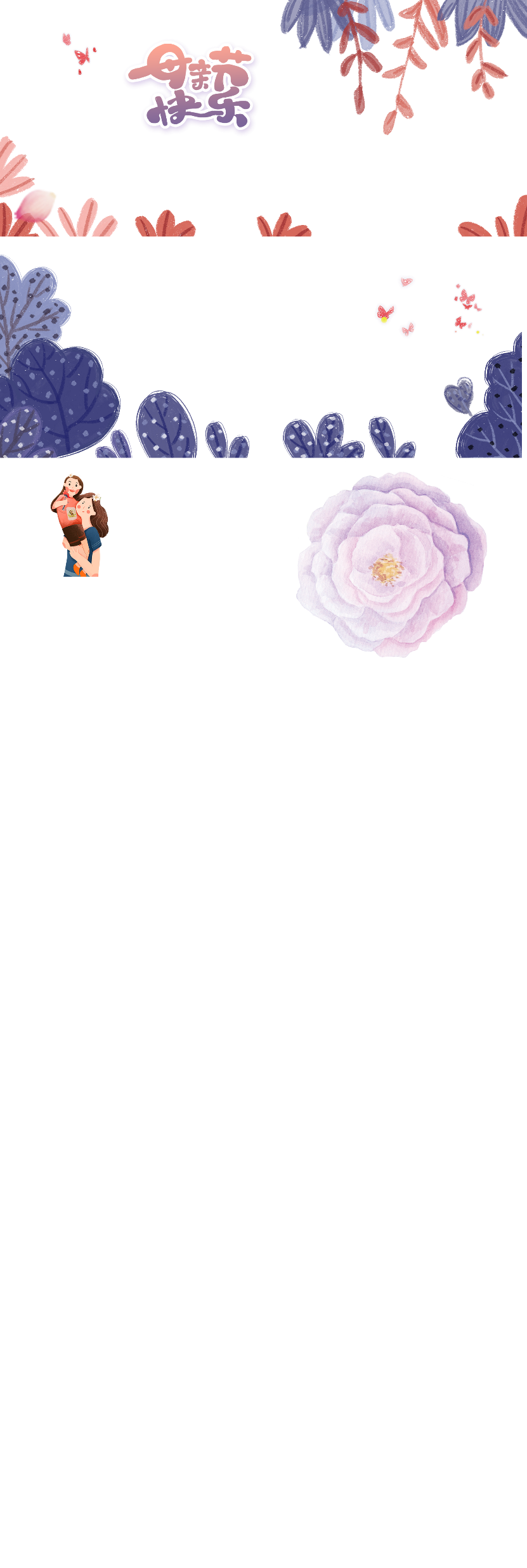 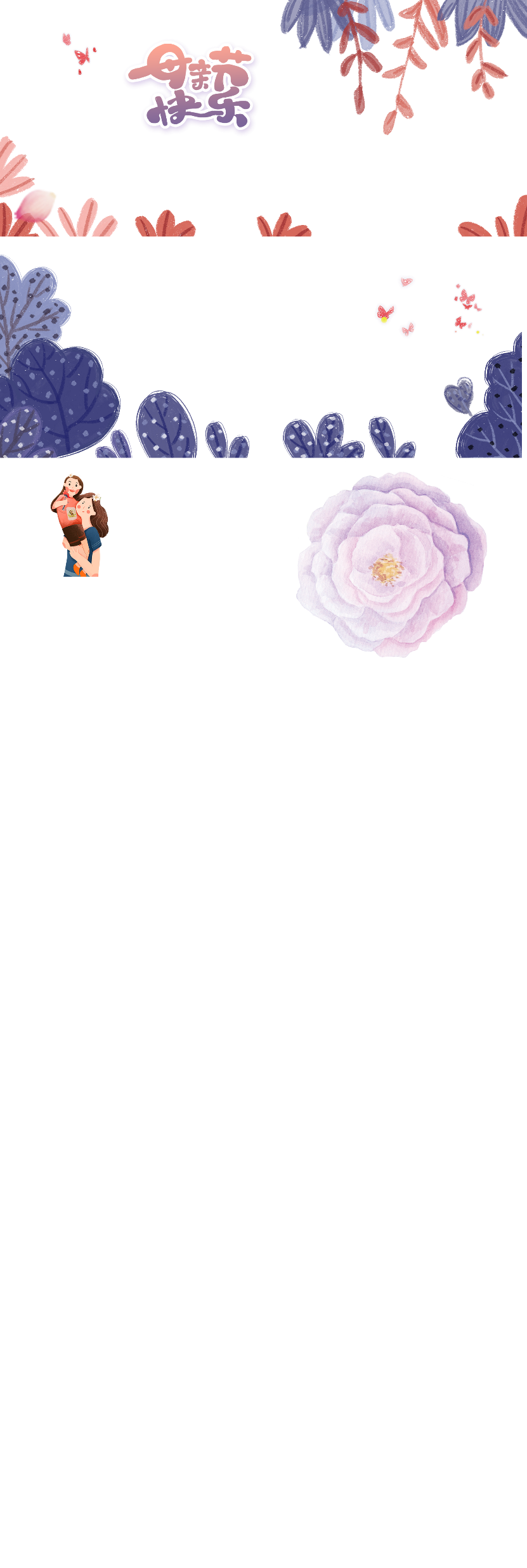 Vũ Đình Minh
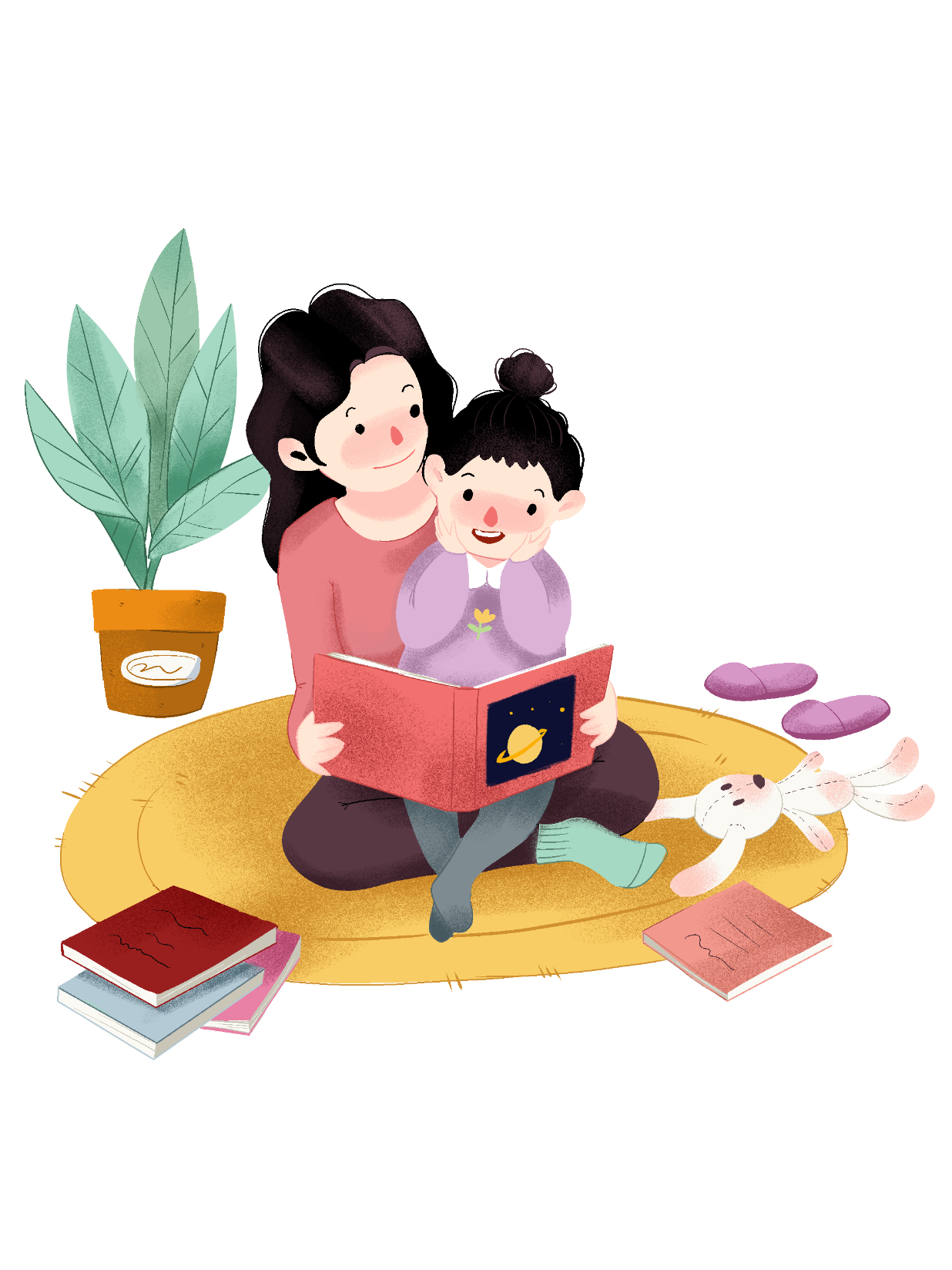 Hoạt động tiếp nối
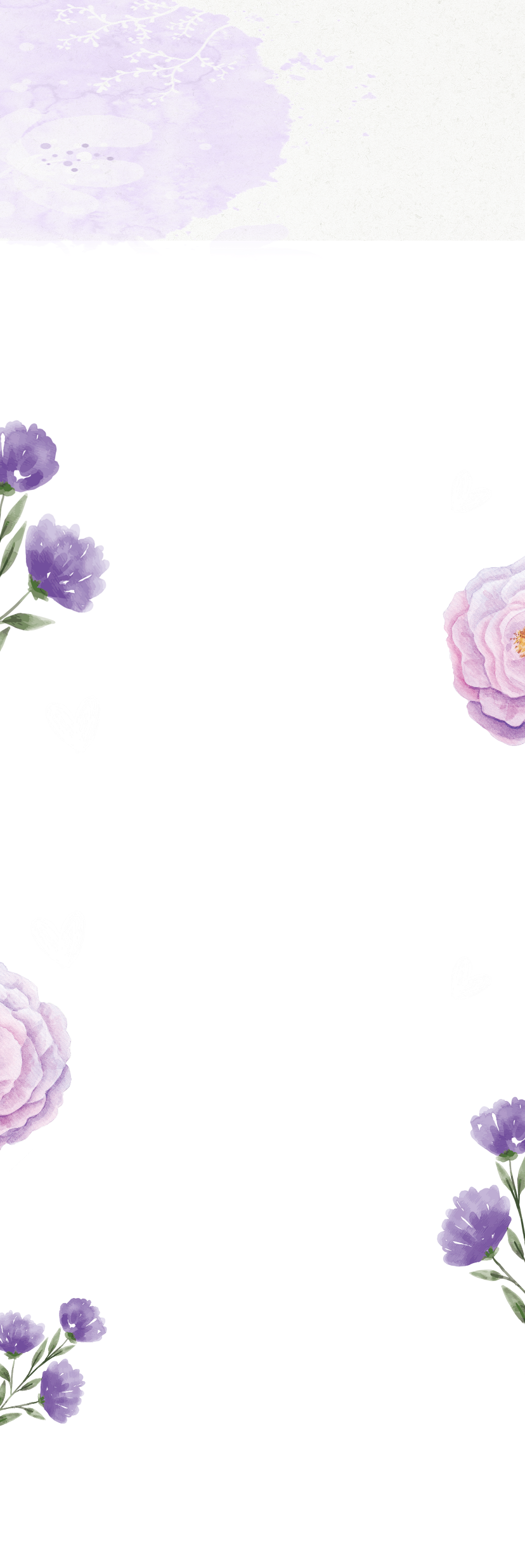 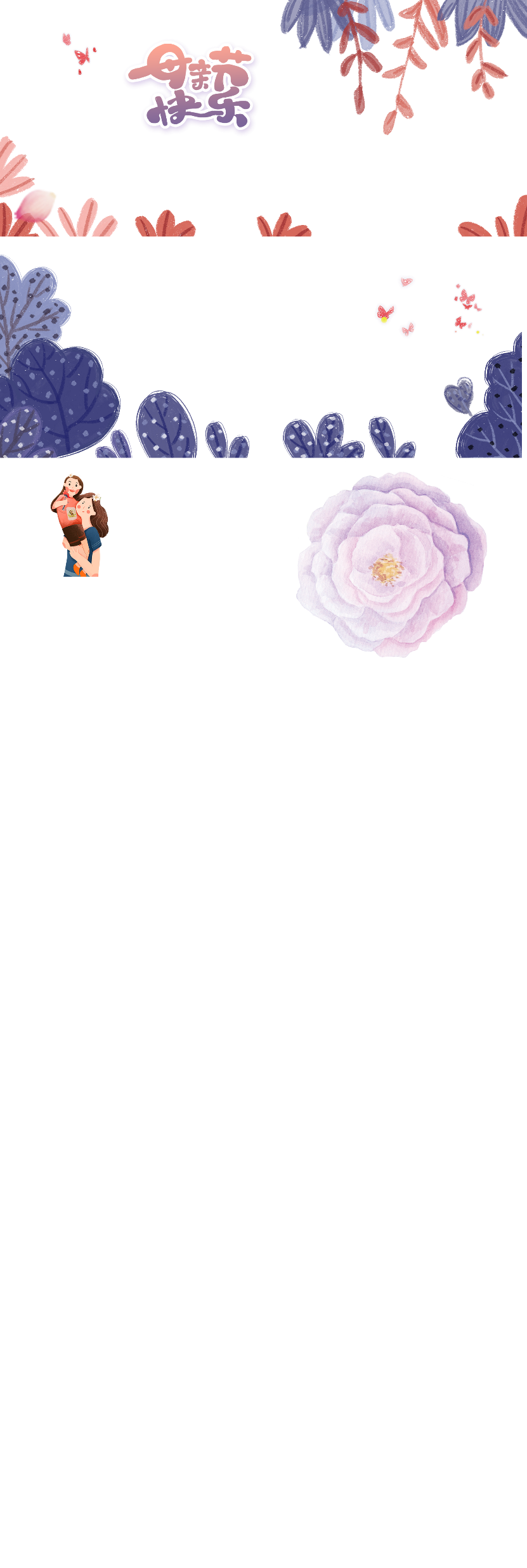 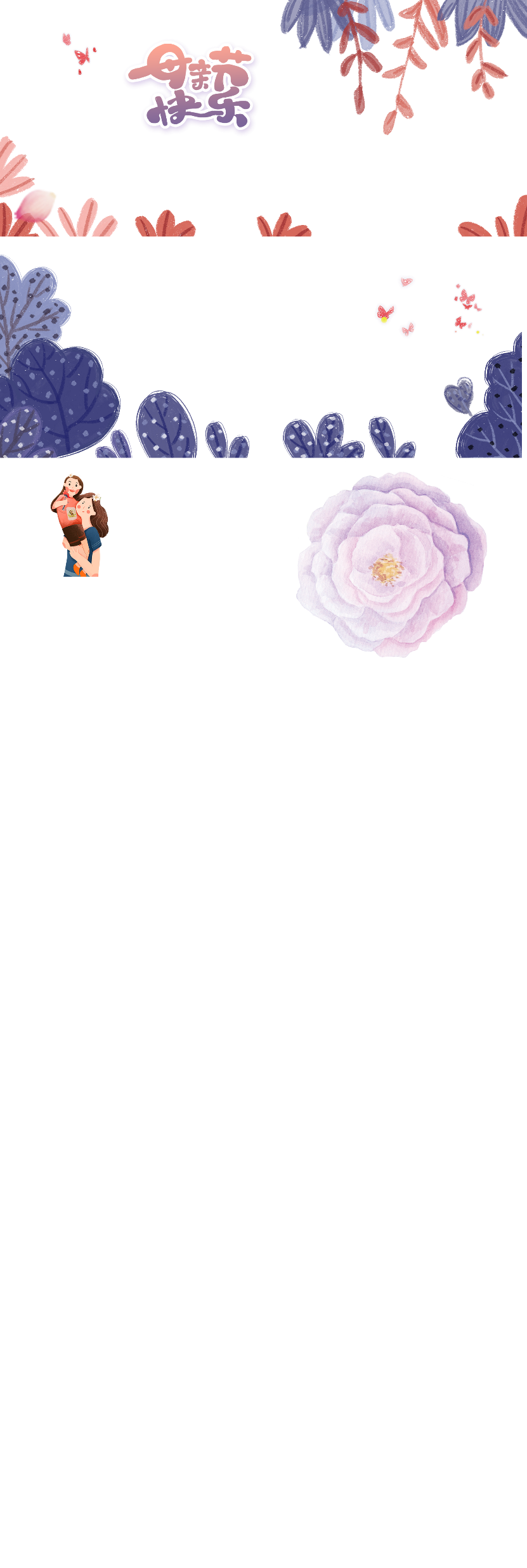 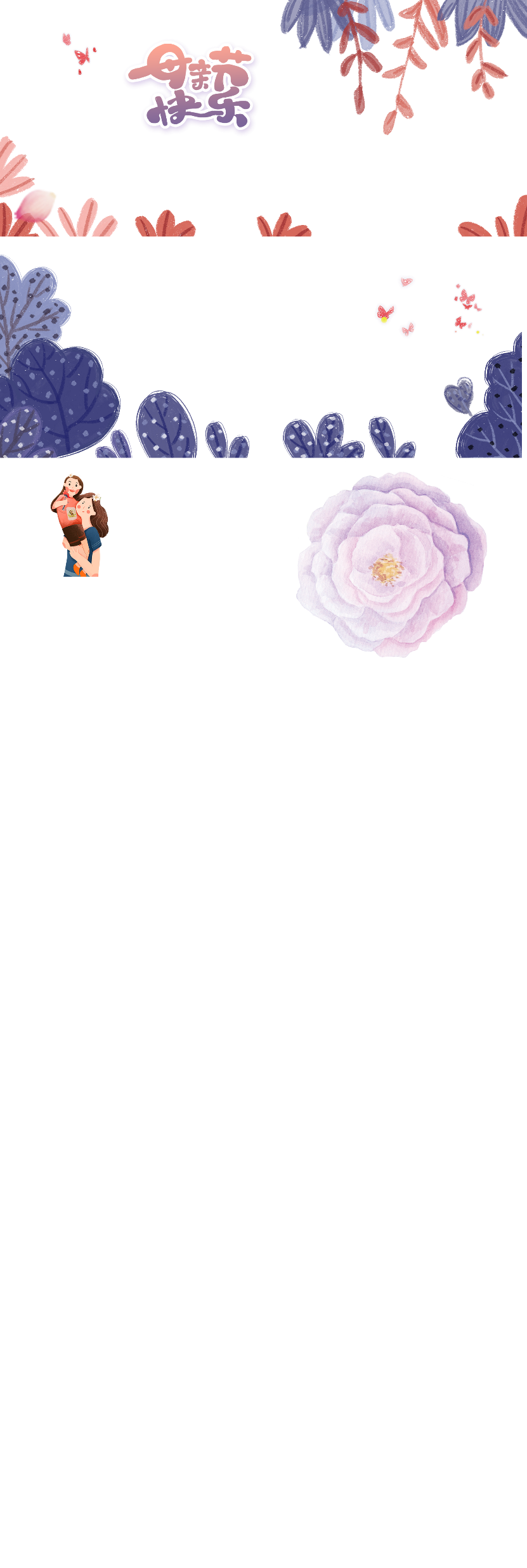 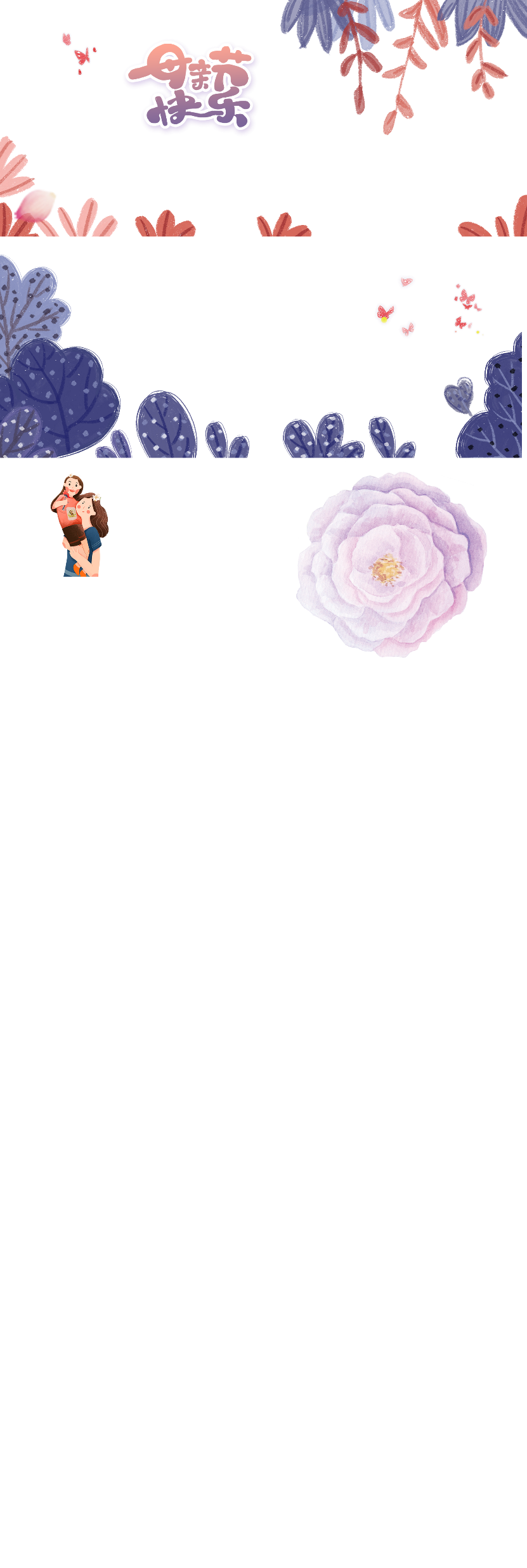 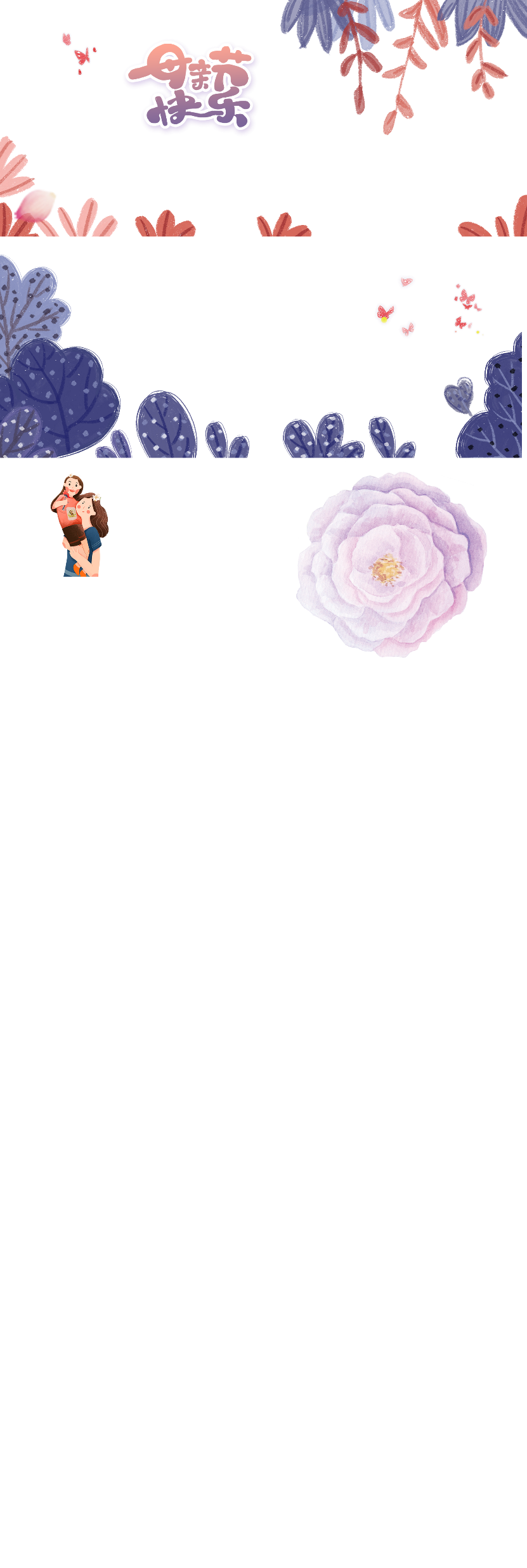 Dặn dò
Học thuộc lòng bài thơ.
Chuẩn bị bài sau: Lớp học trên đường.
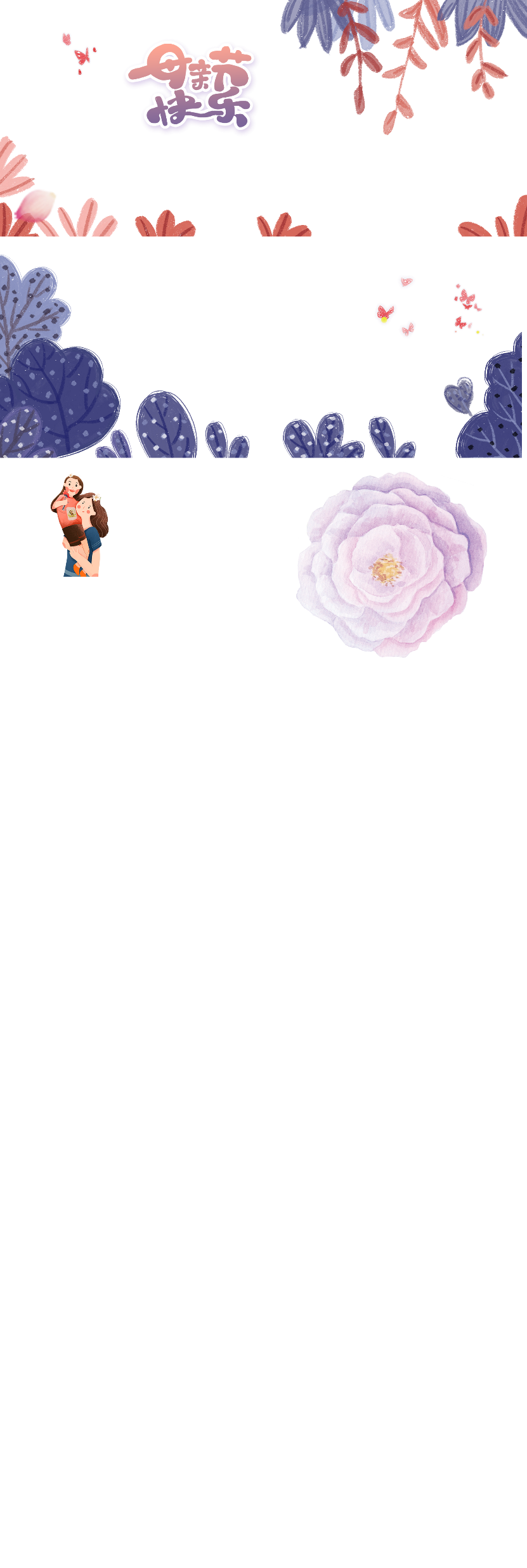 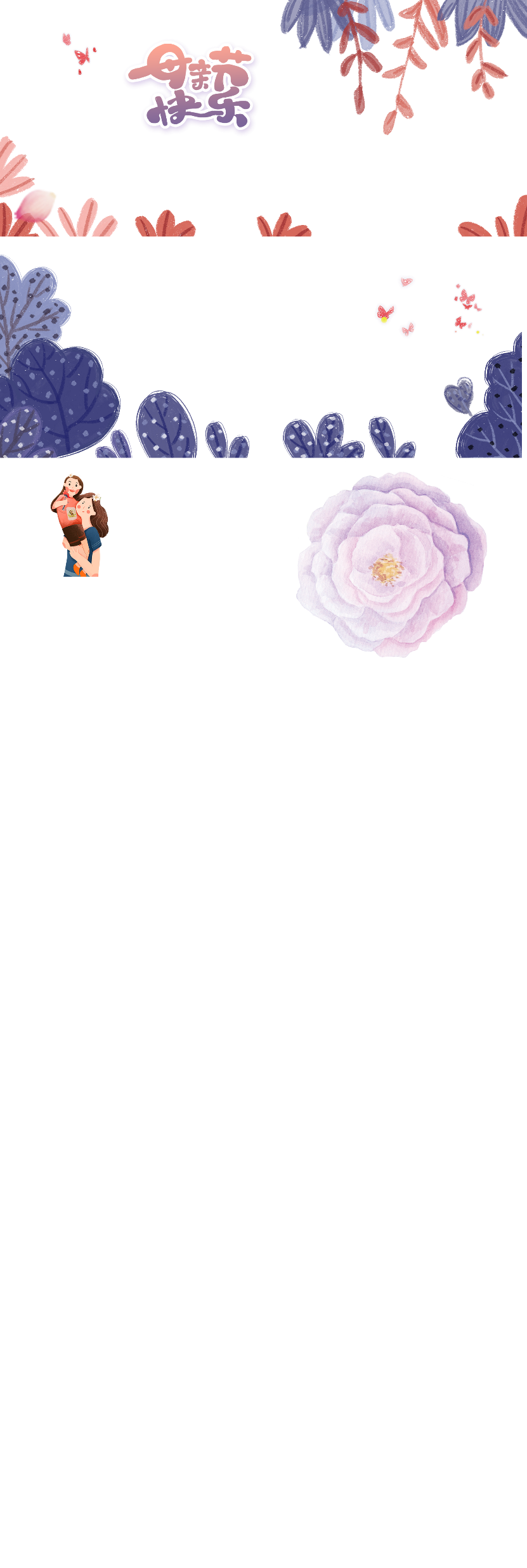 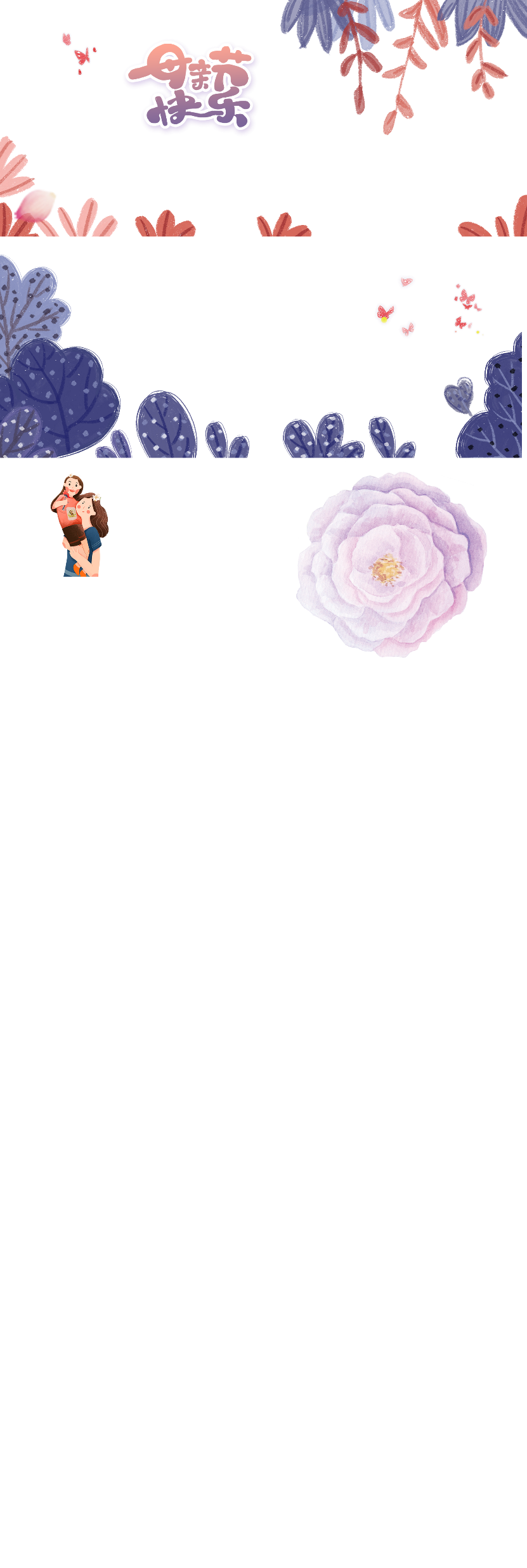 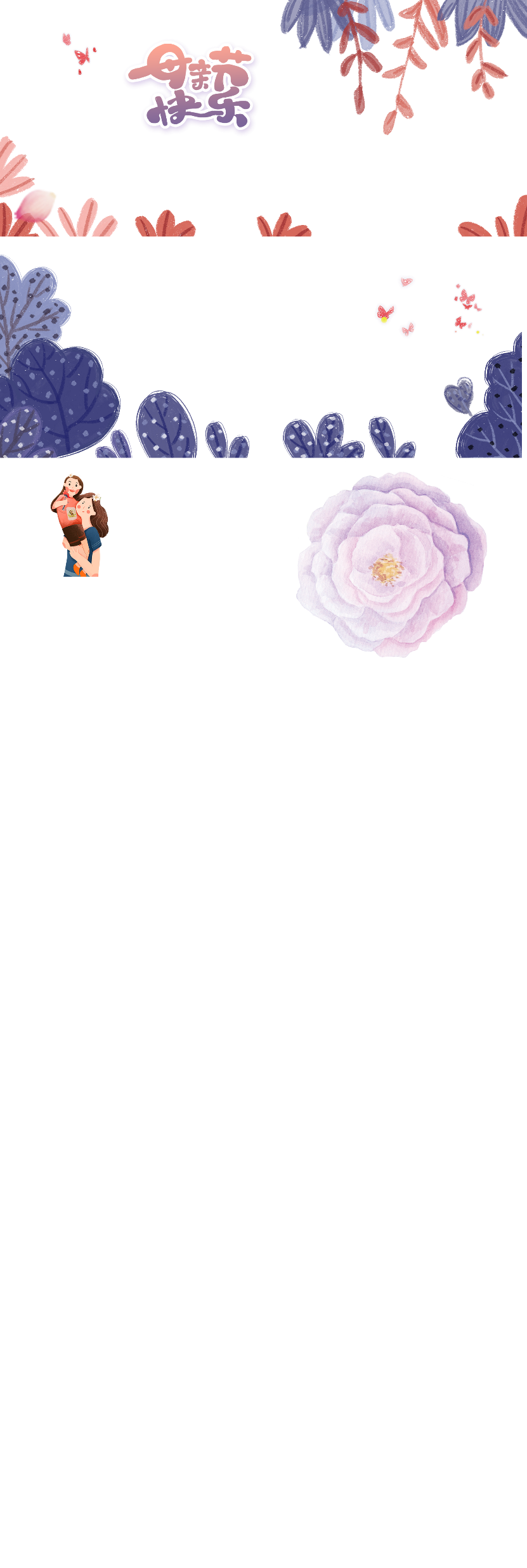 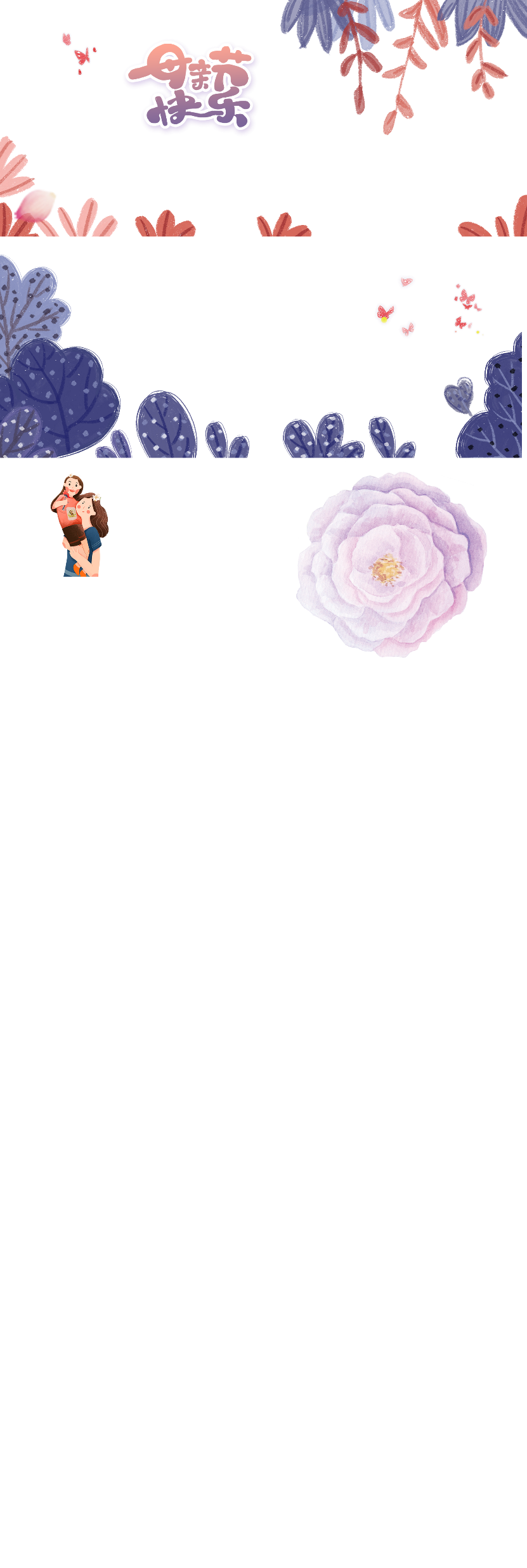 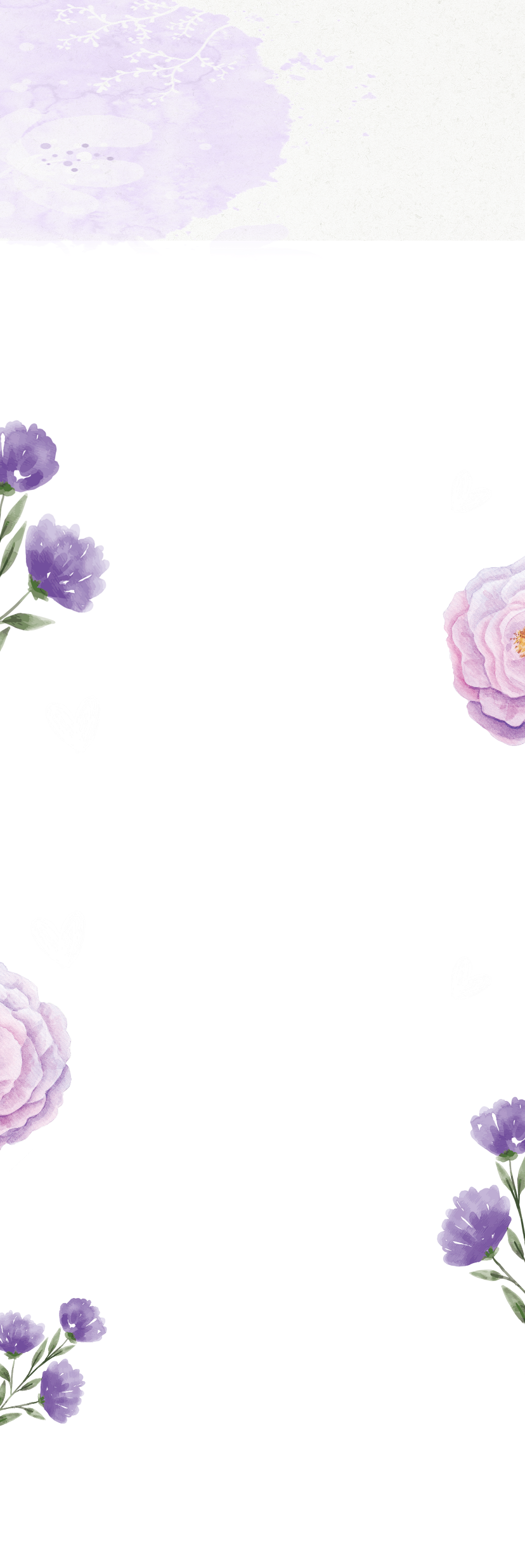 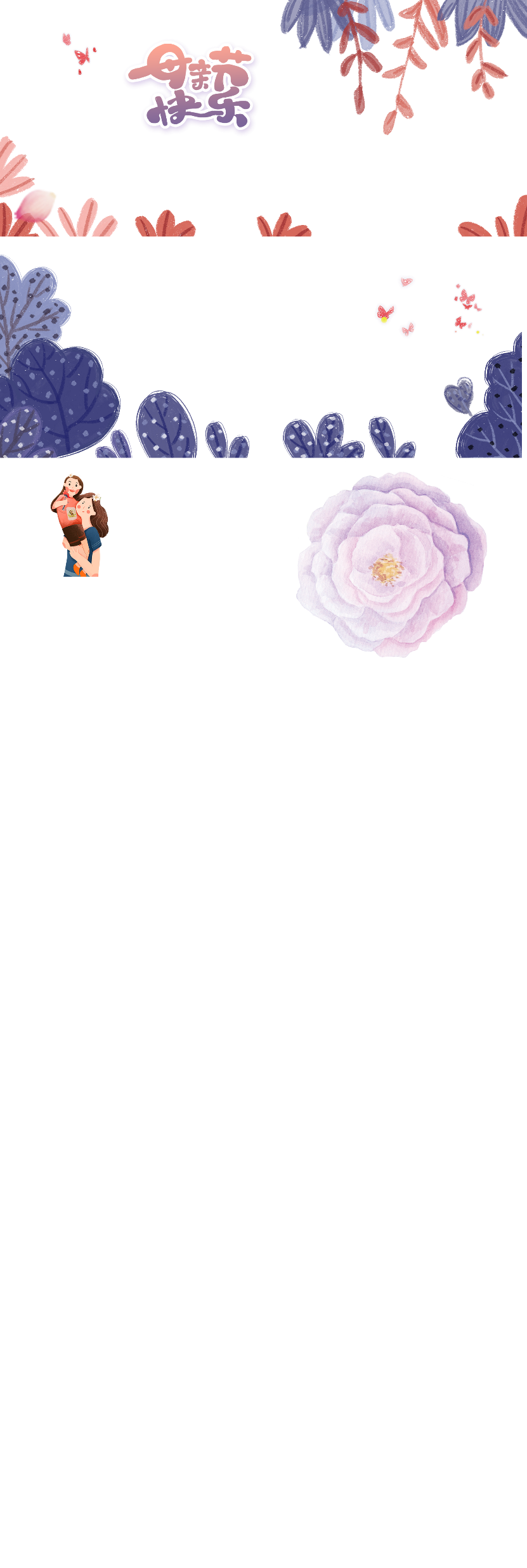 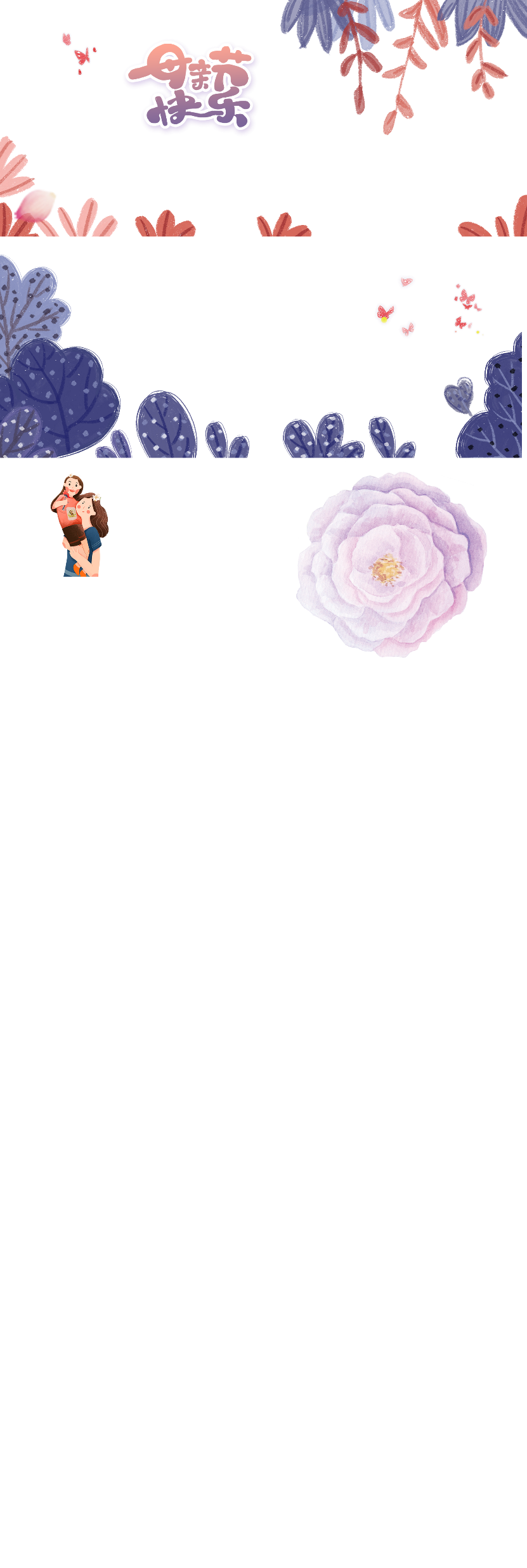 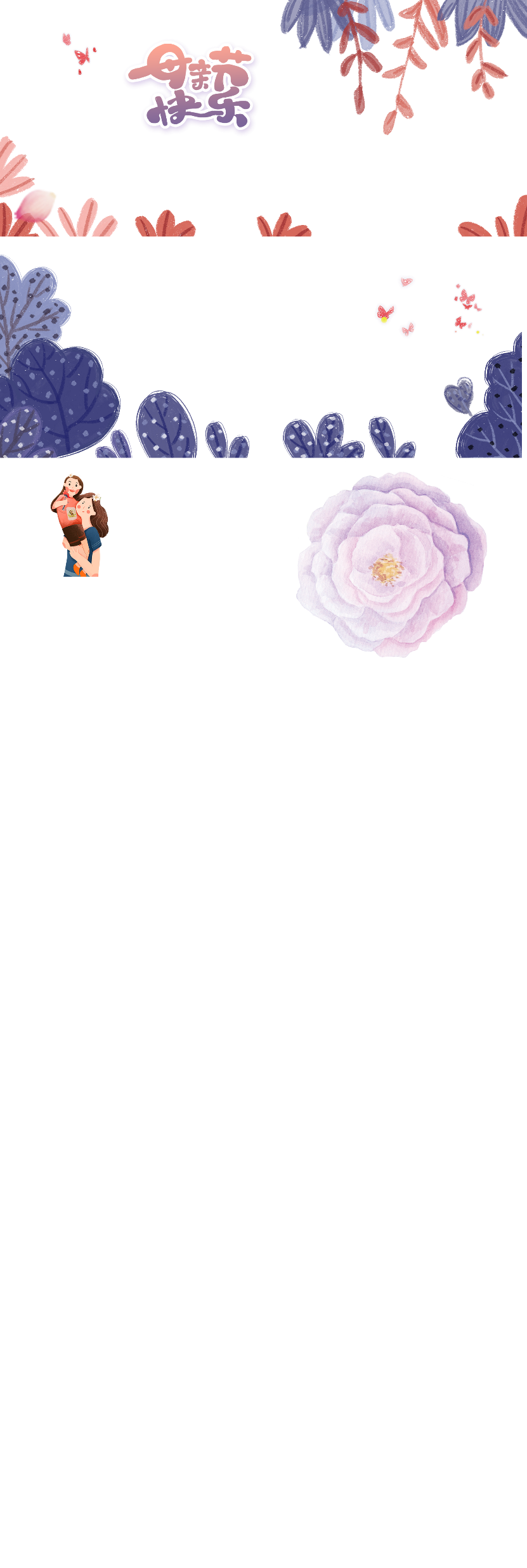 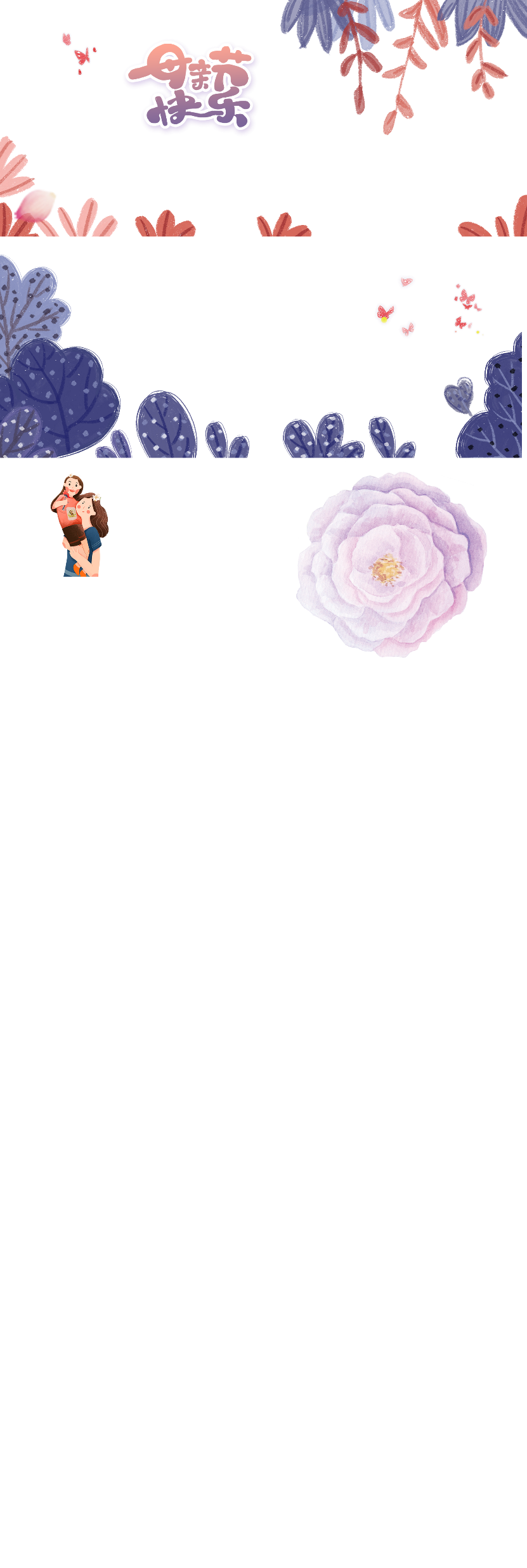 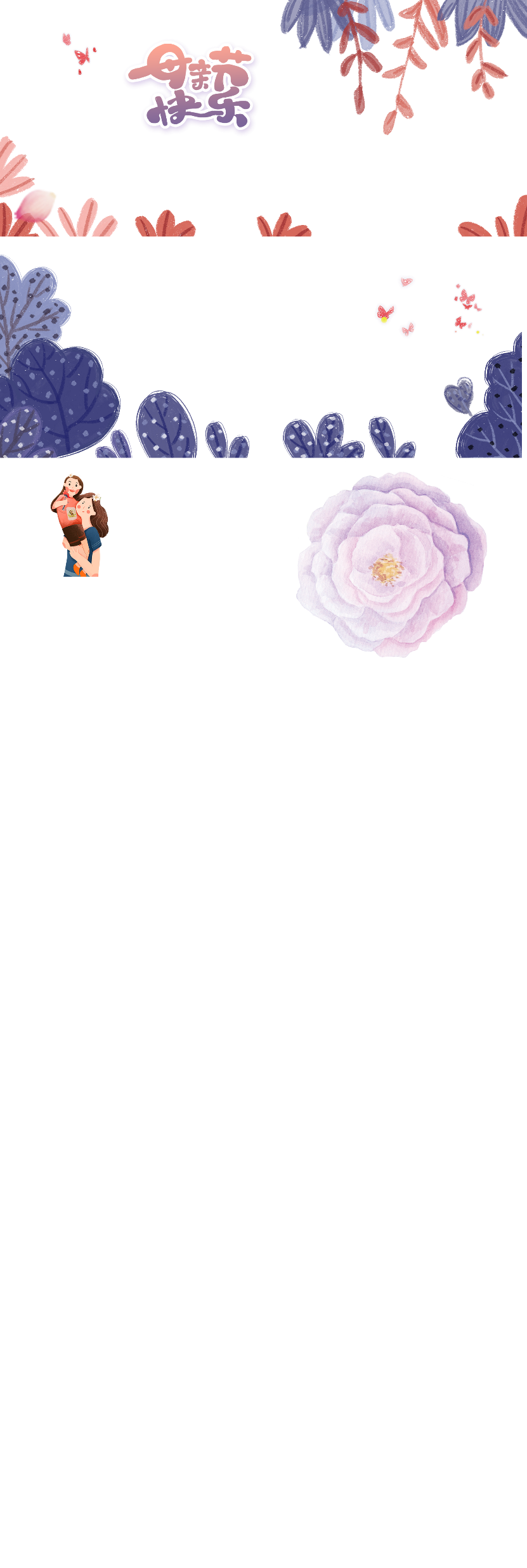 Hẹn gặp lại trong những tiết học sau!
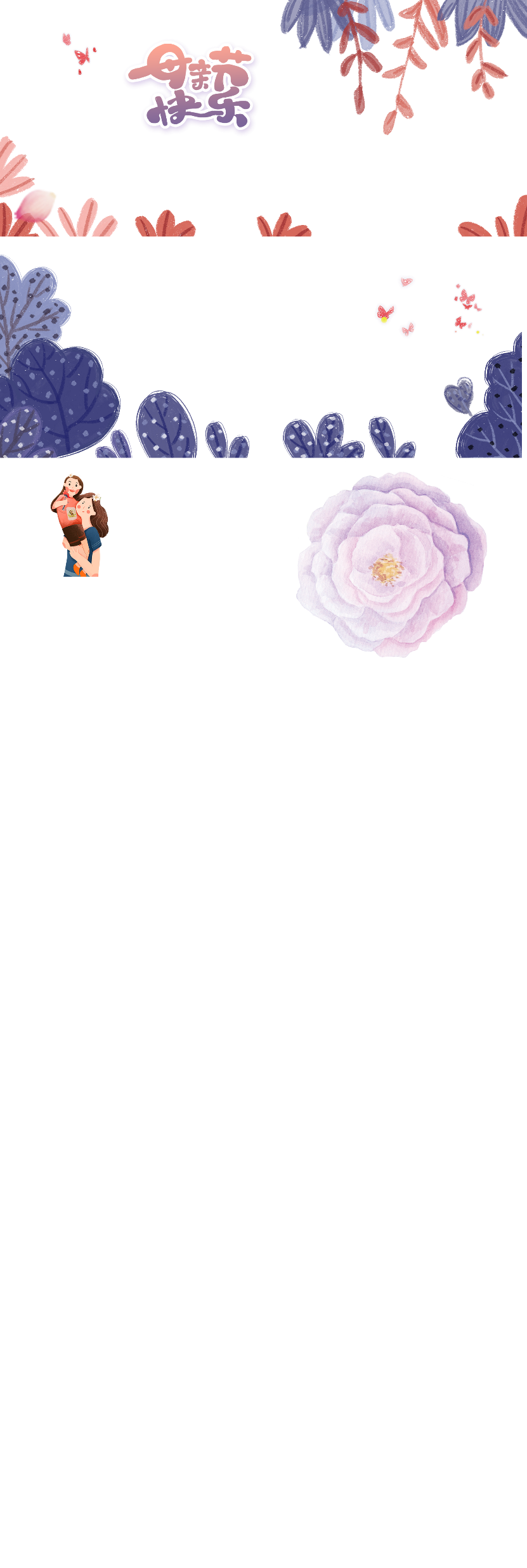 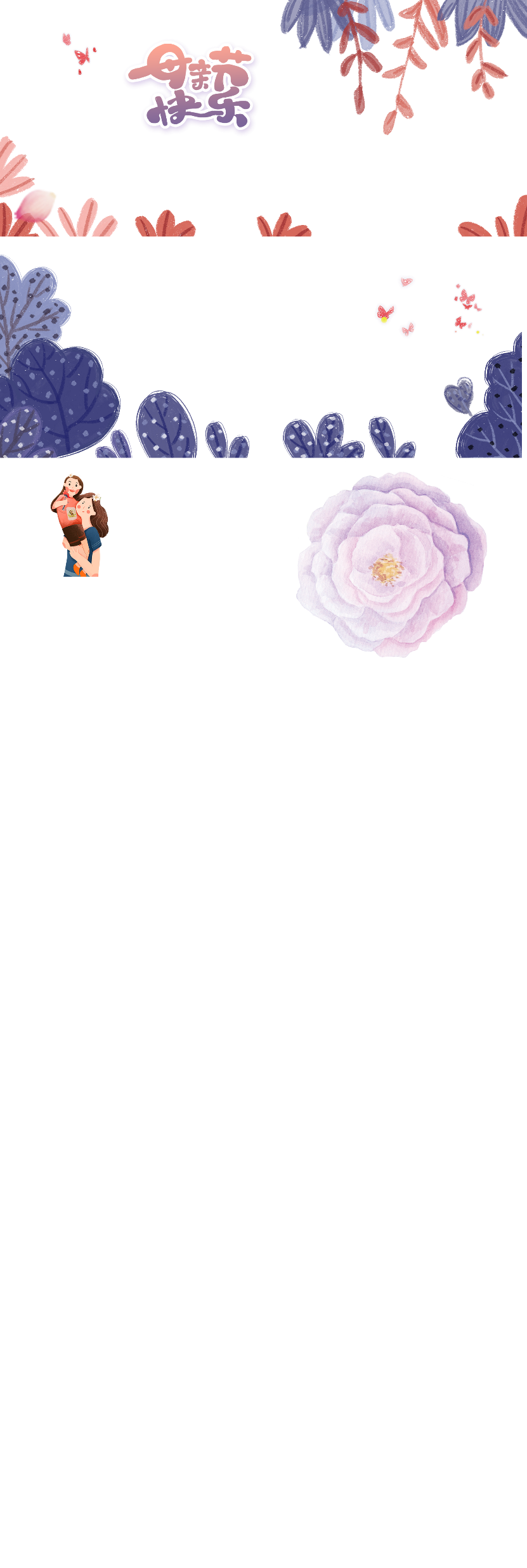 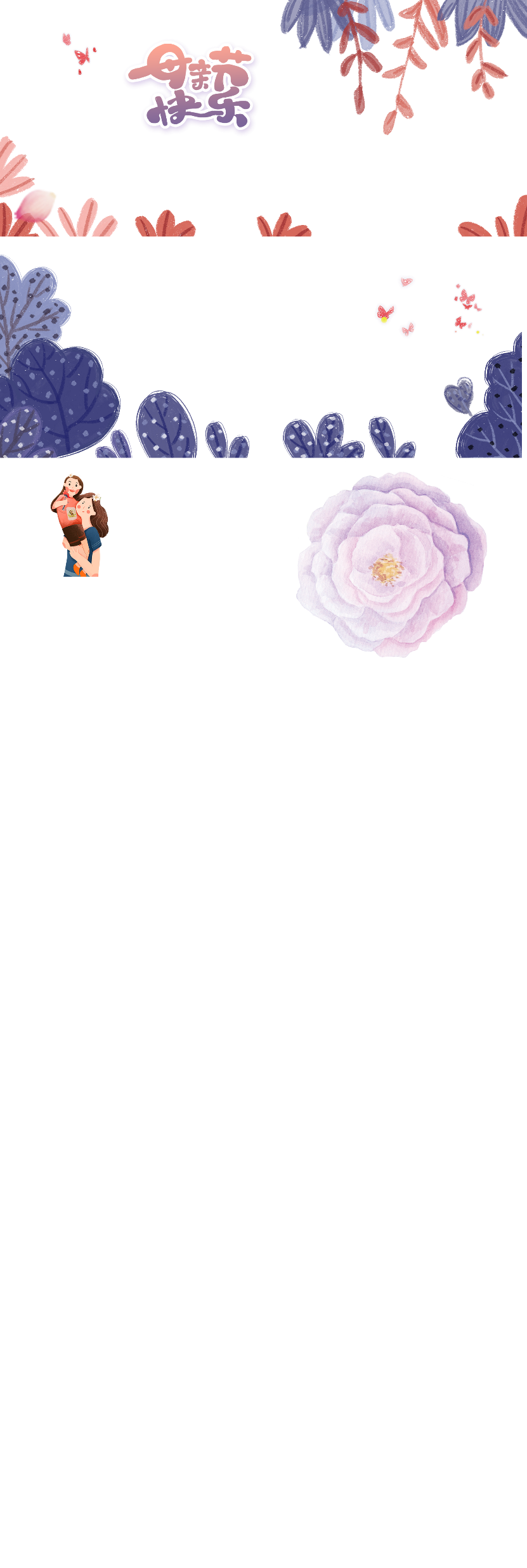 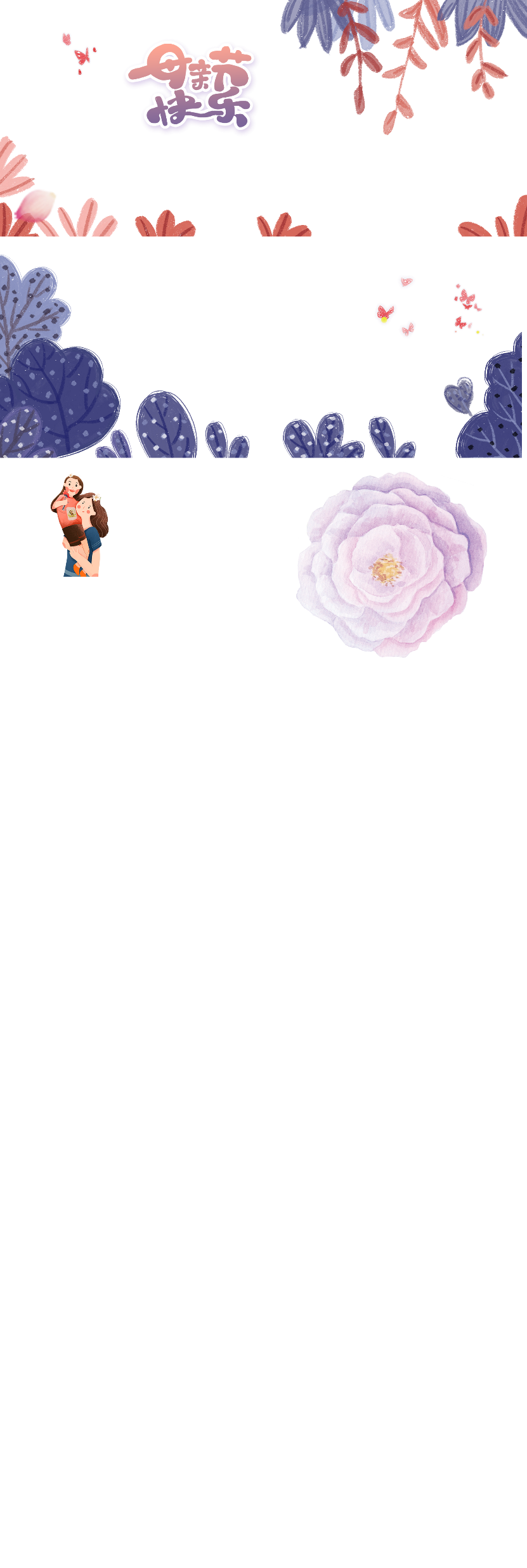 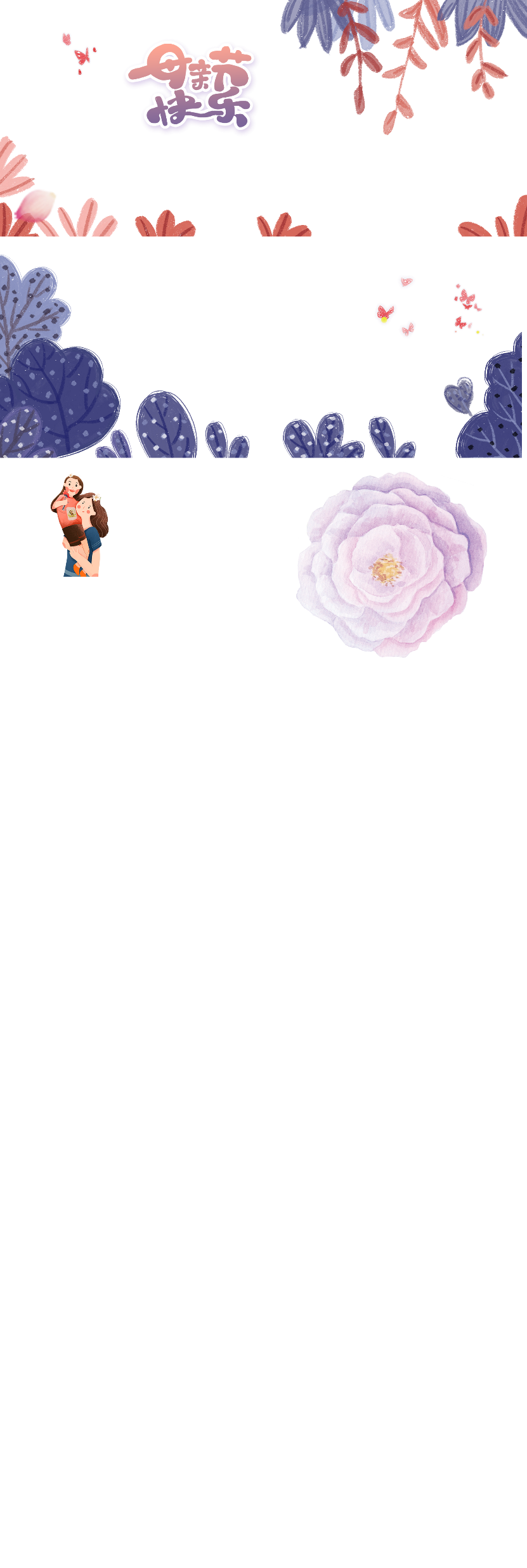